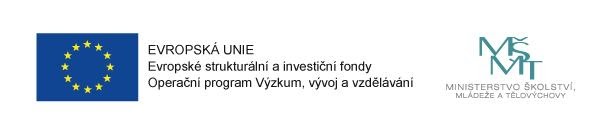 Realizované aktivity březen 2022
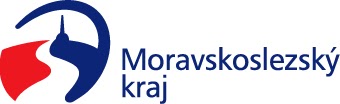 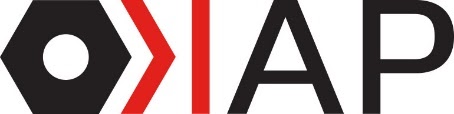 Odborné vzdělávání
o3 – Vzdělávání učitelů
11. 3. 2022  Ekologické zemědělství - základní pravidla hospodaření
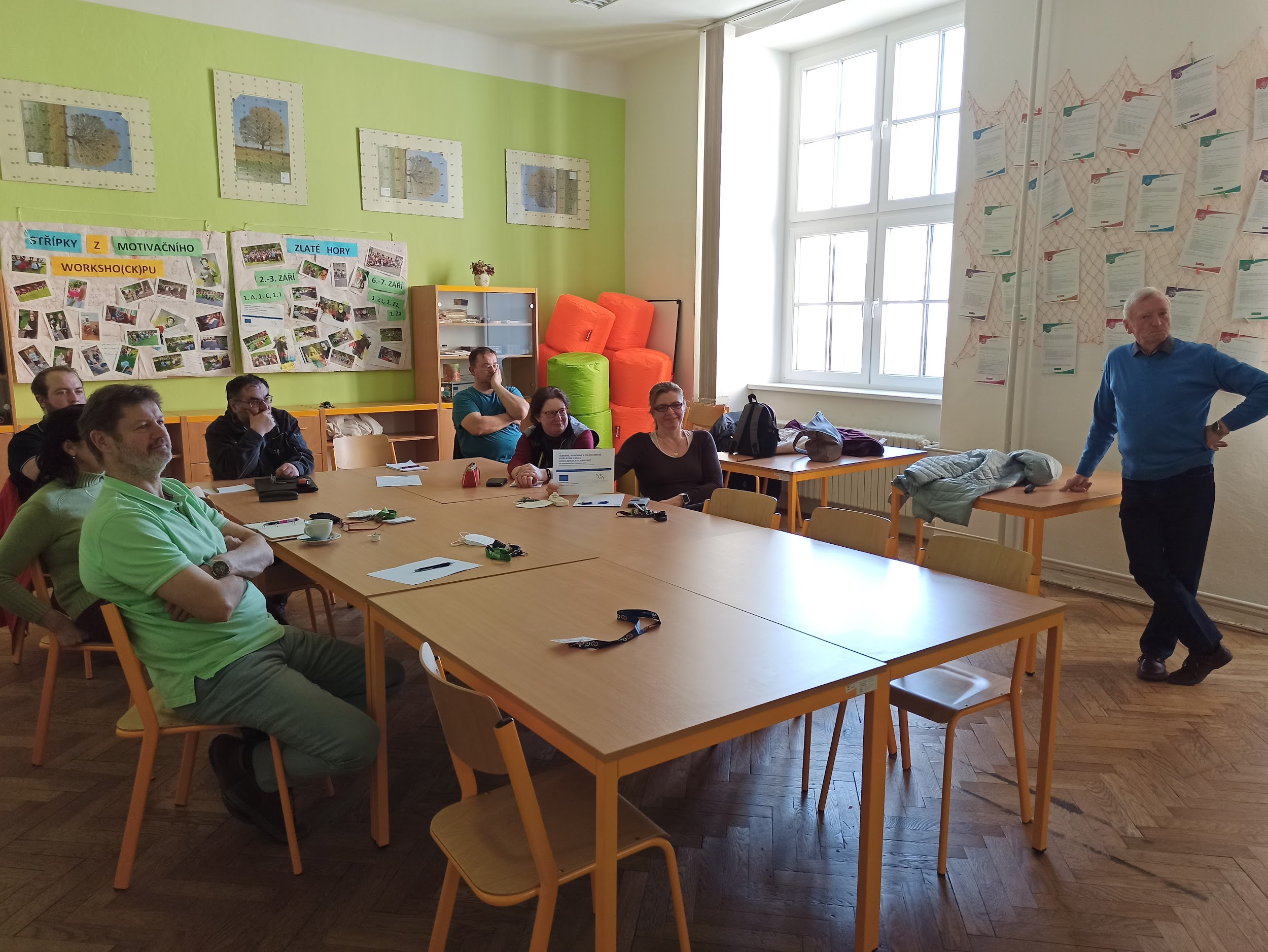 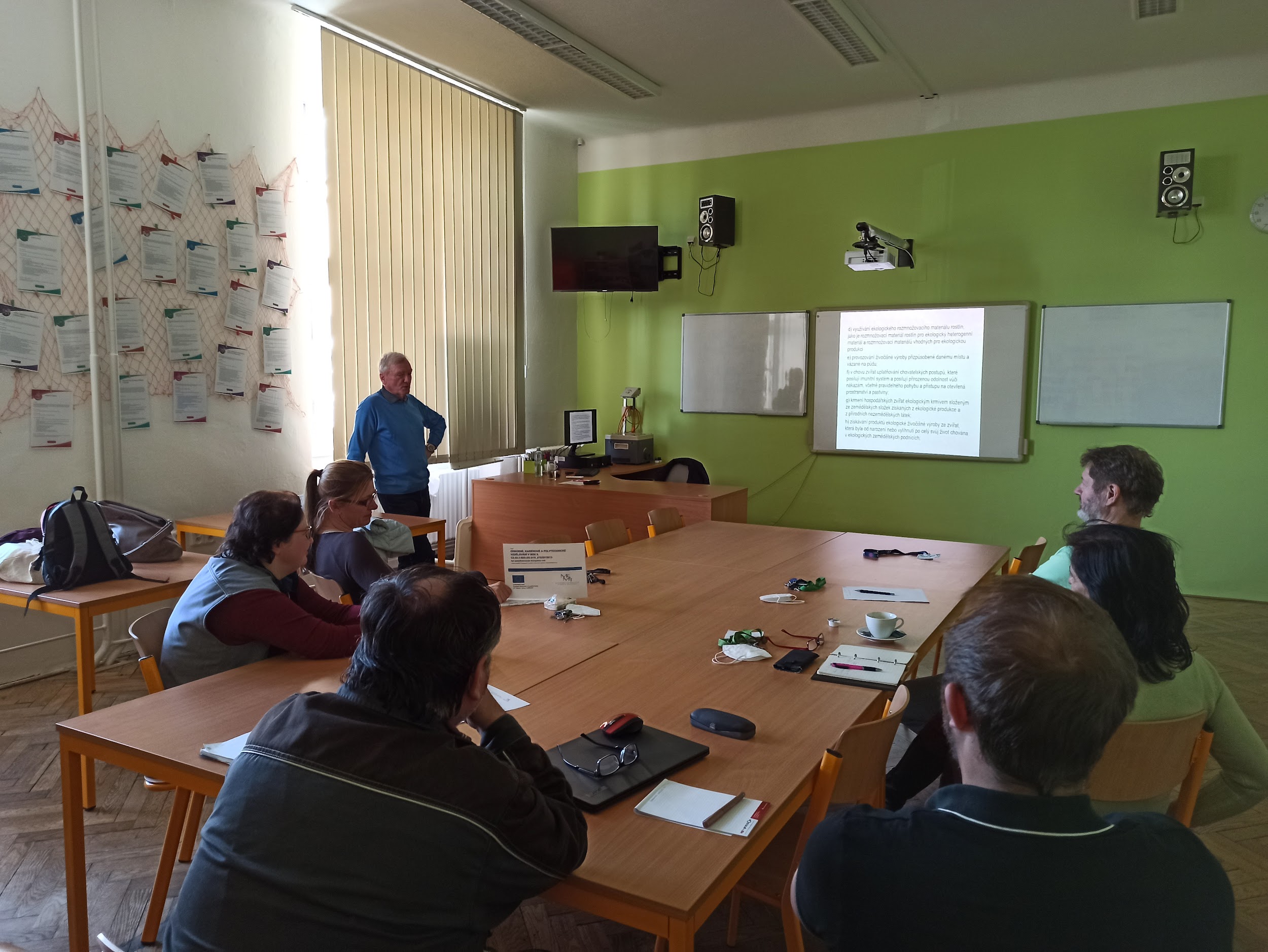 o5a – Centra praktického vzdělávání 
navigační systémy 								centrum pěstování rostlin,
 chovu zvířat a zemědělské techniky
21. 3. 2022
2. 3. - 3. 3. 2022
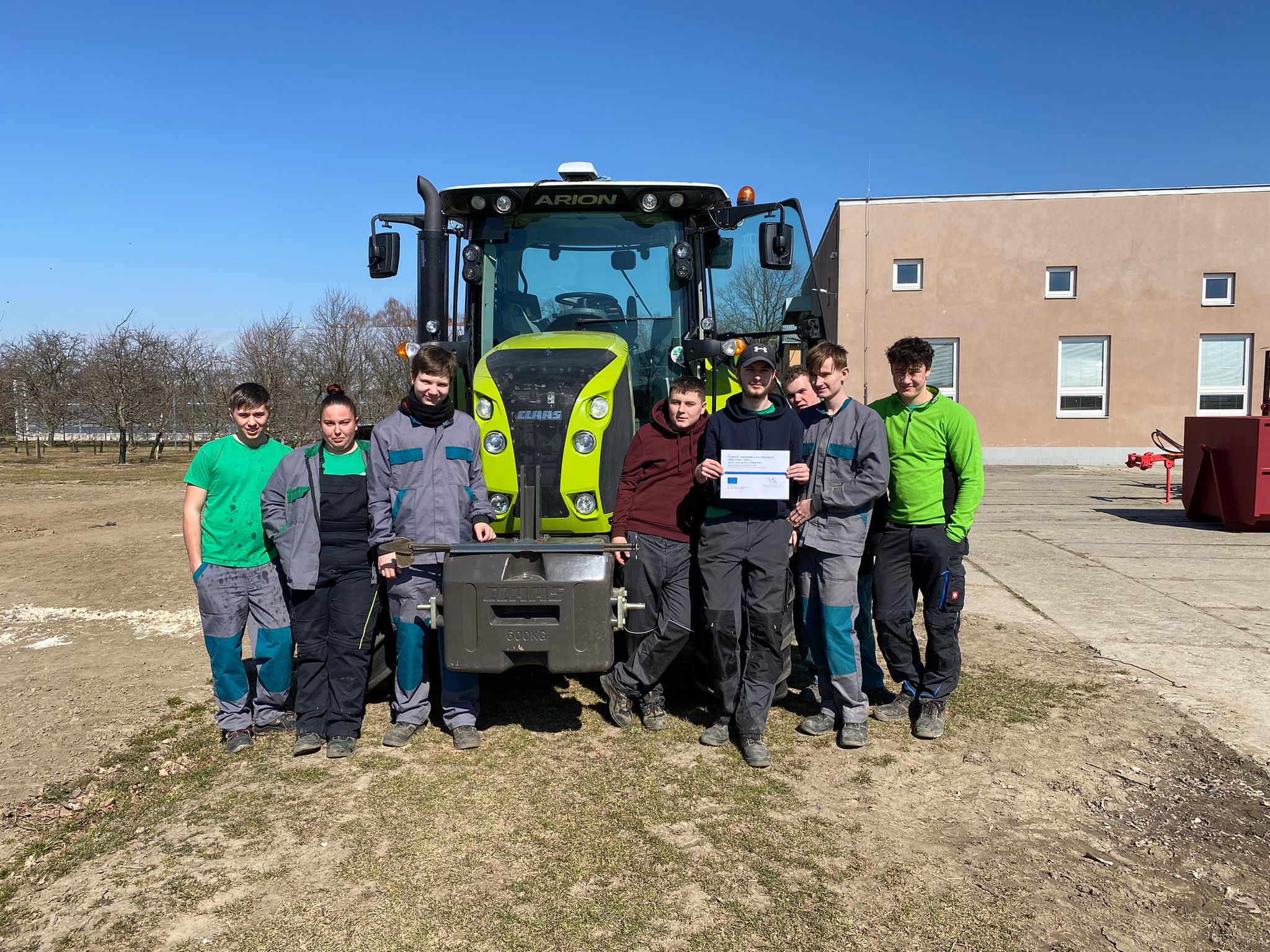 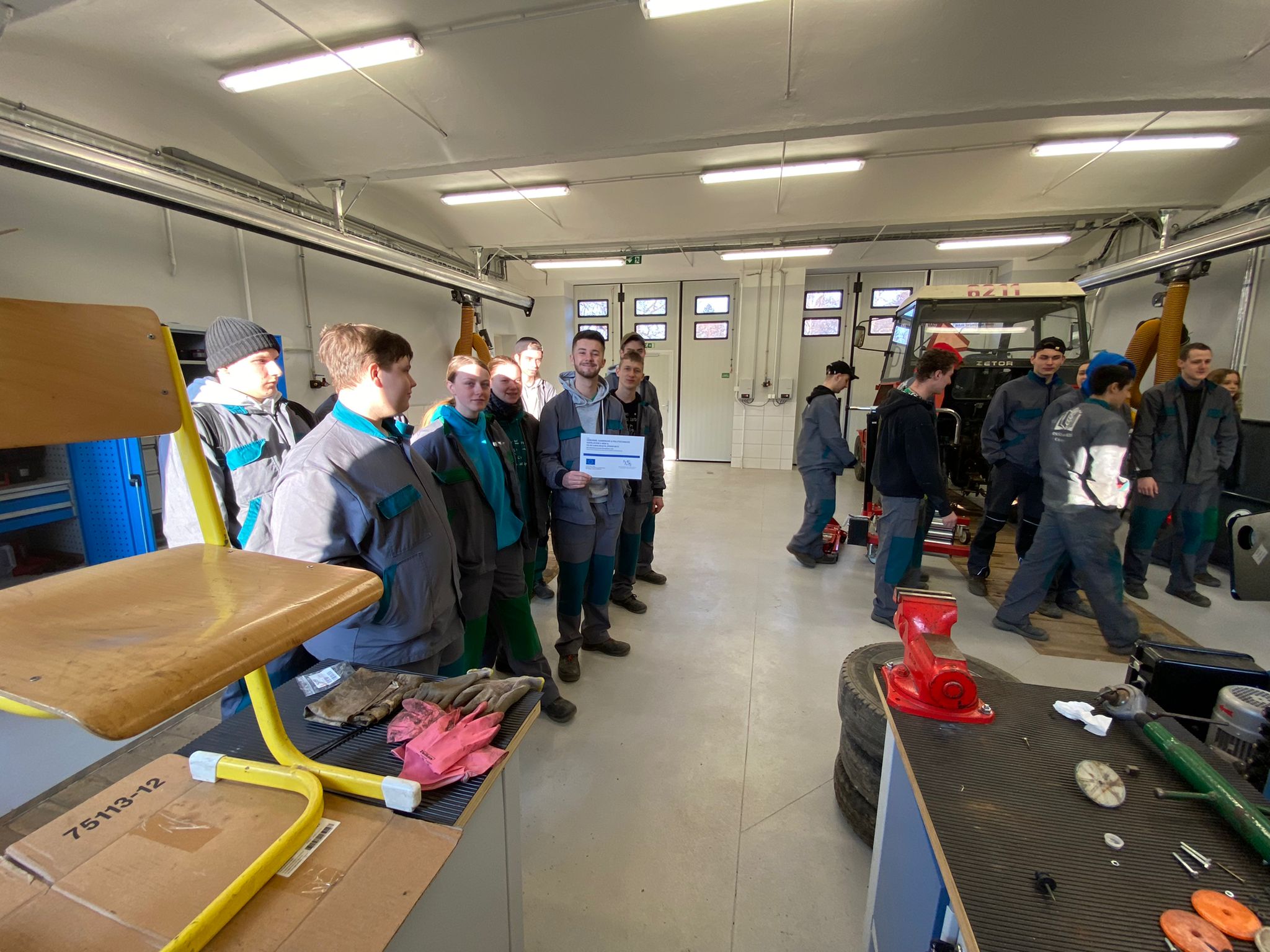 o5a – Manipulační technika
21. - 23. 3. 2022
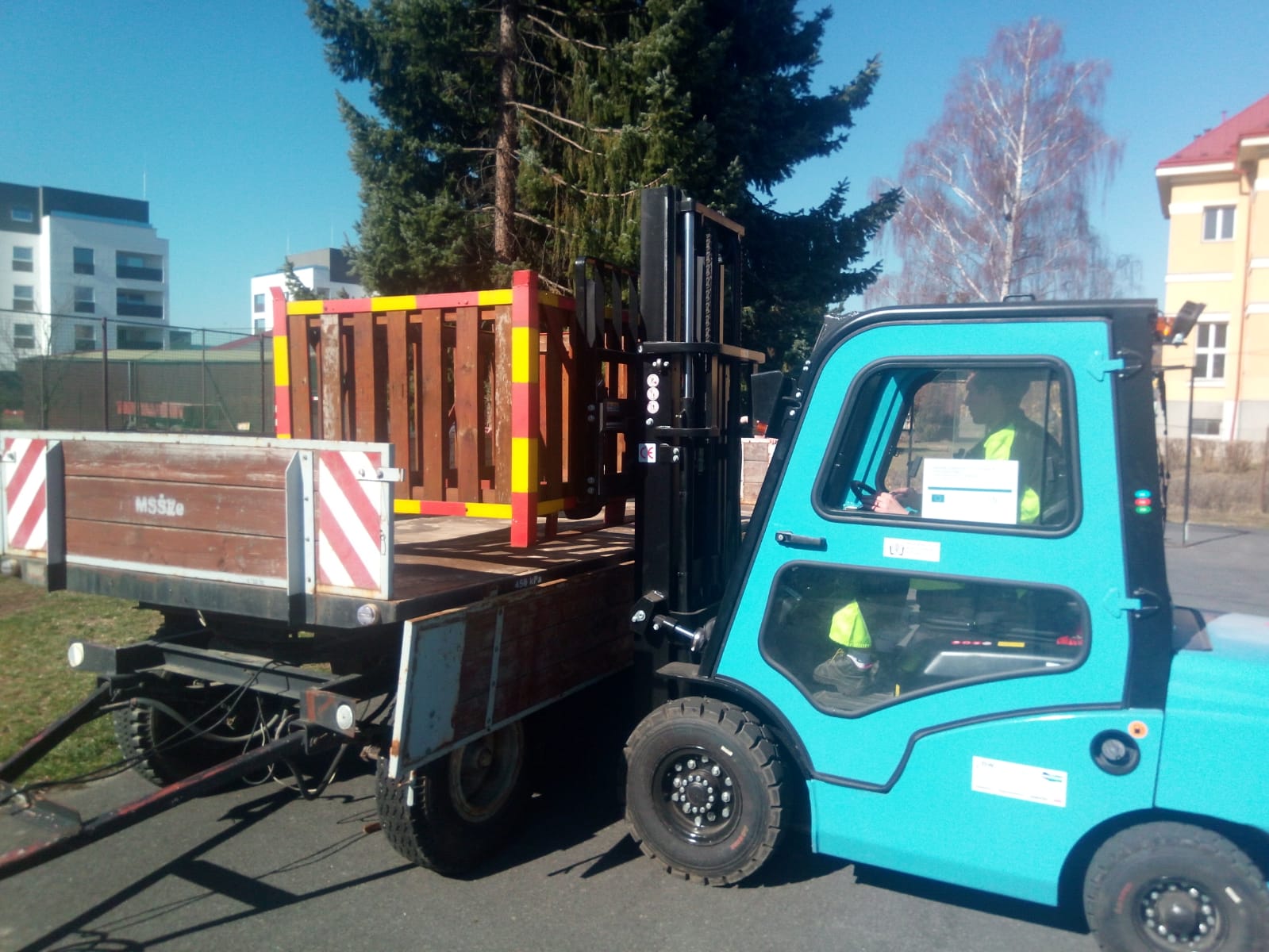 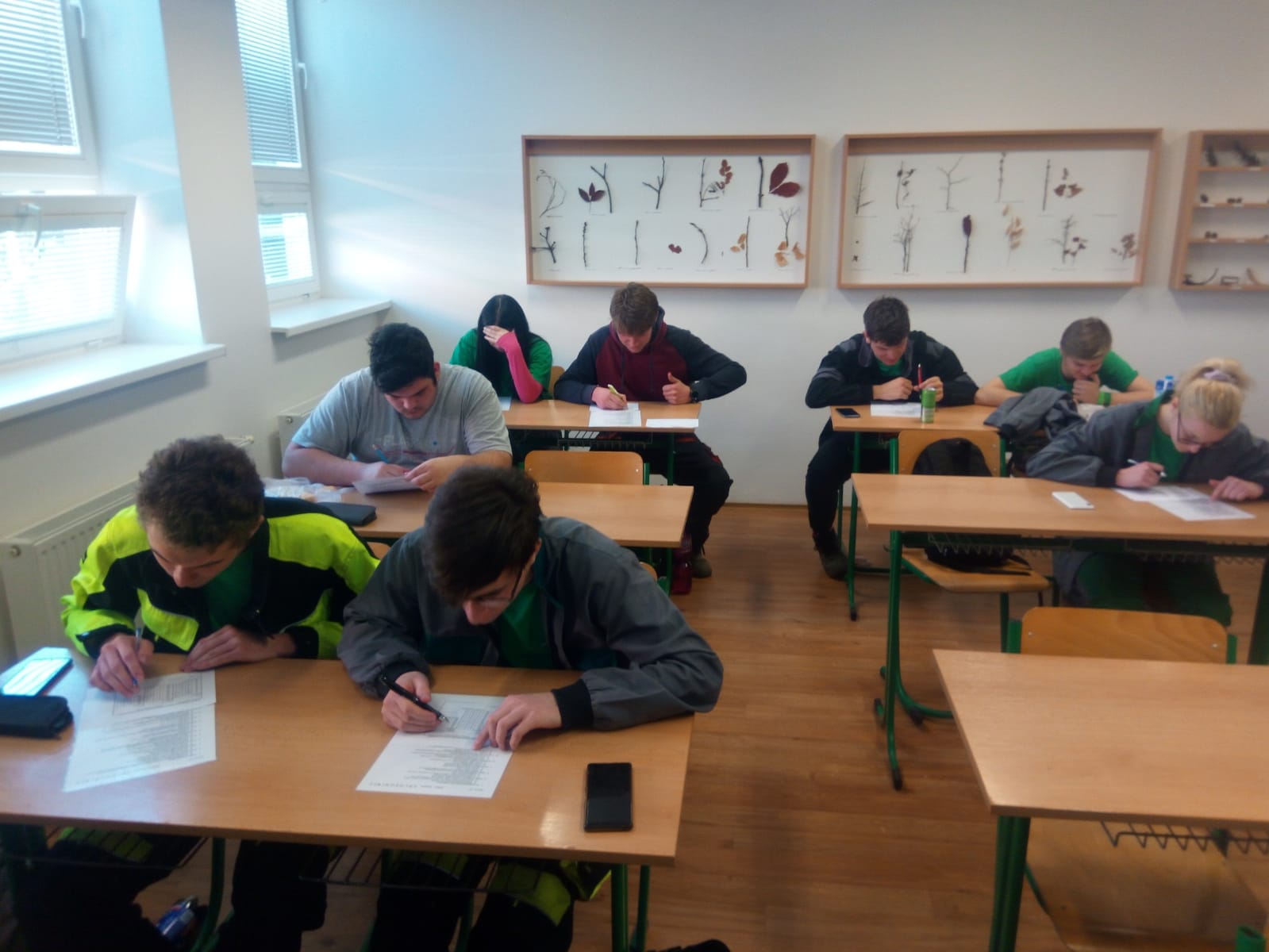 o5a – Centrum zahradnictví
14. 3. - 15. 3. 2022                               18. 3. 2022                                  21. - 22. 3. 2022                           25. 3. 2022
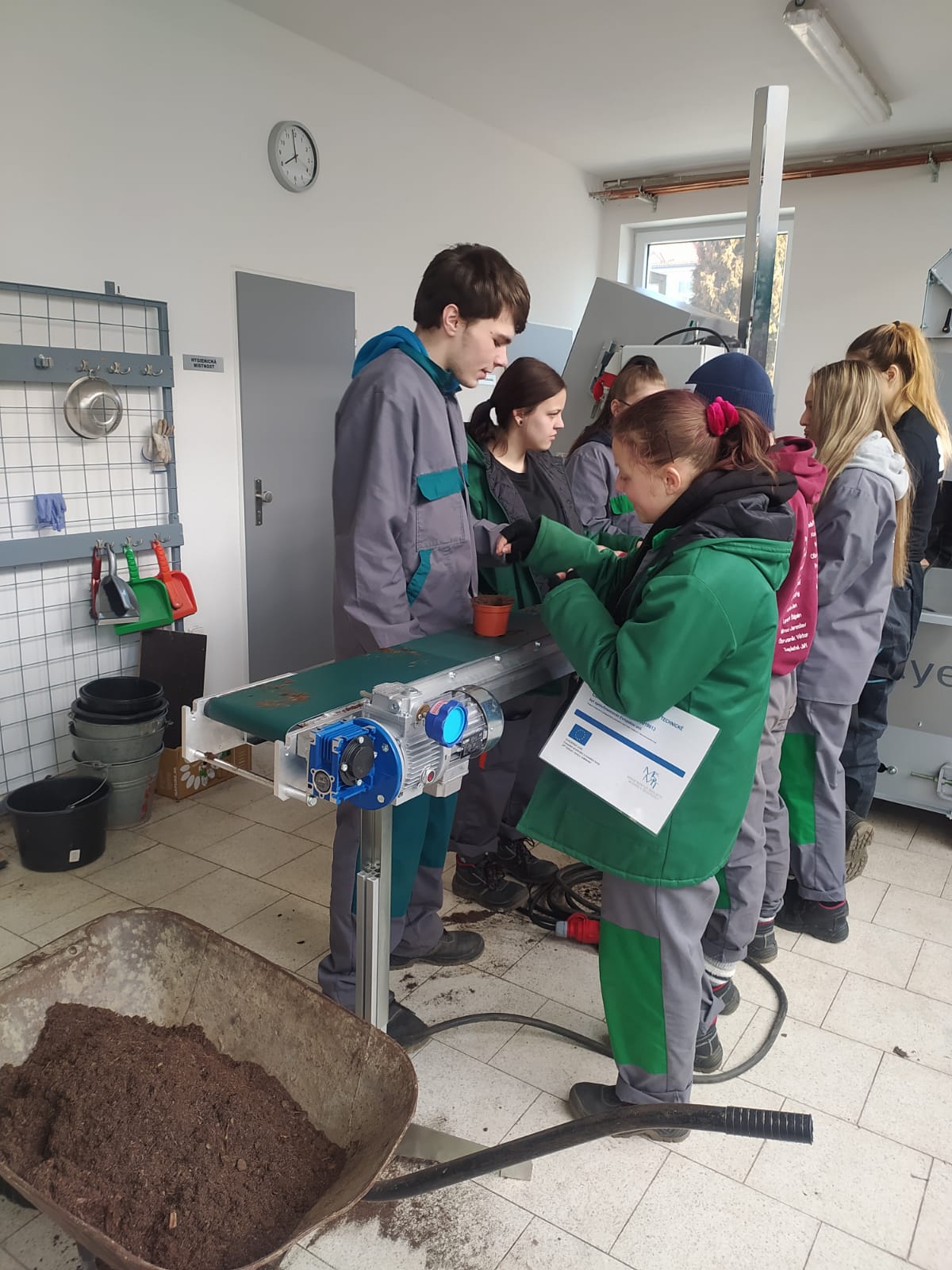 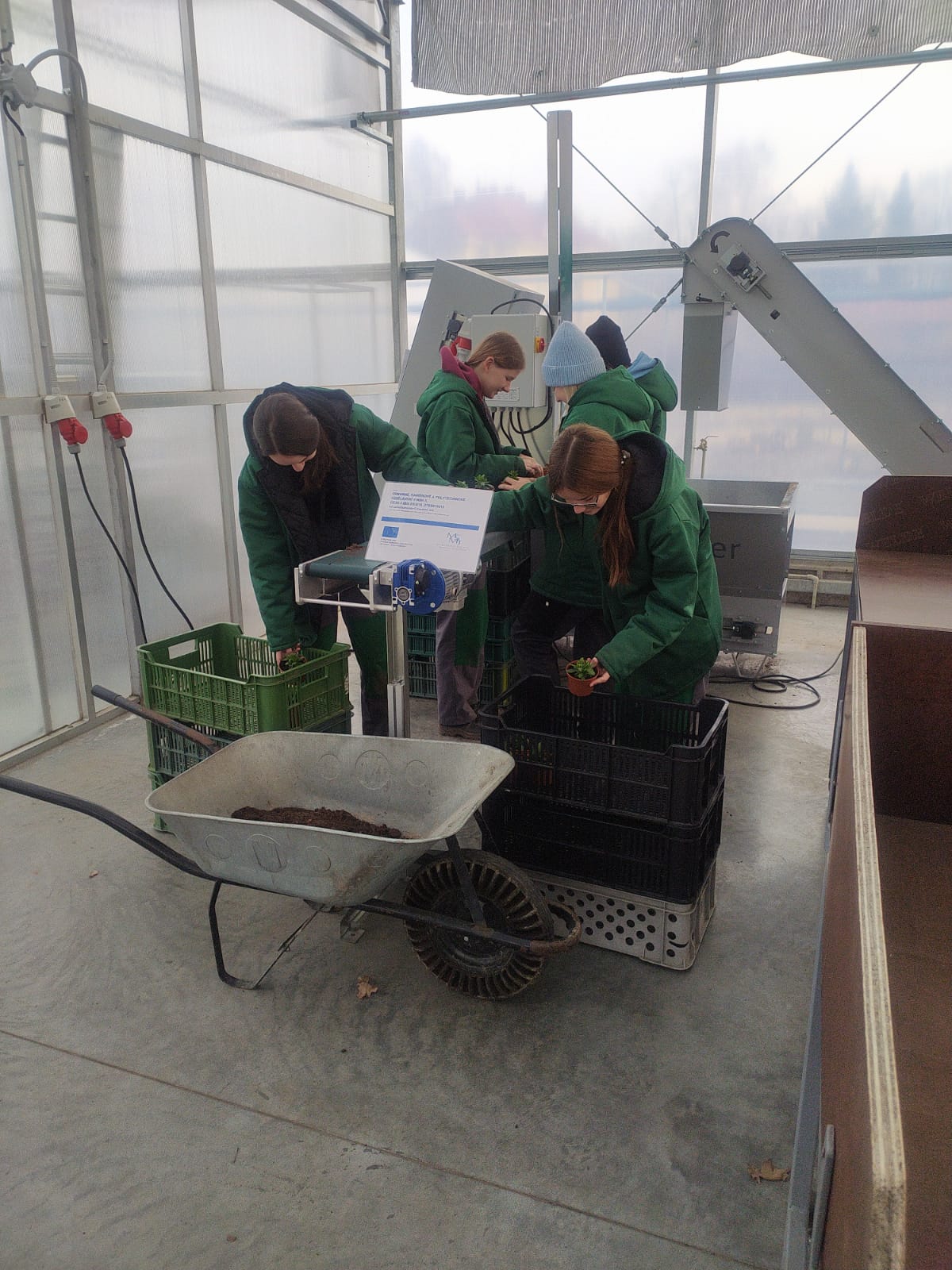 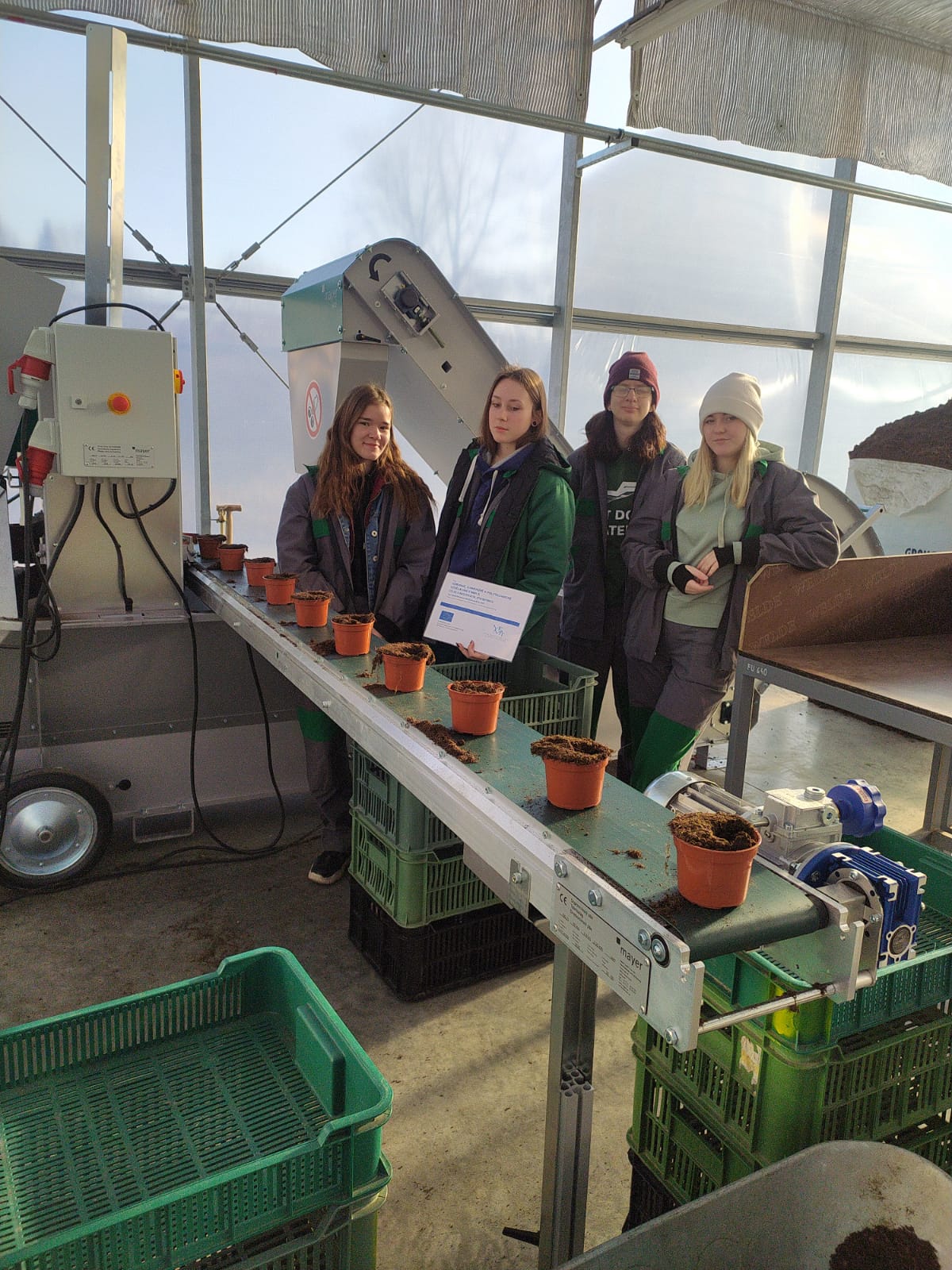 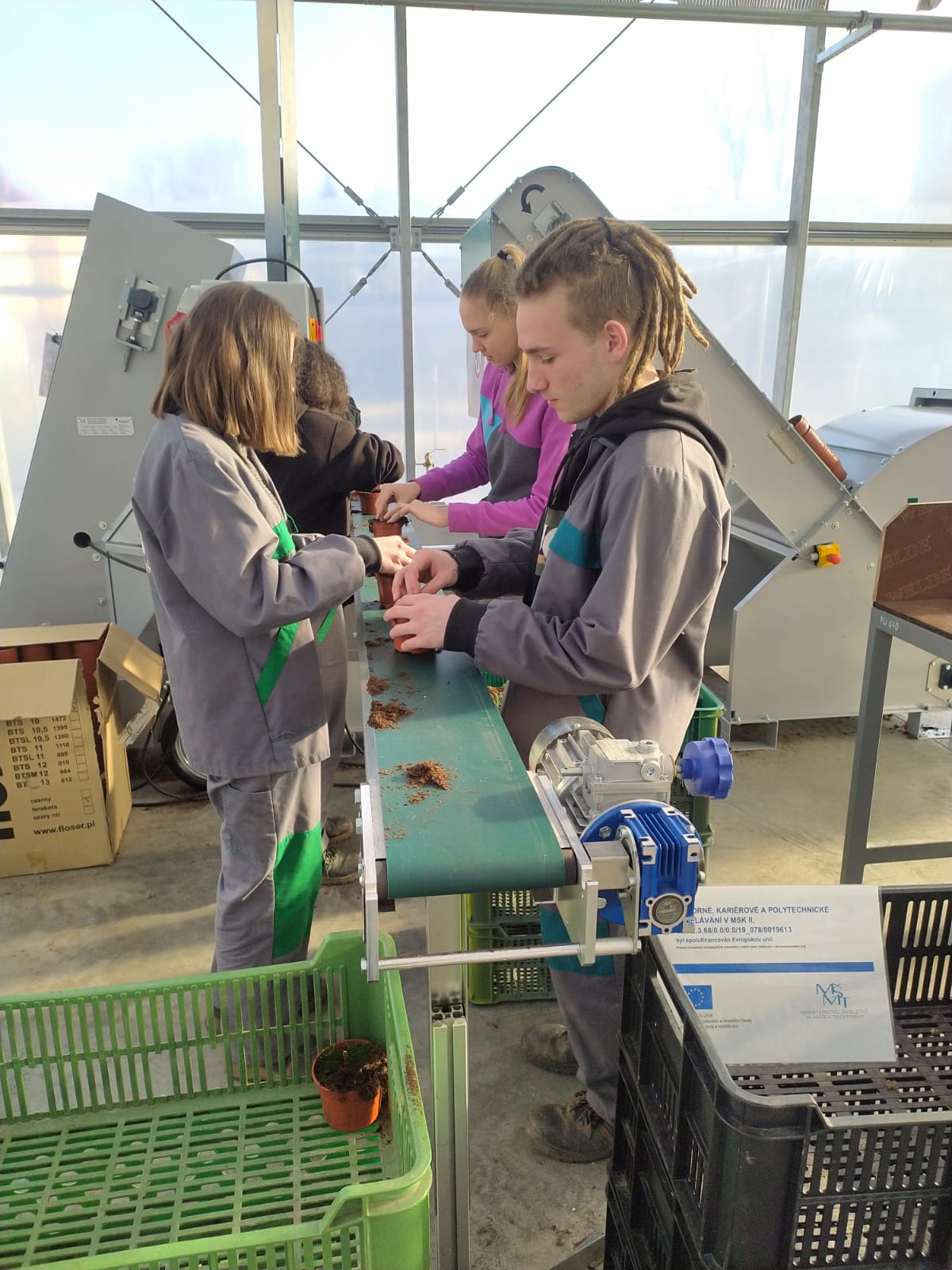 o7 – Žák ve firmě - 1. Hradecká Zemědělská, a.s.
Farma Hlubočec s.r.o.
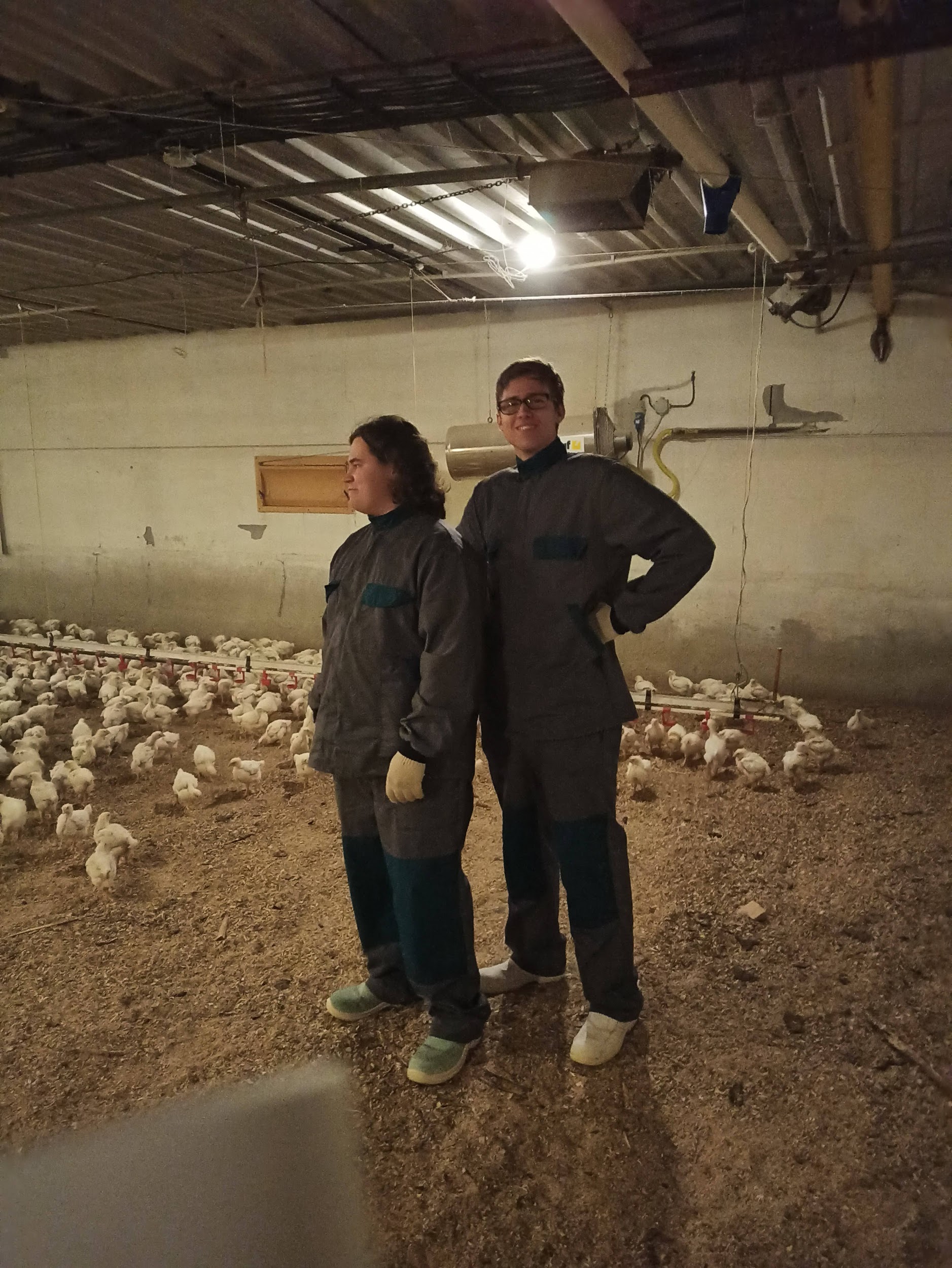 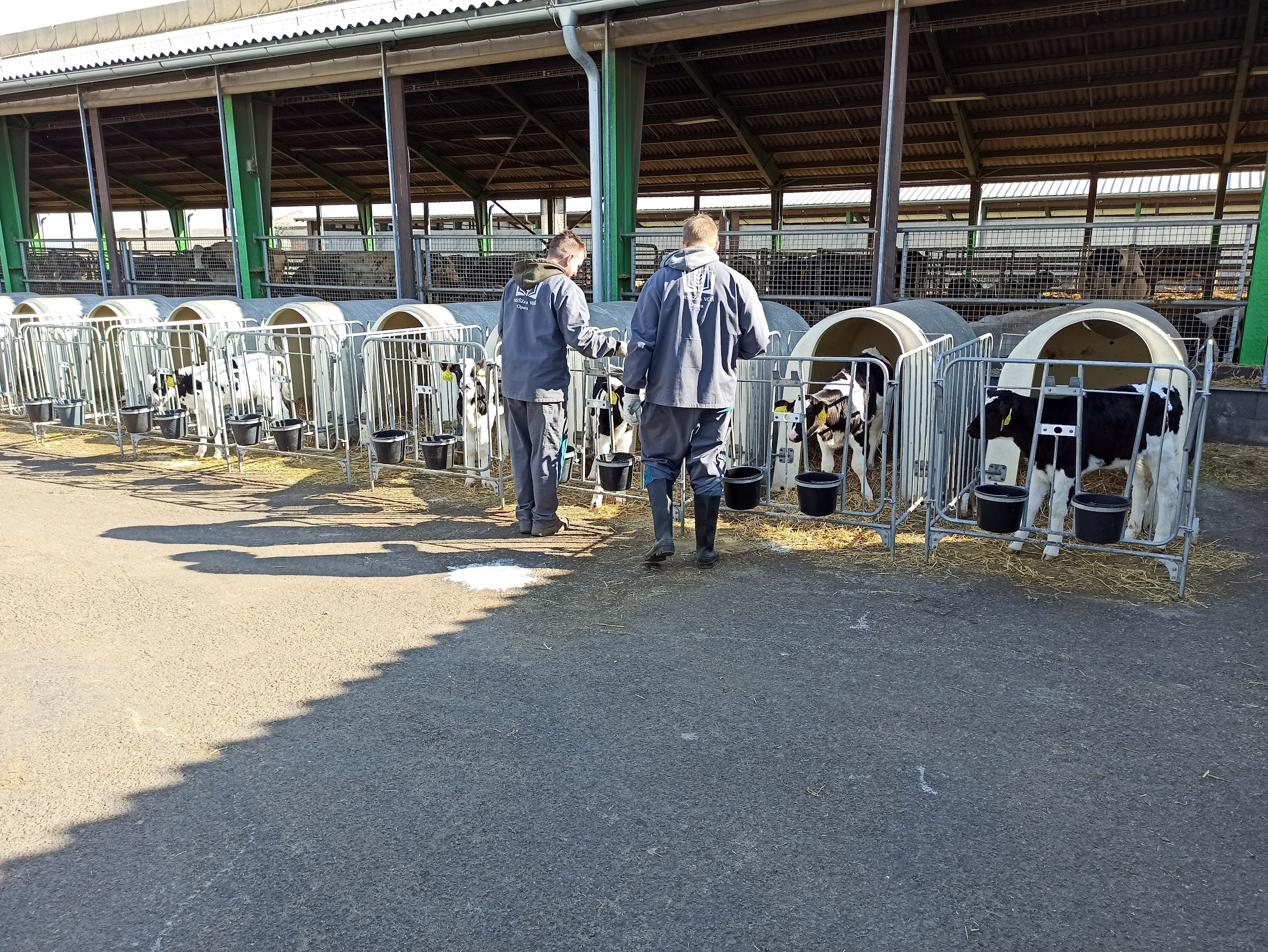 o8 – Firma ve škole
1. 3. 2022
16. 3. 2022
23. 3. 2022
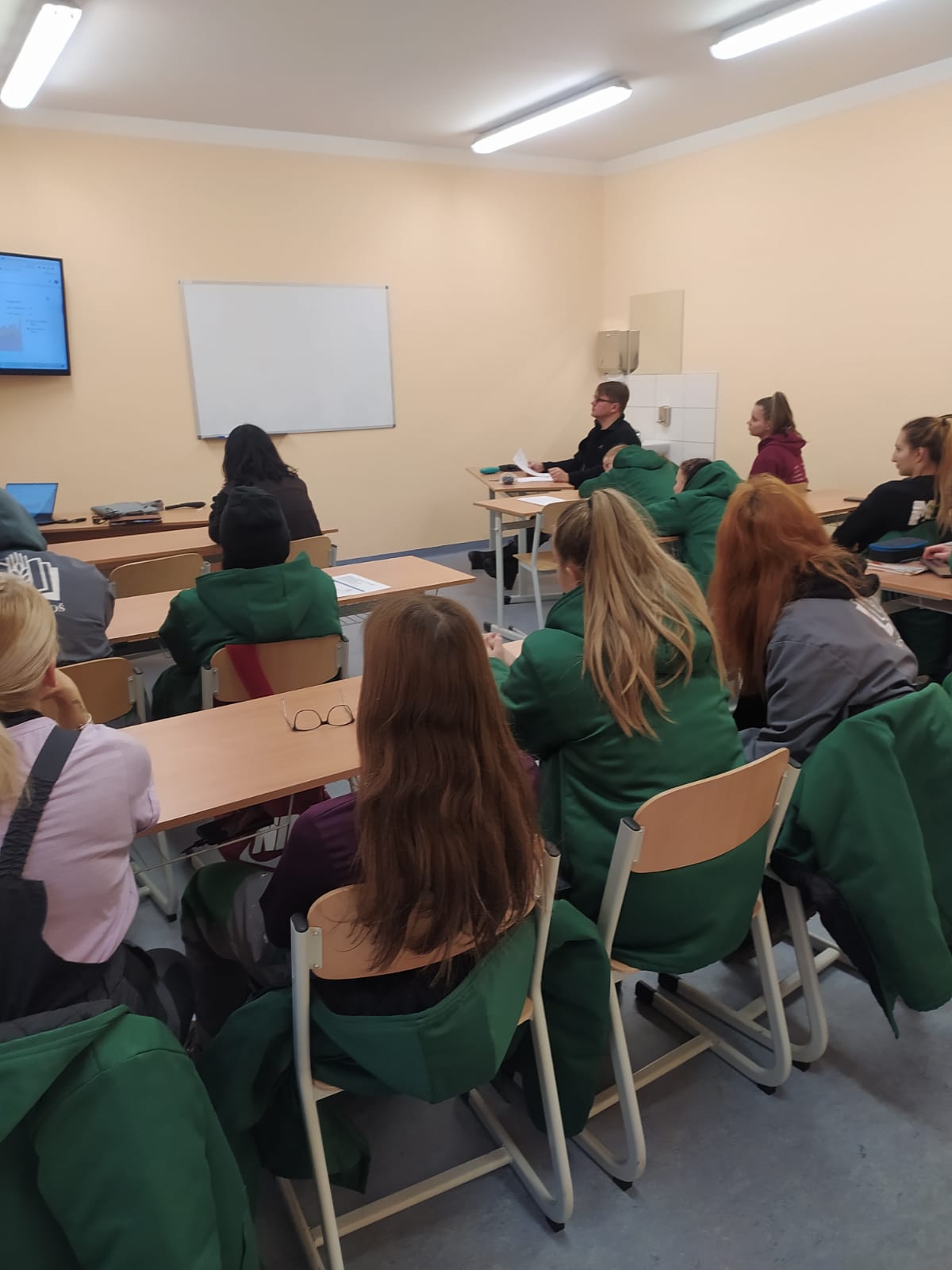 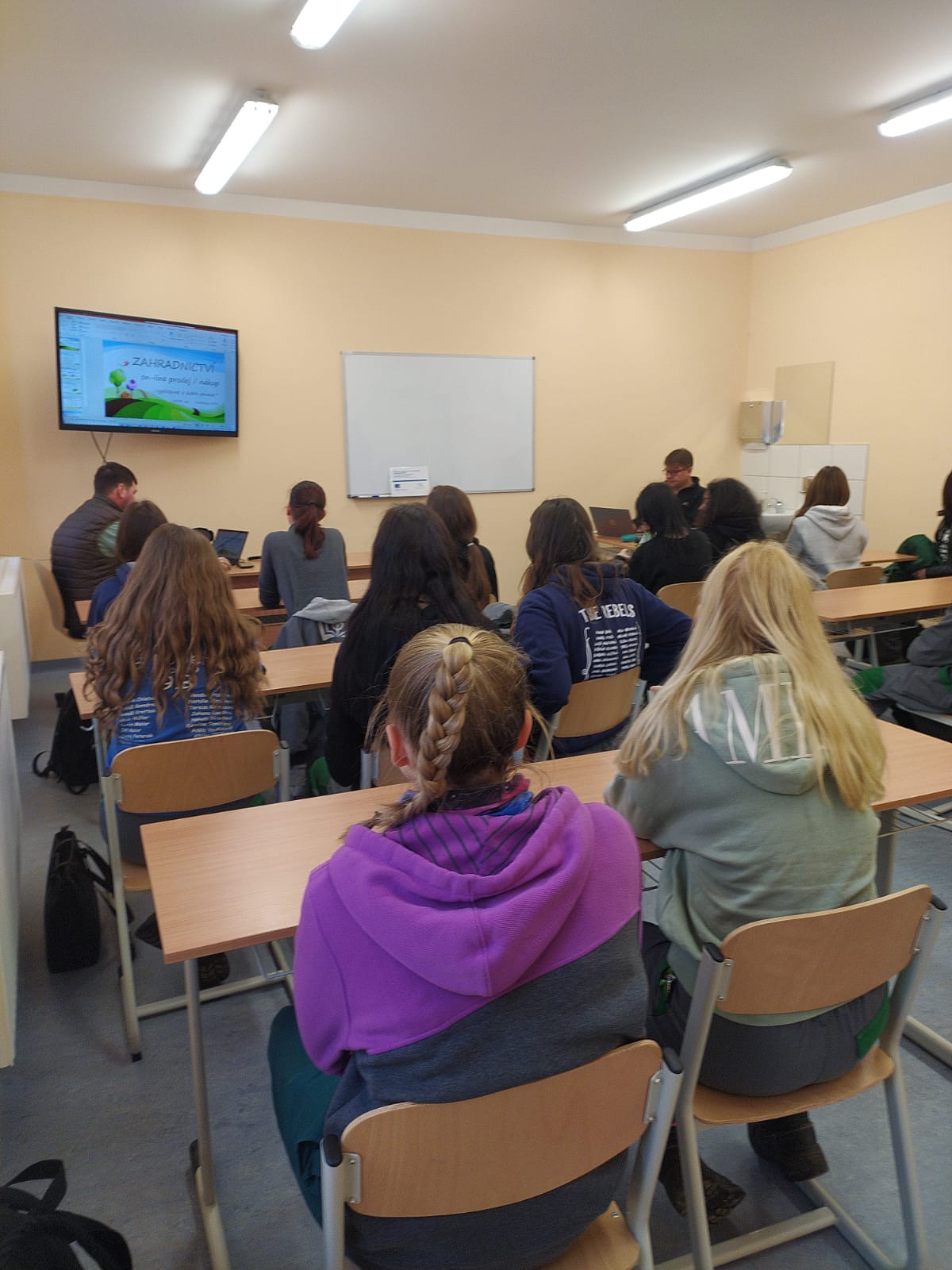 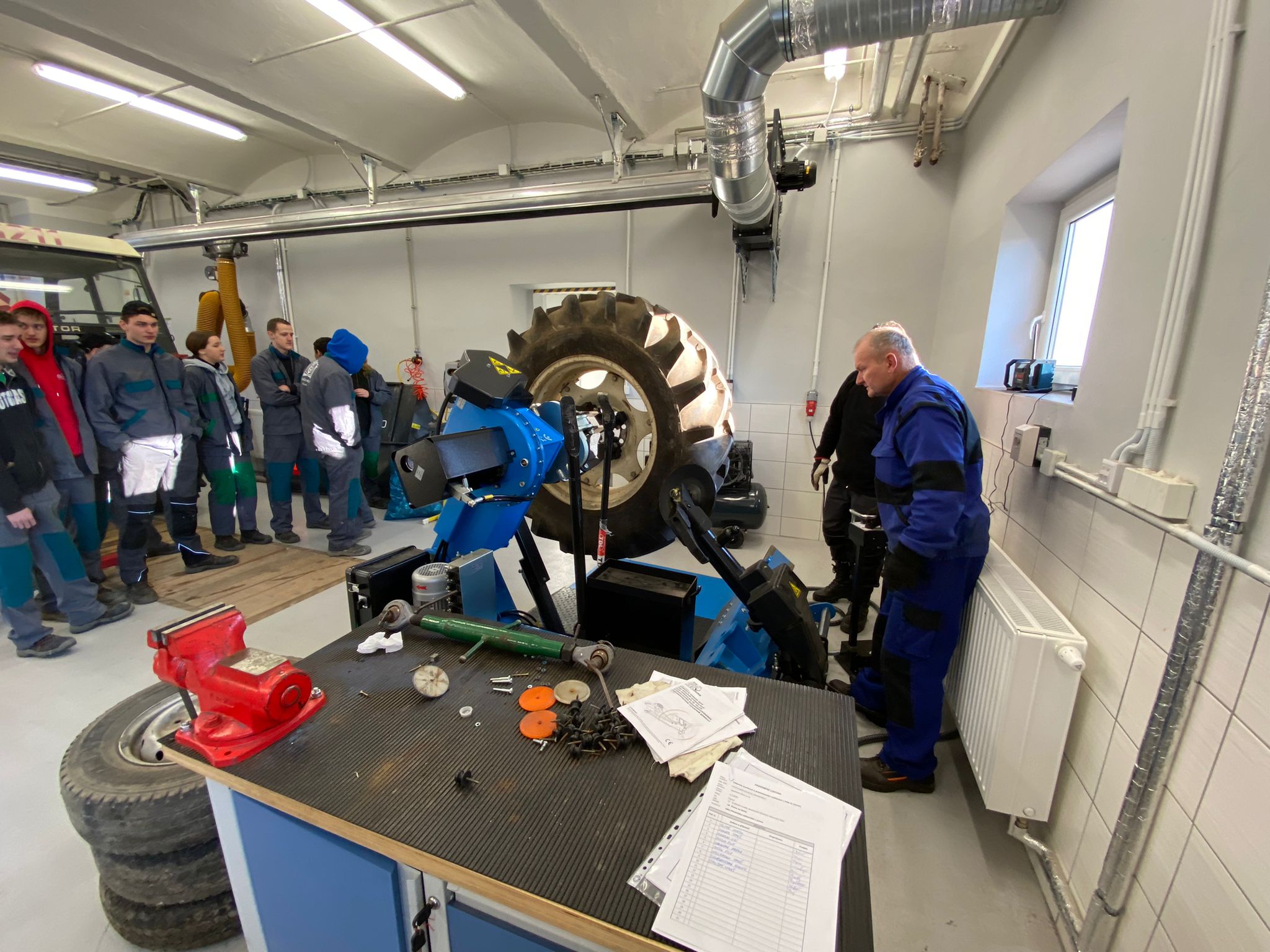 Polytechnika
p3 –Spolupráce se MŠ Sedmikrásky
sdílení učeben
22. 3. 2022
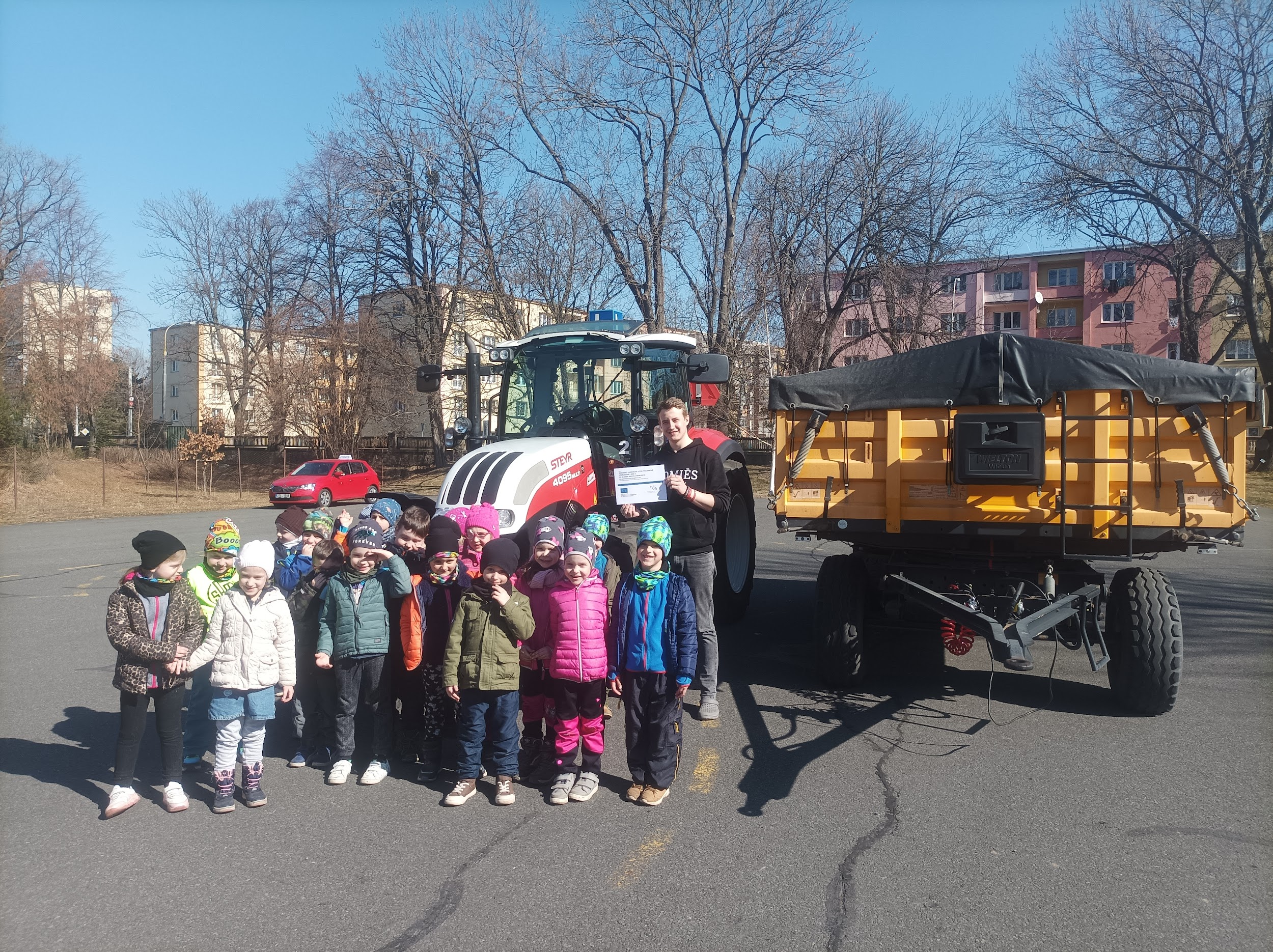 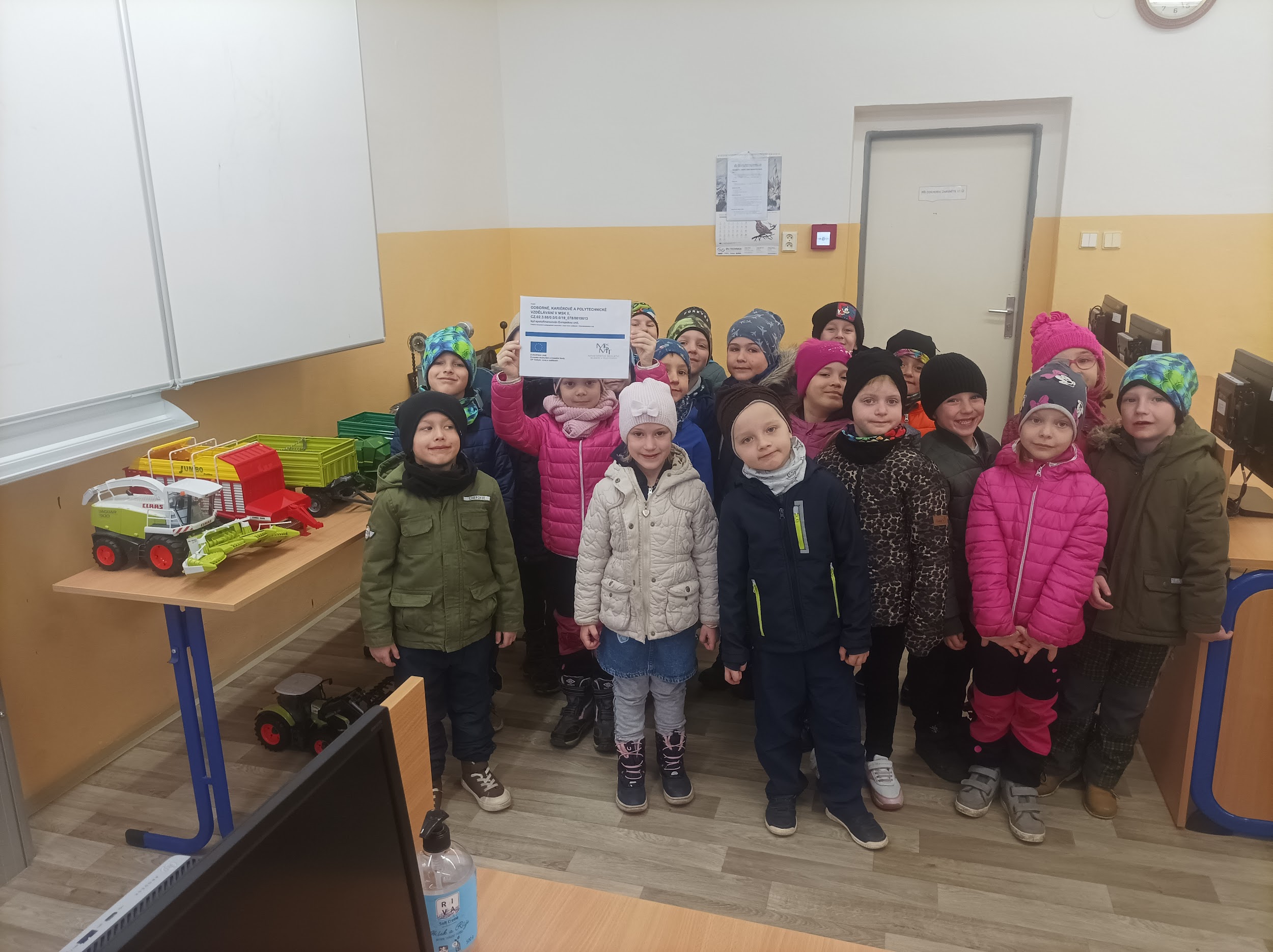 p5 – Exkurze ZOO Ostrava
17. 3. 2022
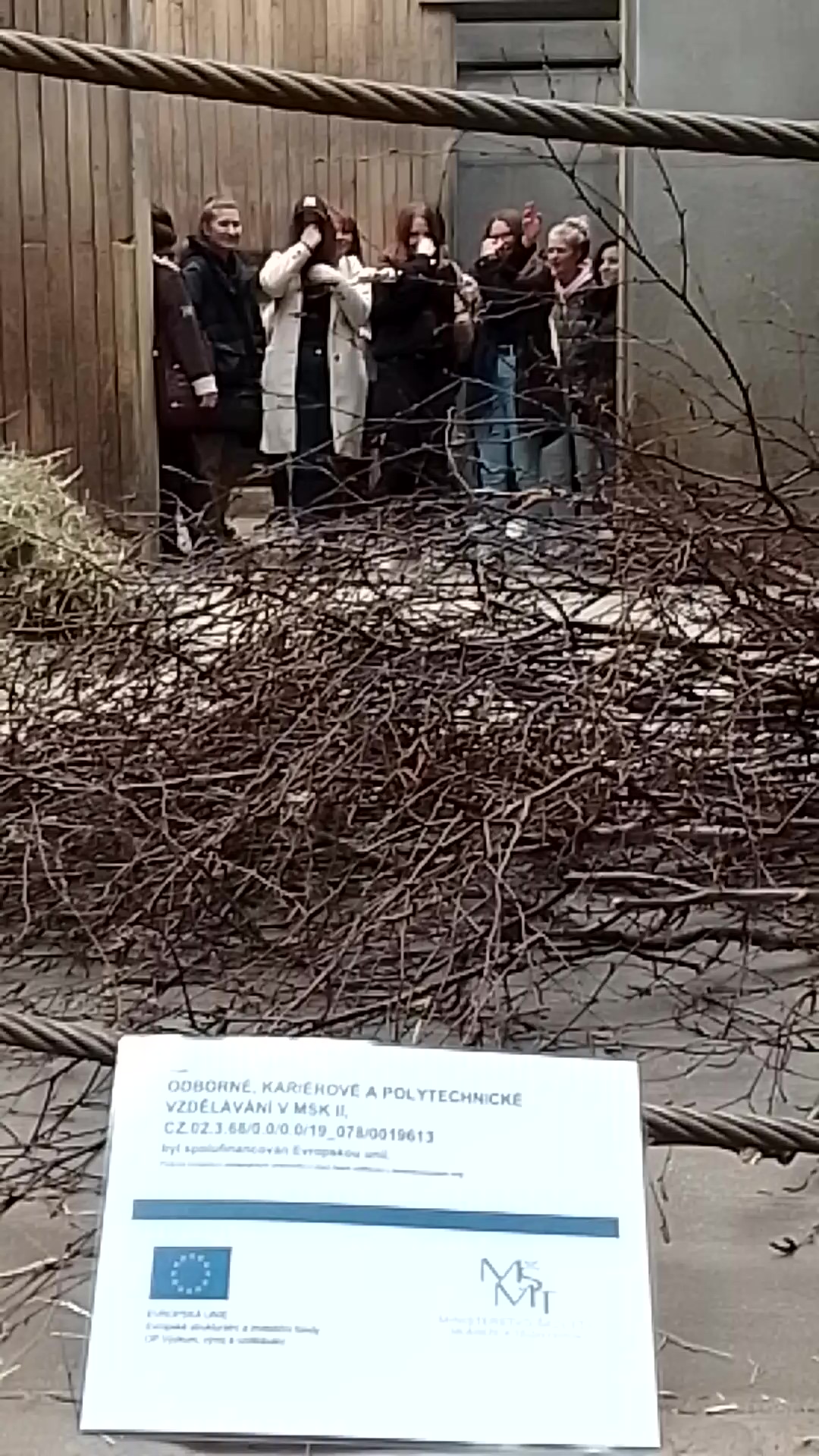 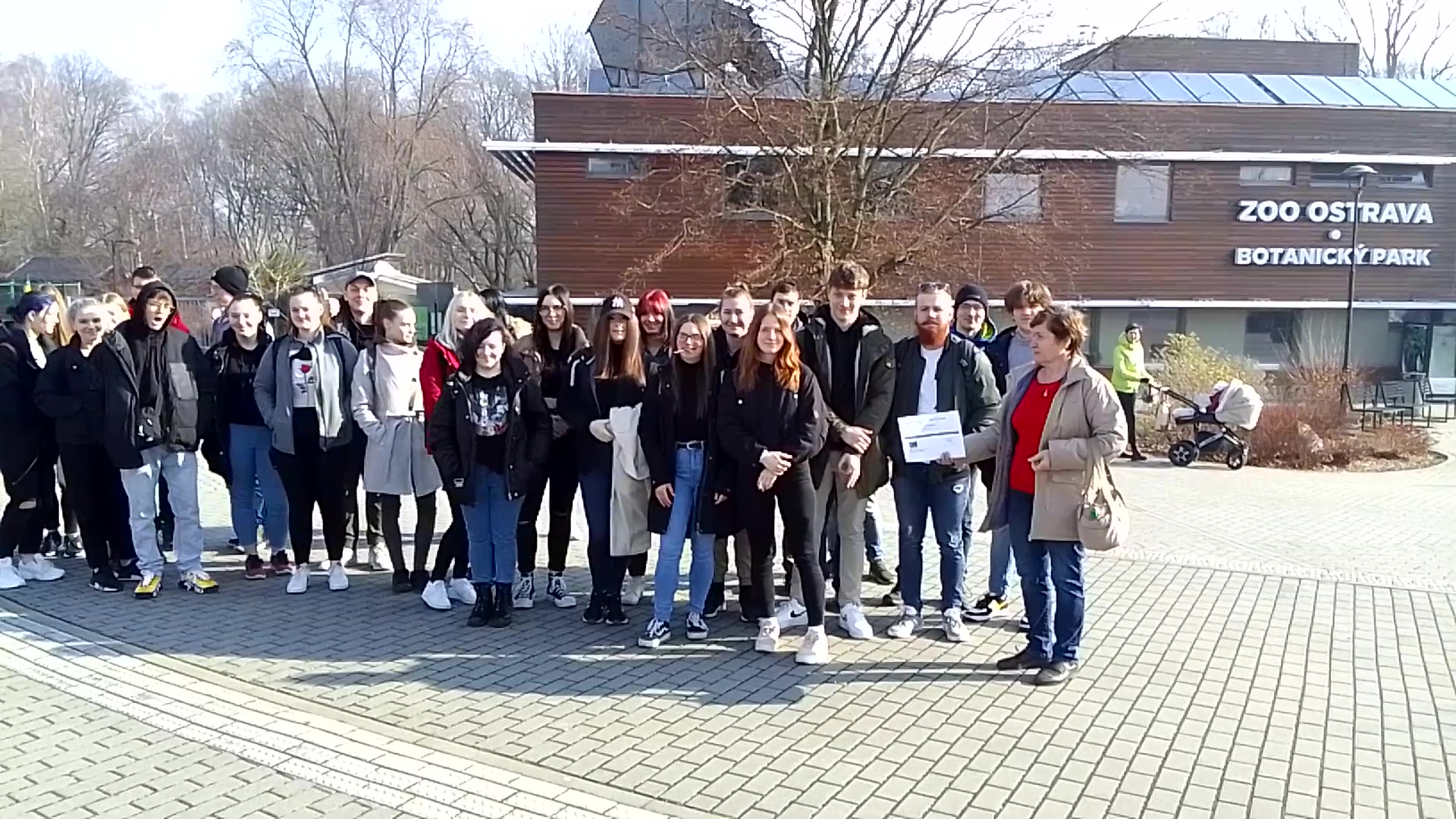 p6 – Přírodovědný kroužek
7. 3. 2022 - biologický
14. 3. 2022 - fyzikální
28. 3. 2022 - biologický
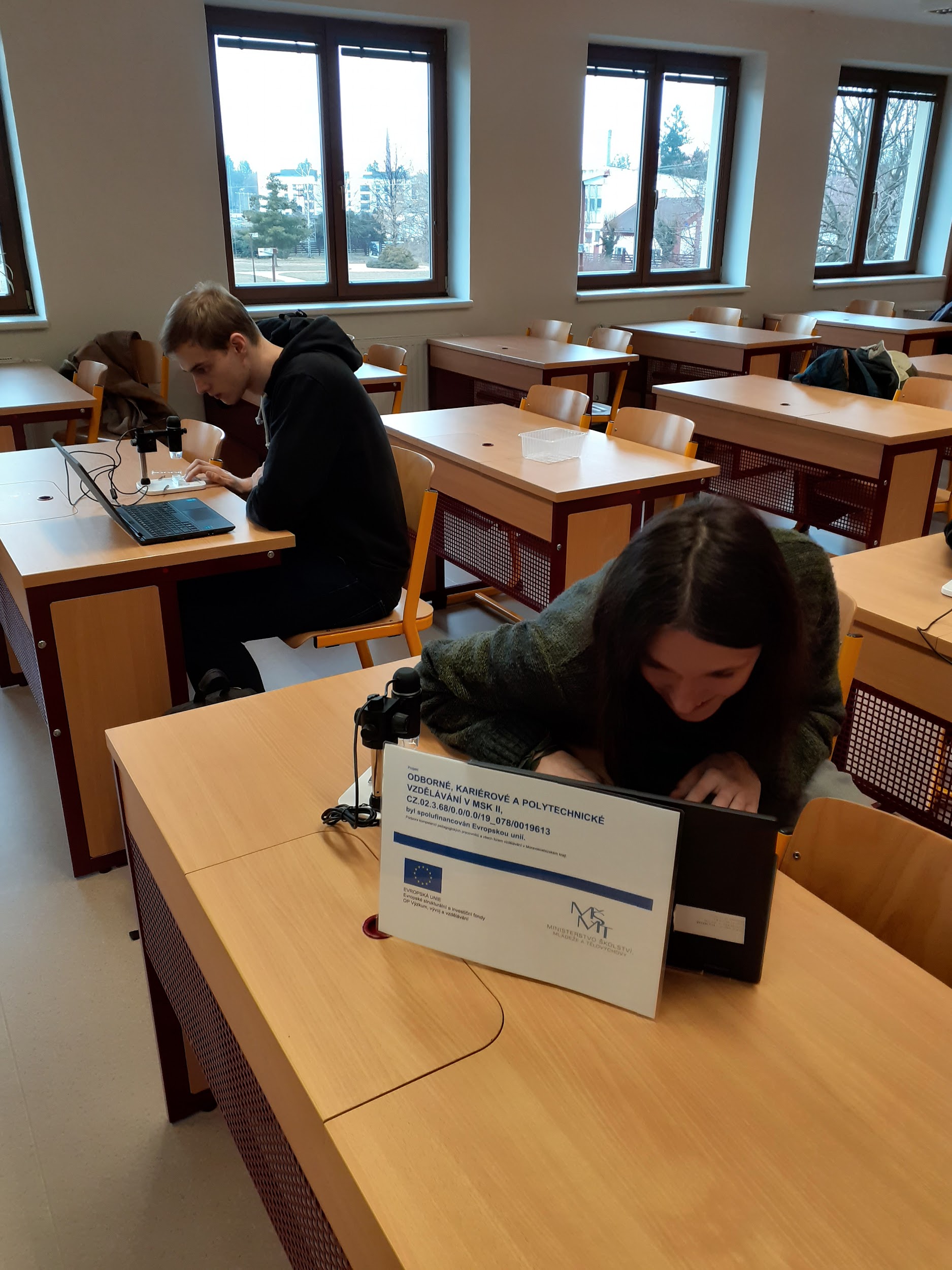 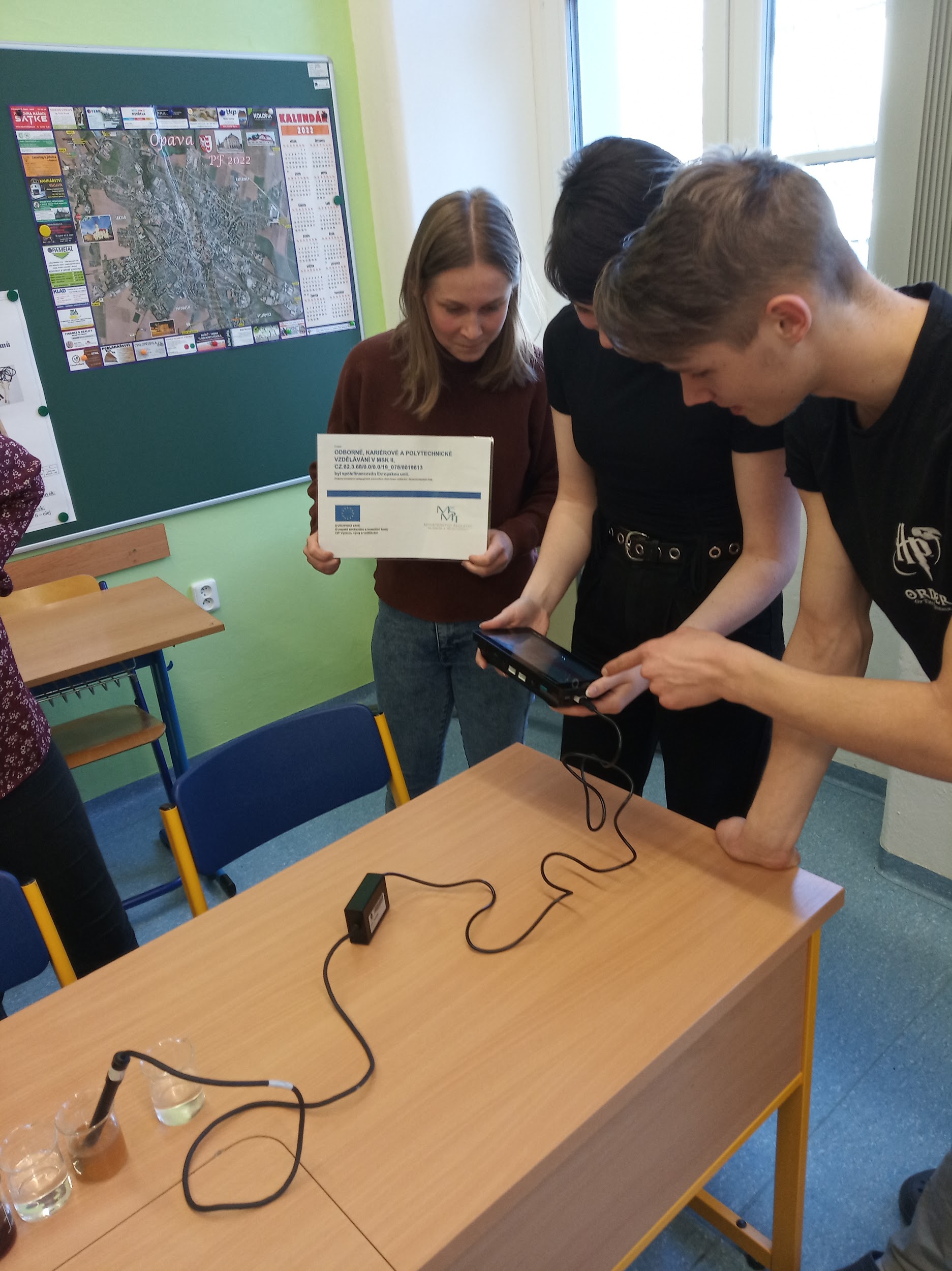 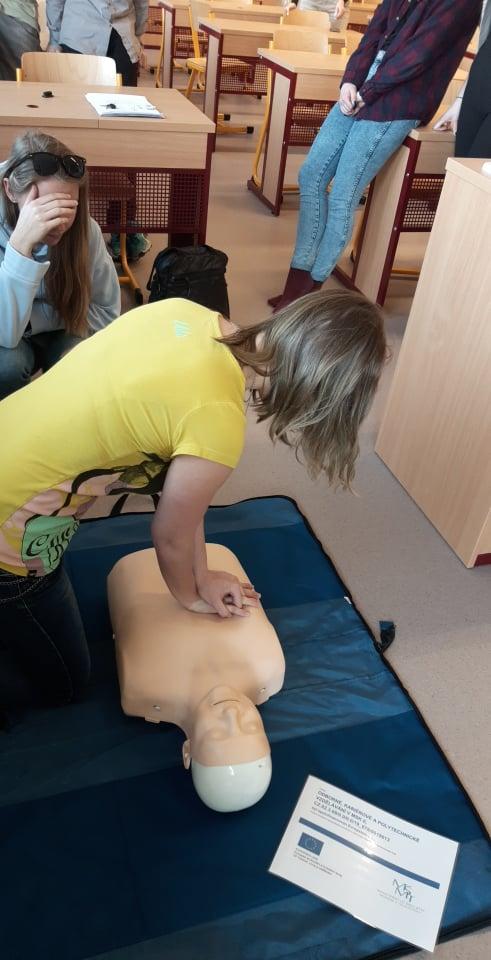 p6 – Včelařský kroužek
4. 3. 2022 						11. 3. 2022 						16. 3. 2022
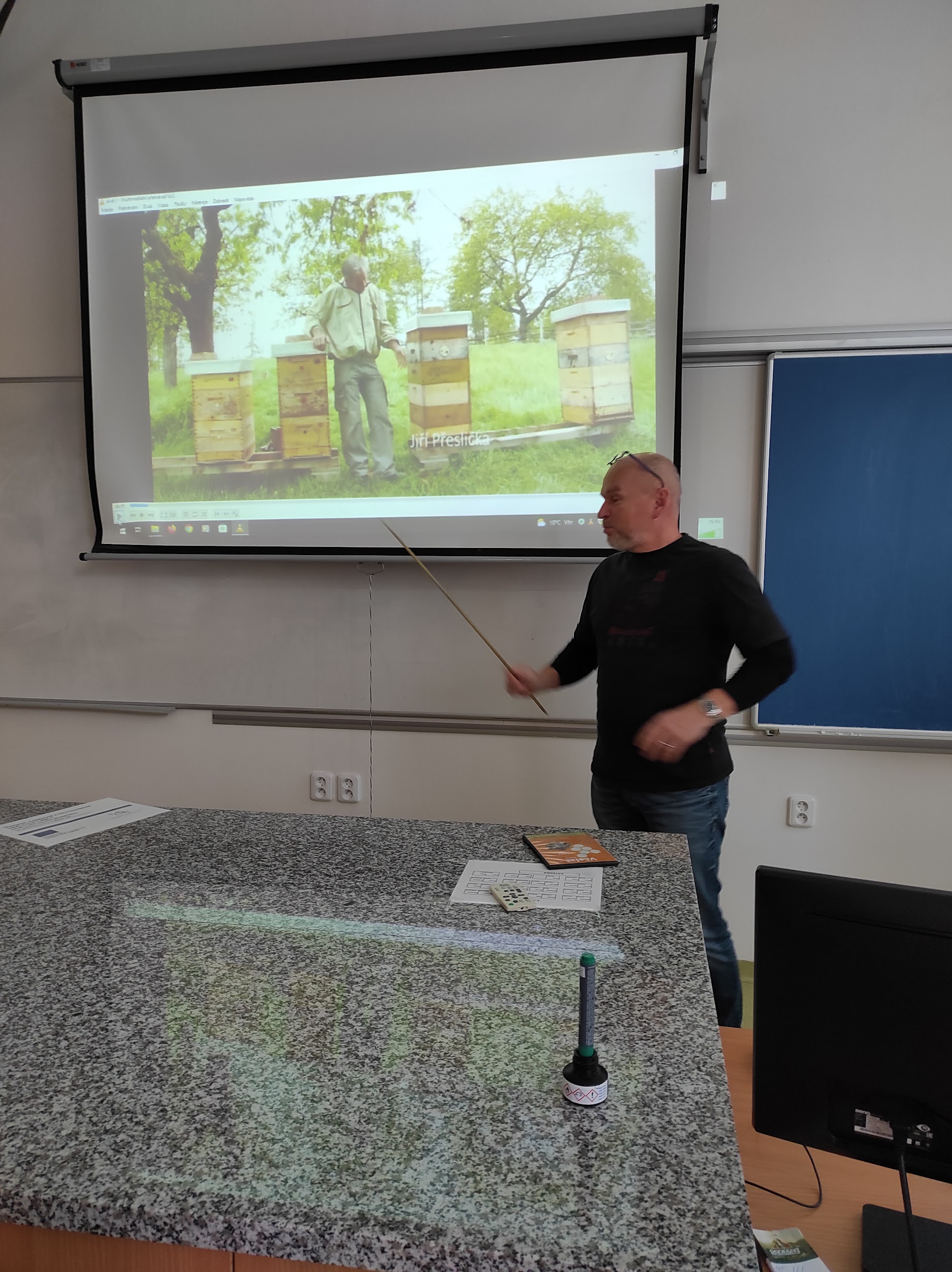 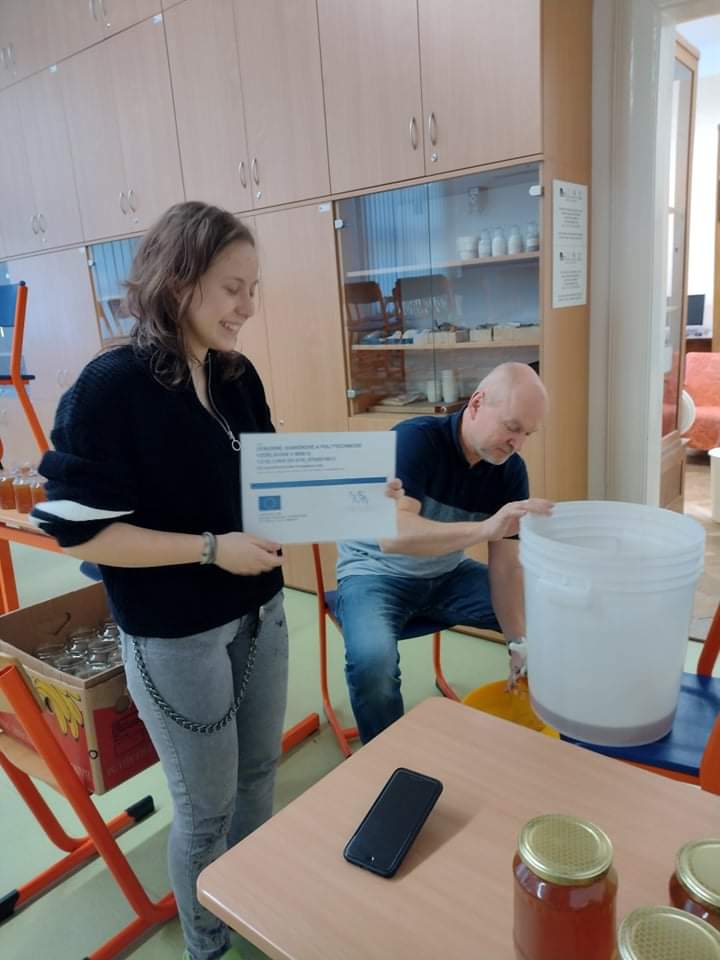 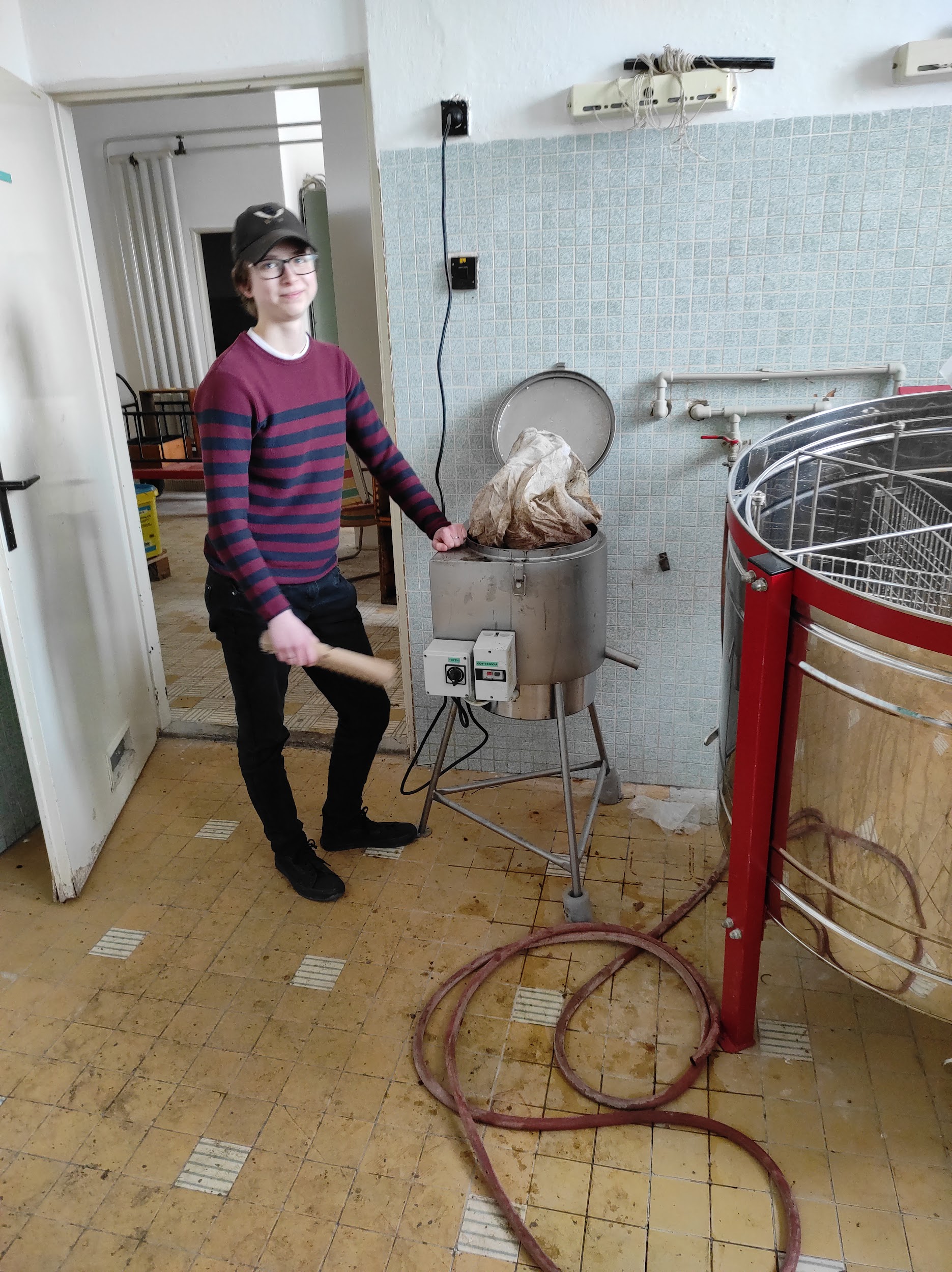 p6 – Kroužek odborných předmětů
9. 3. 2022
14. 3. 2022
28. 3. 2022
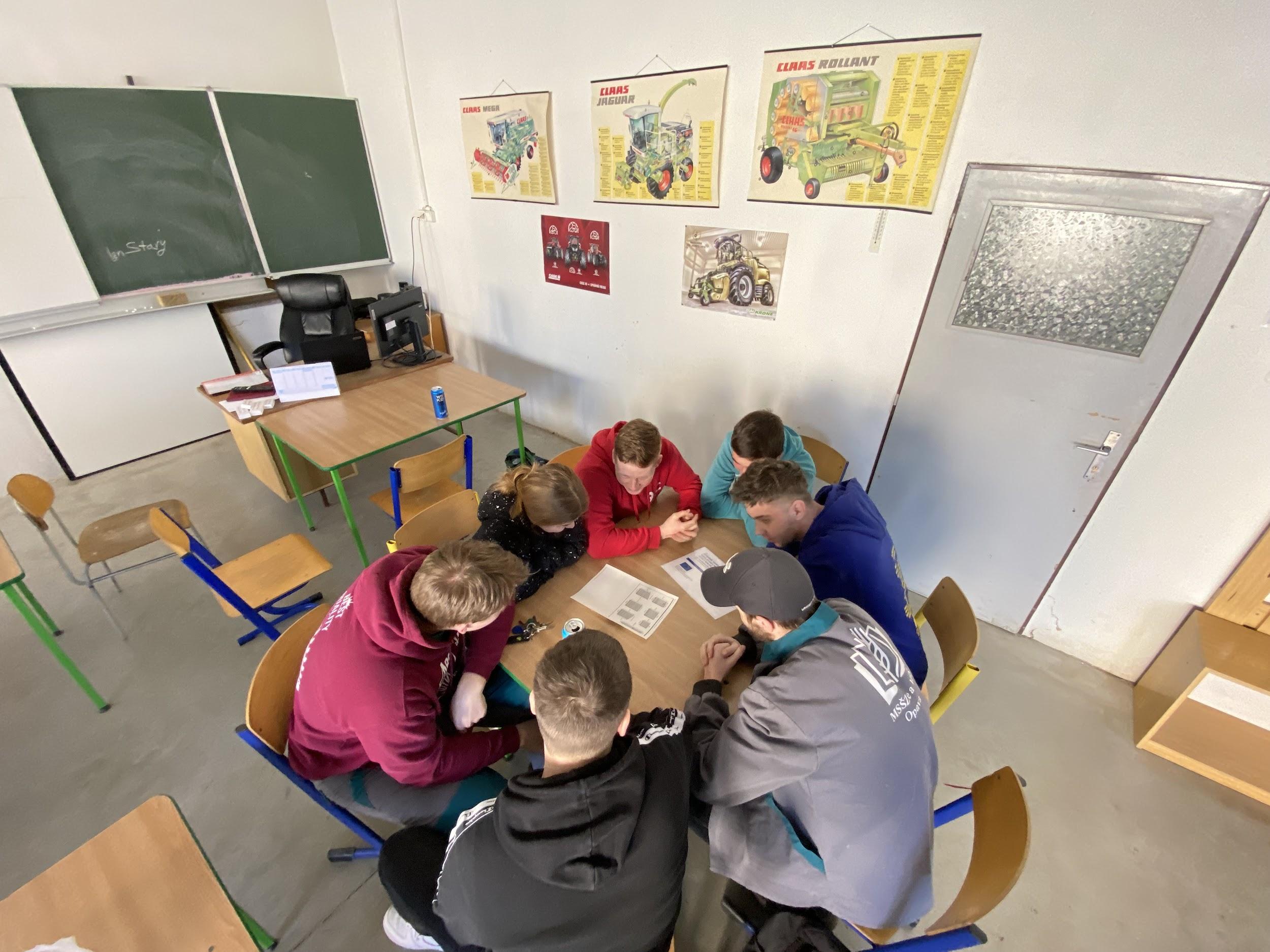 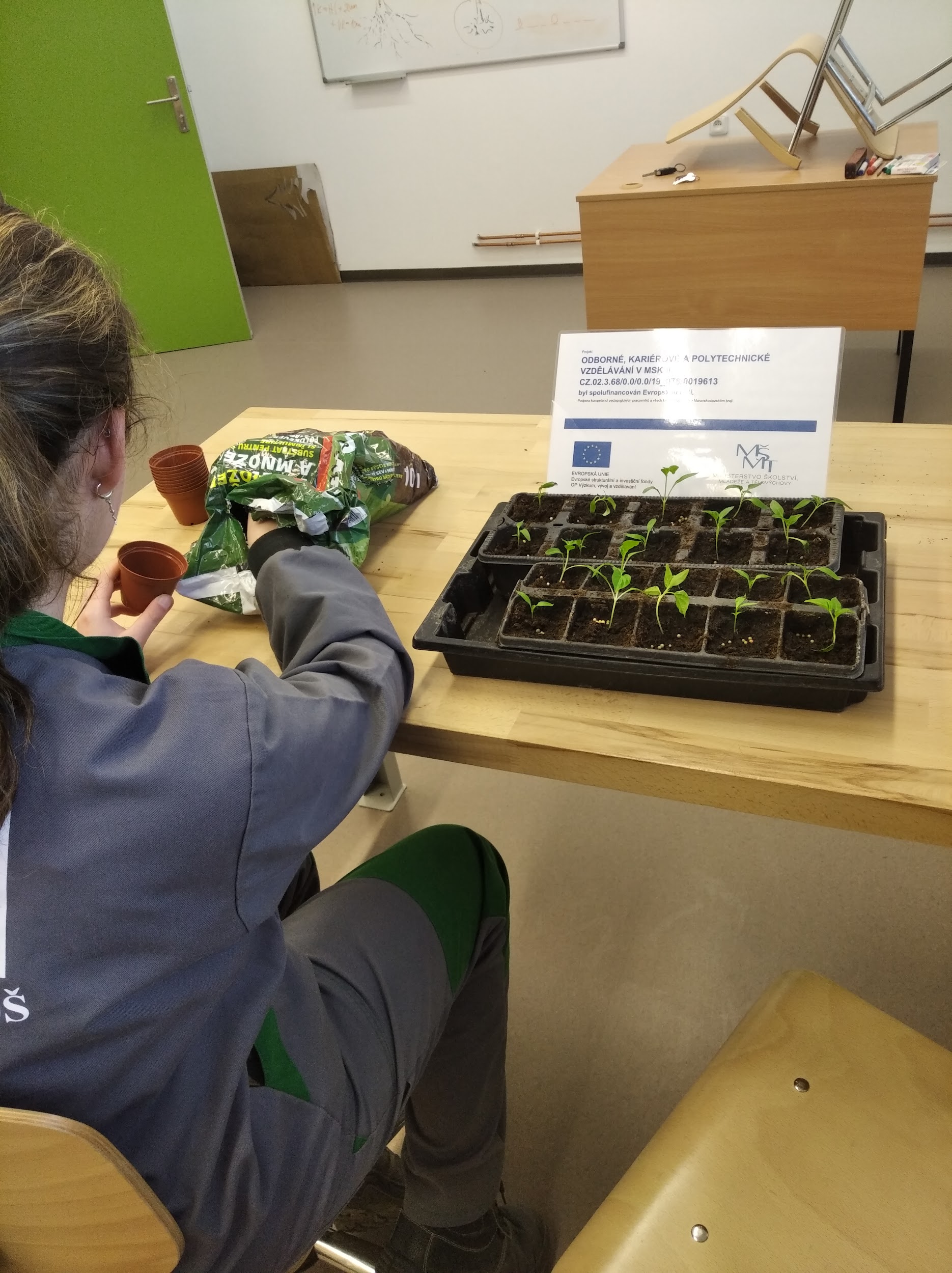 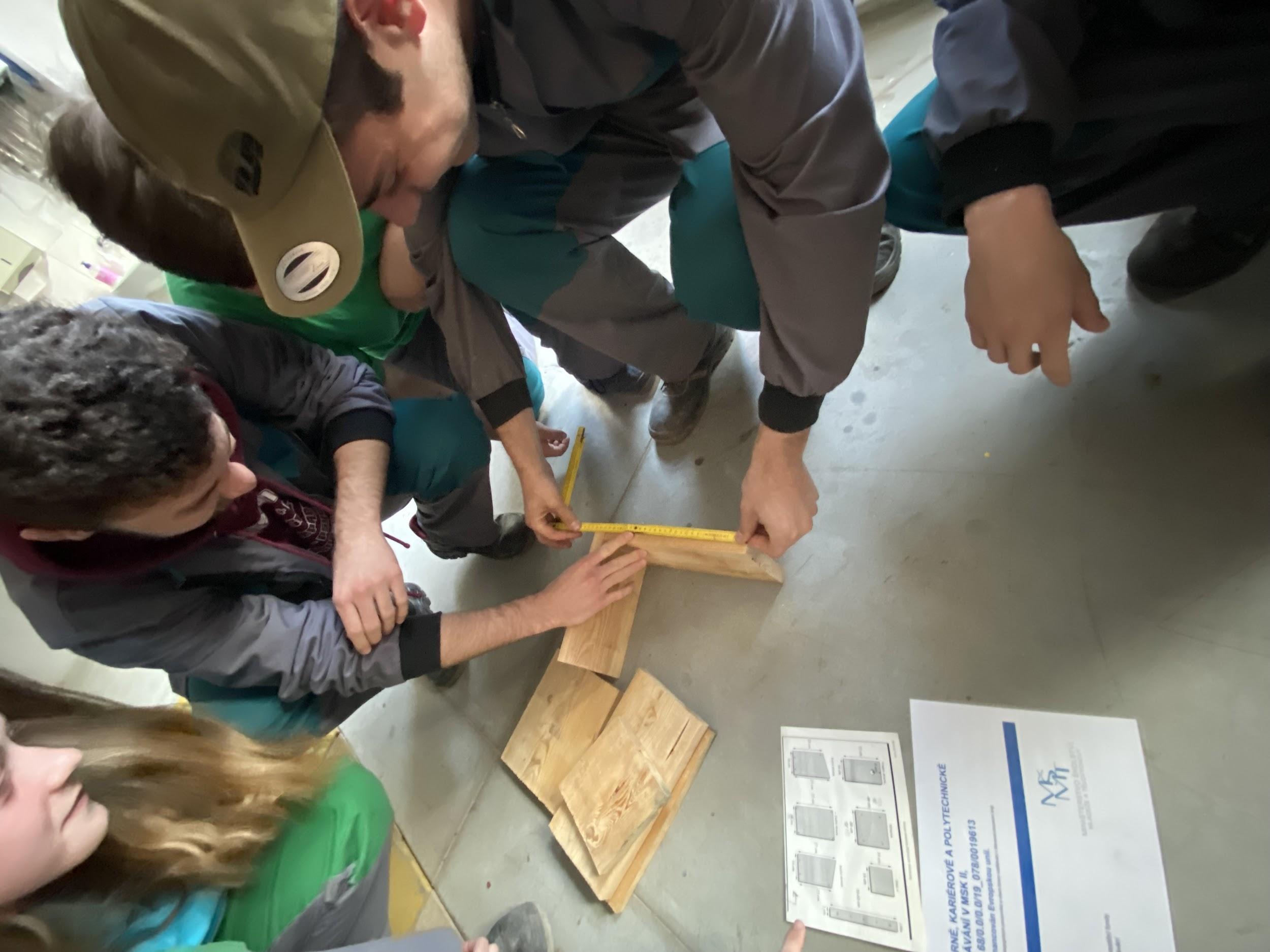 p7 – Kroužek zemědělských znalostípro žáky základních škol
14. 3. 2022
28. 3. 2022
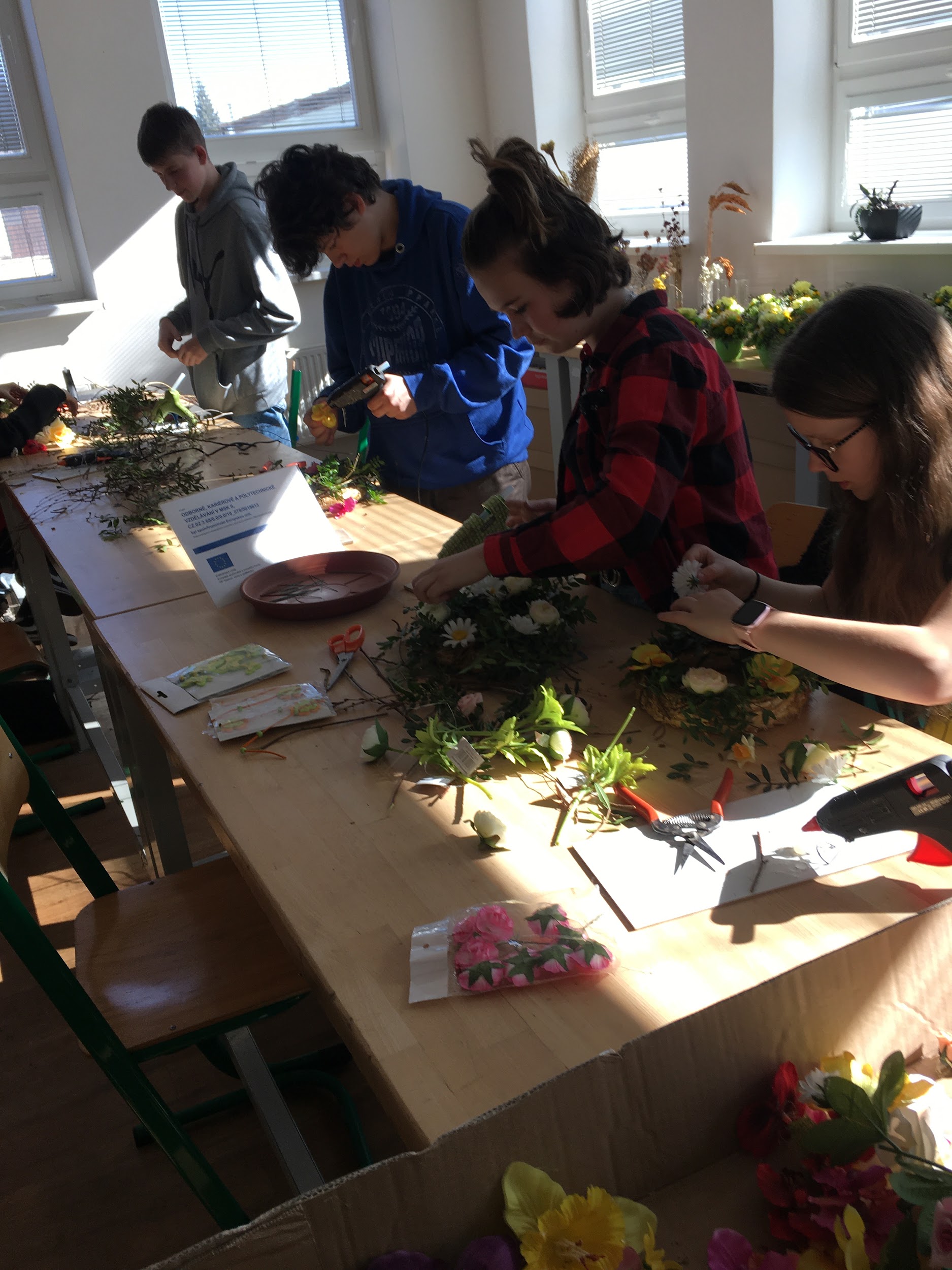 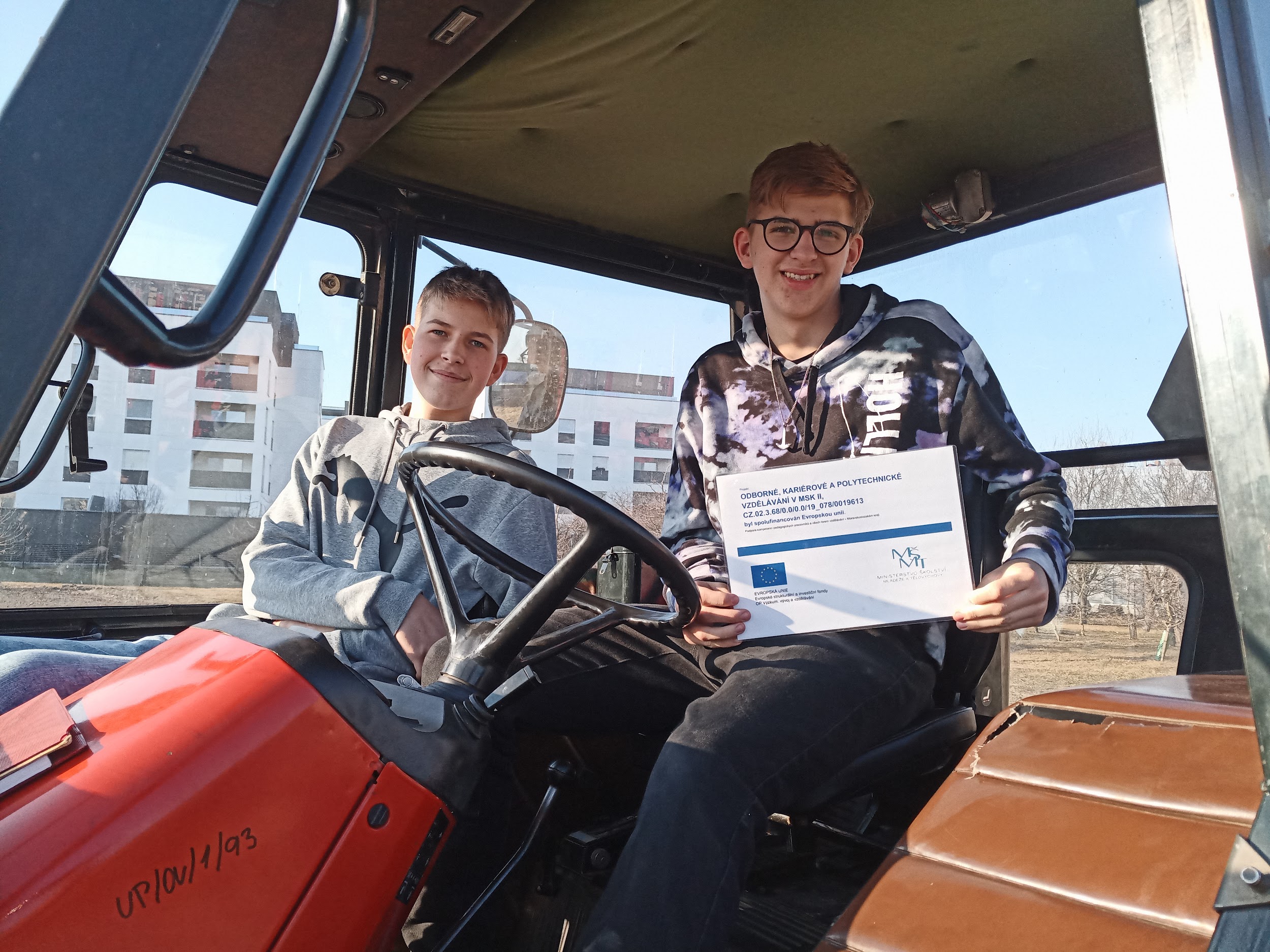 p7 – Kroužek přírodních vědpro žáky základních škol
7. 3. 2022			14. 3. 2022				21. 3. 2022				28. 3. 2022
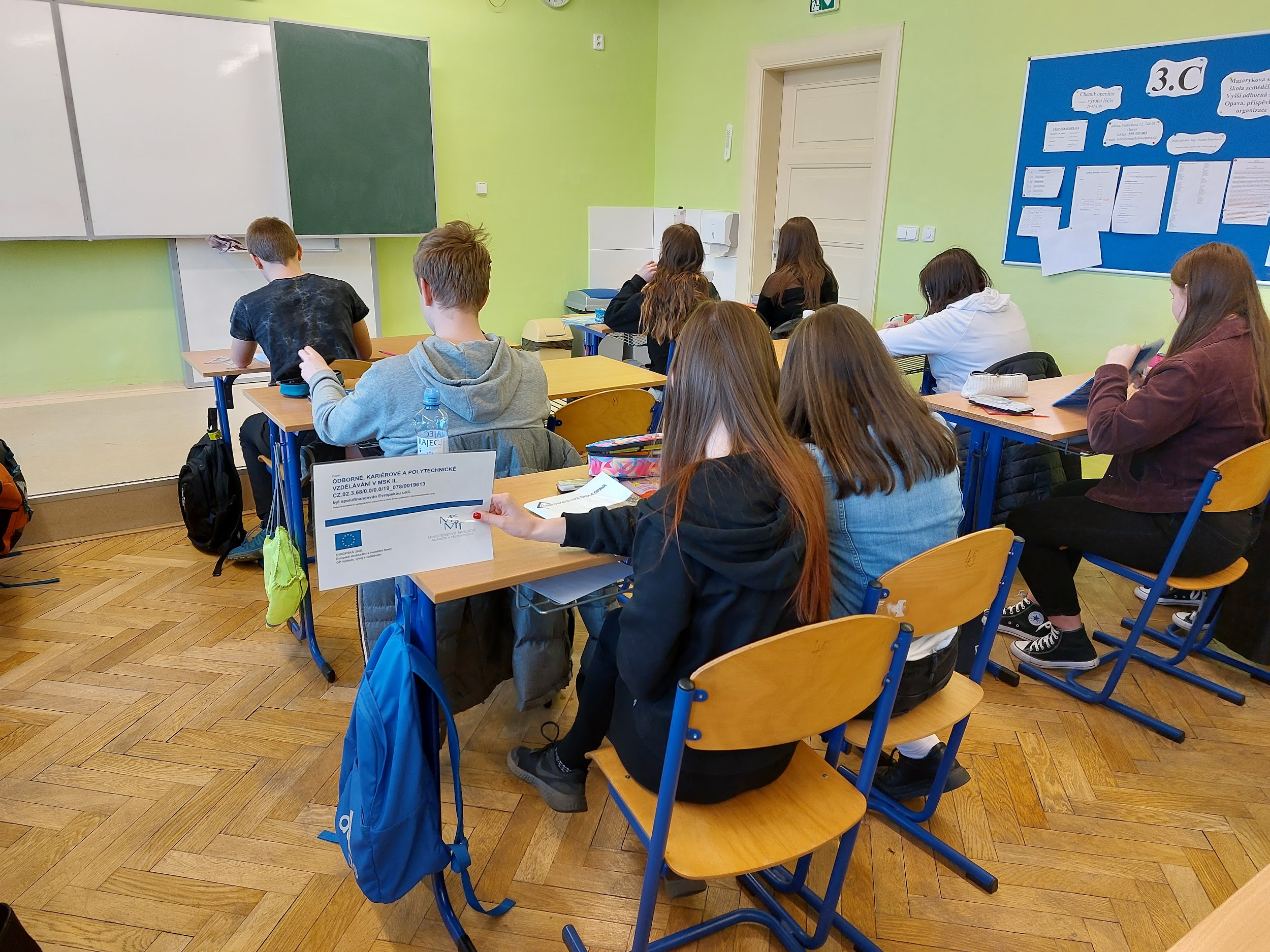 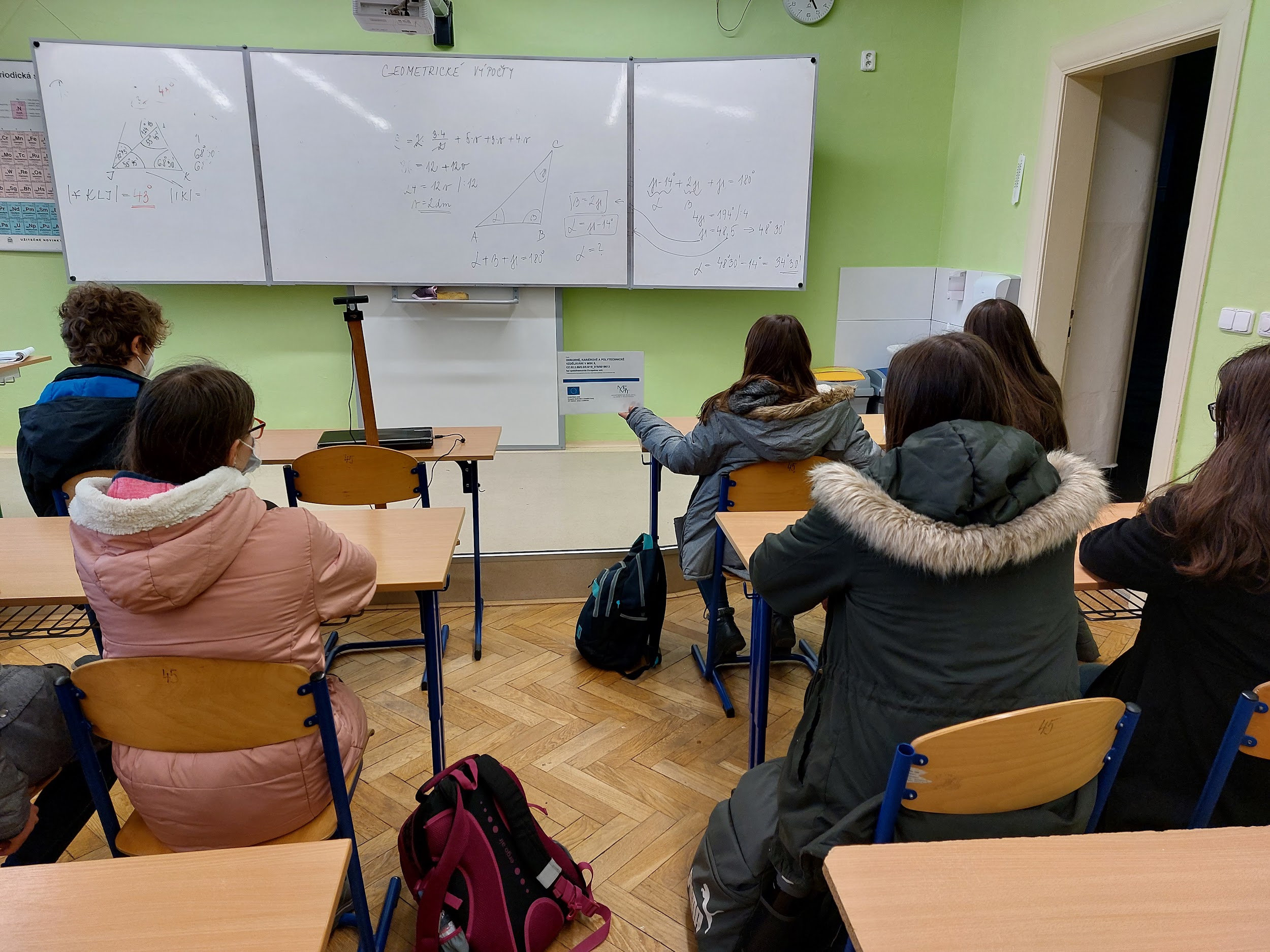 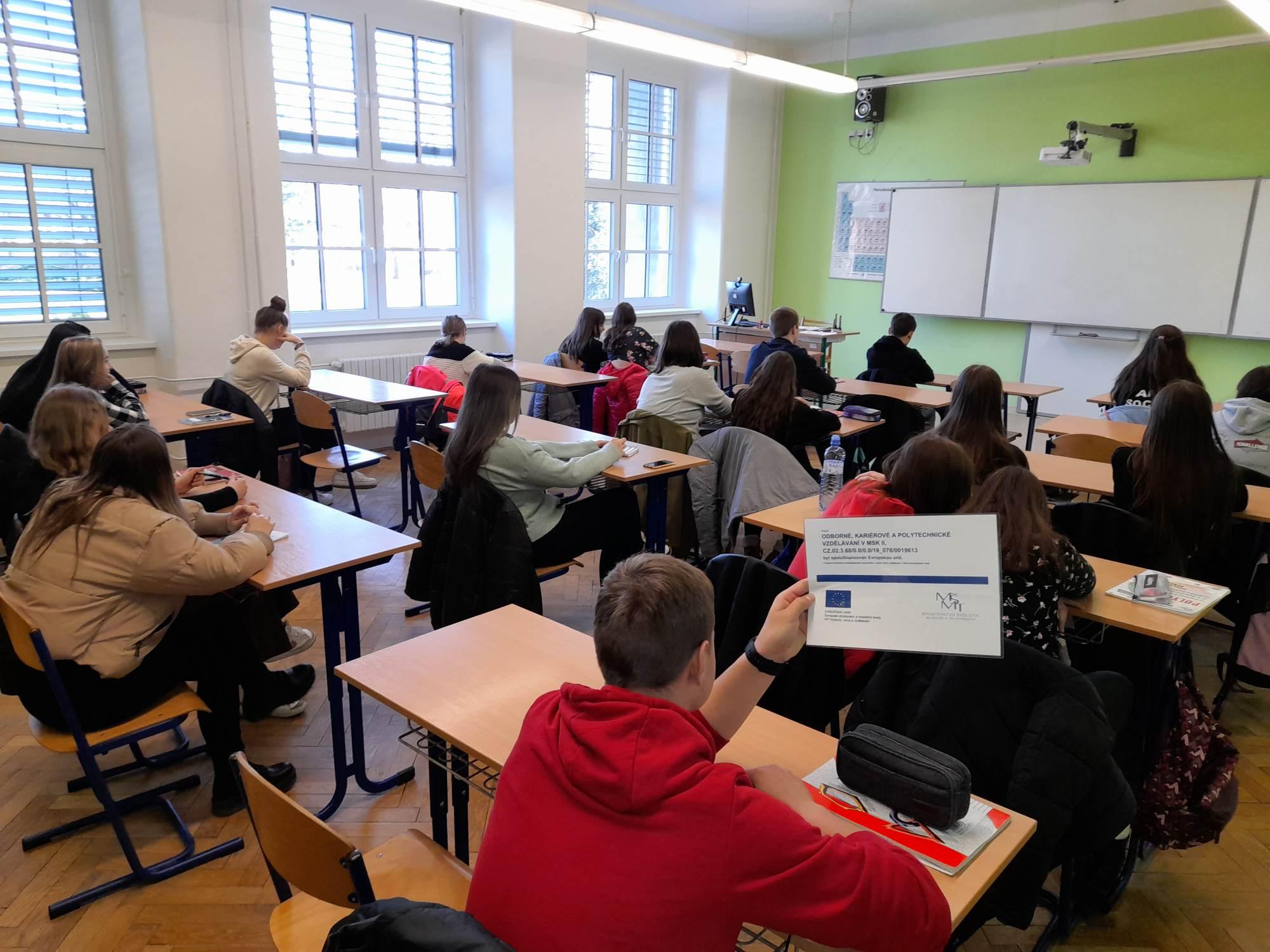 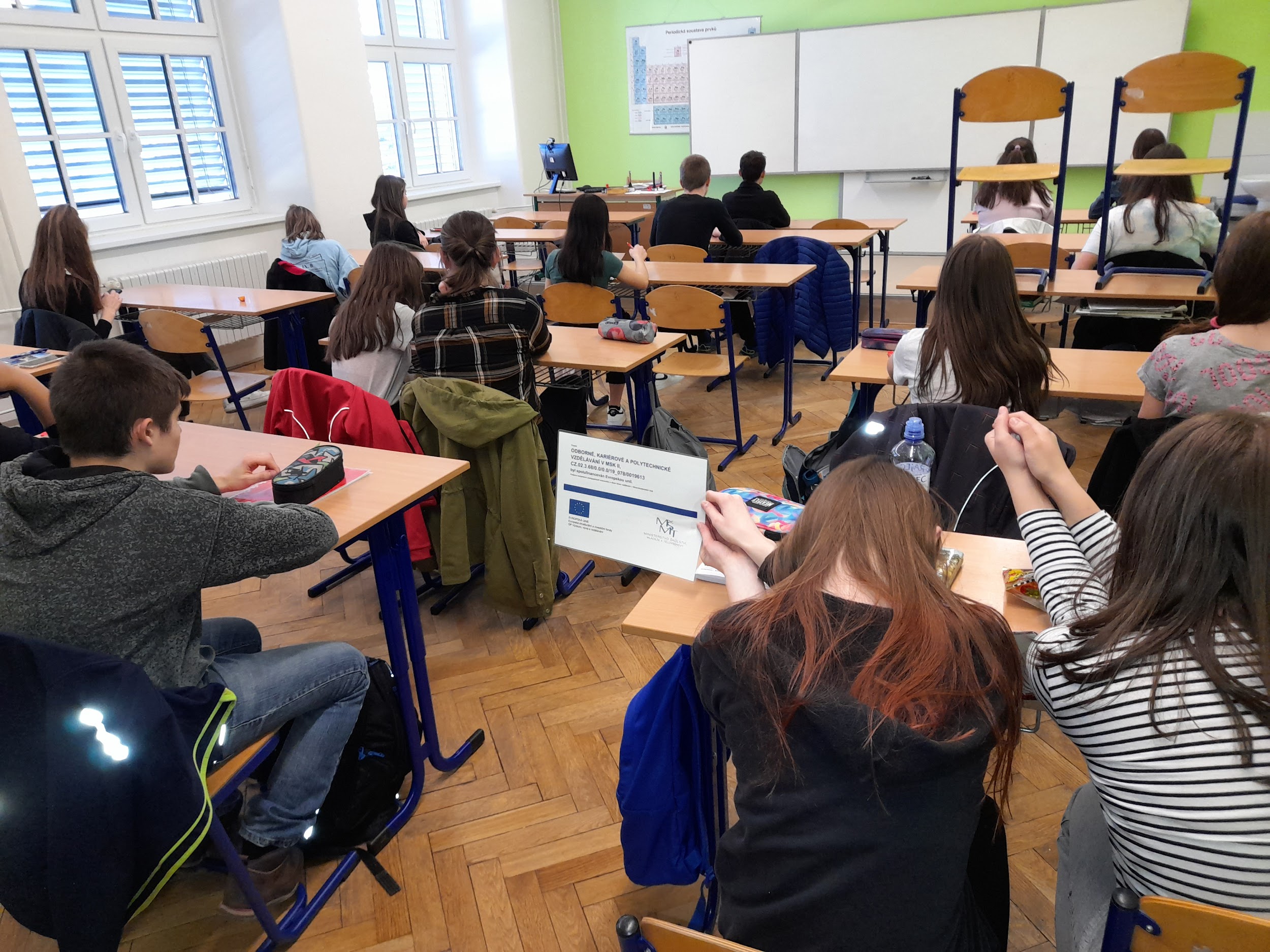 Gramotnosti
g1 – Kroužek literární a mediální tvorby
2. 3. 2022, 9. 3. 2022, 16. 3. 2022, 24. 3. 2022, 30. 3. 2022
Kulturní žně na Zemědělce
10. 3. 2022
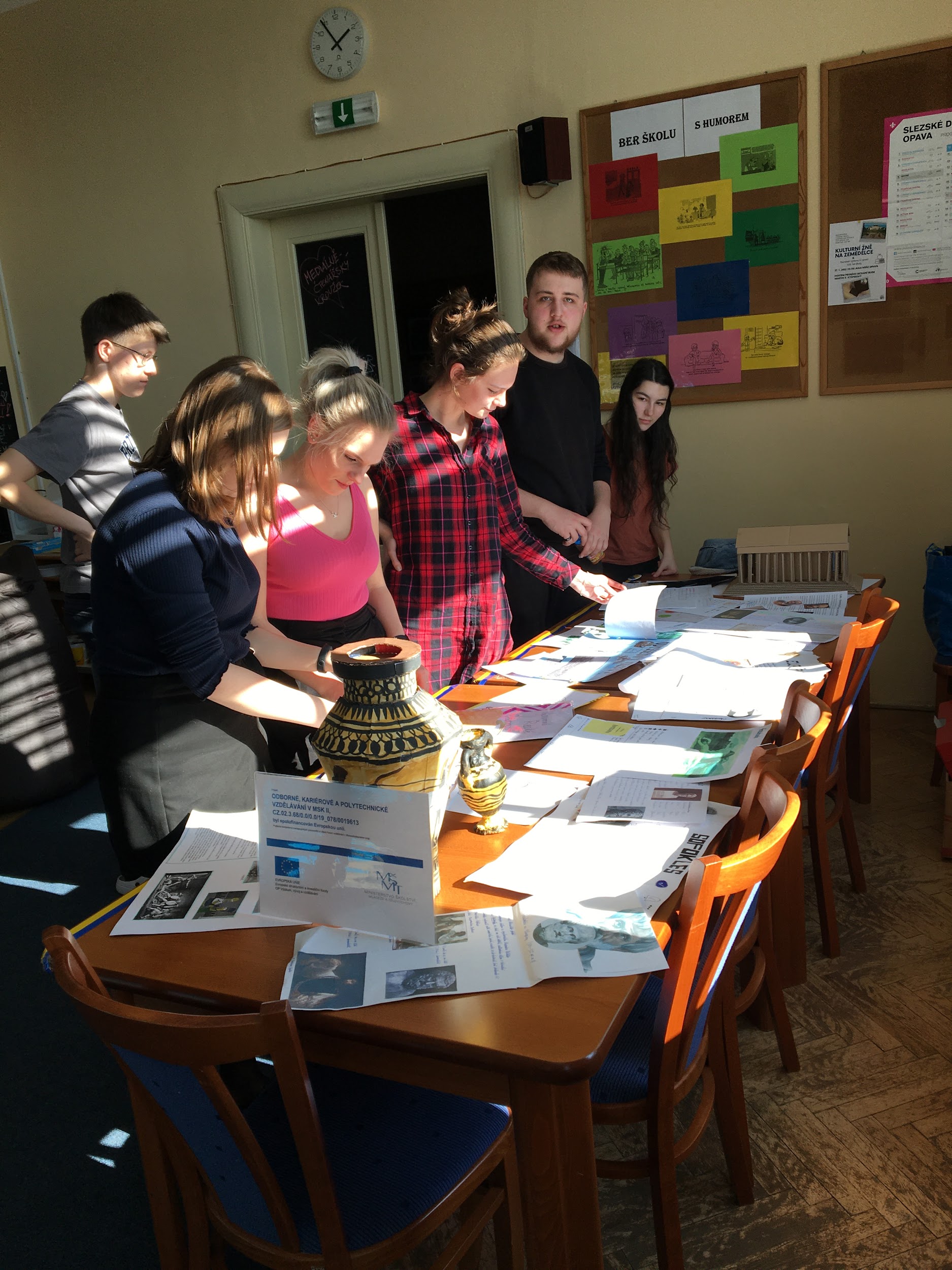 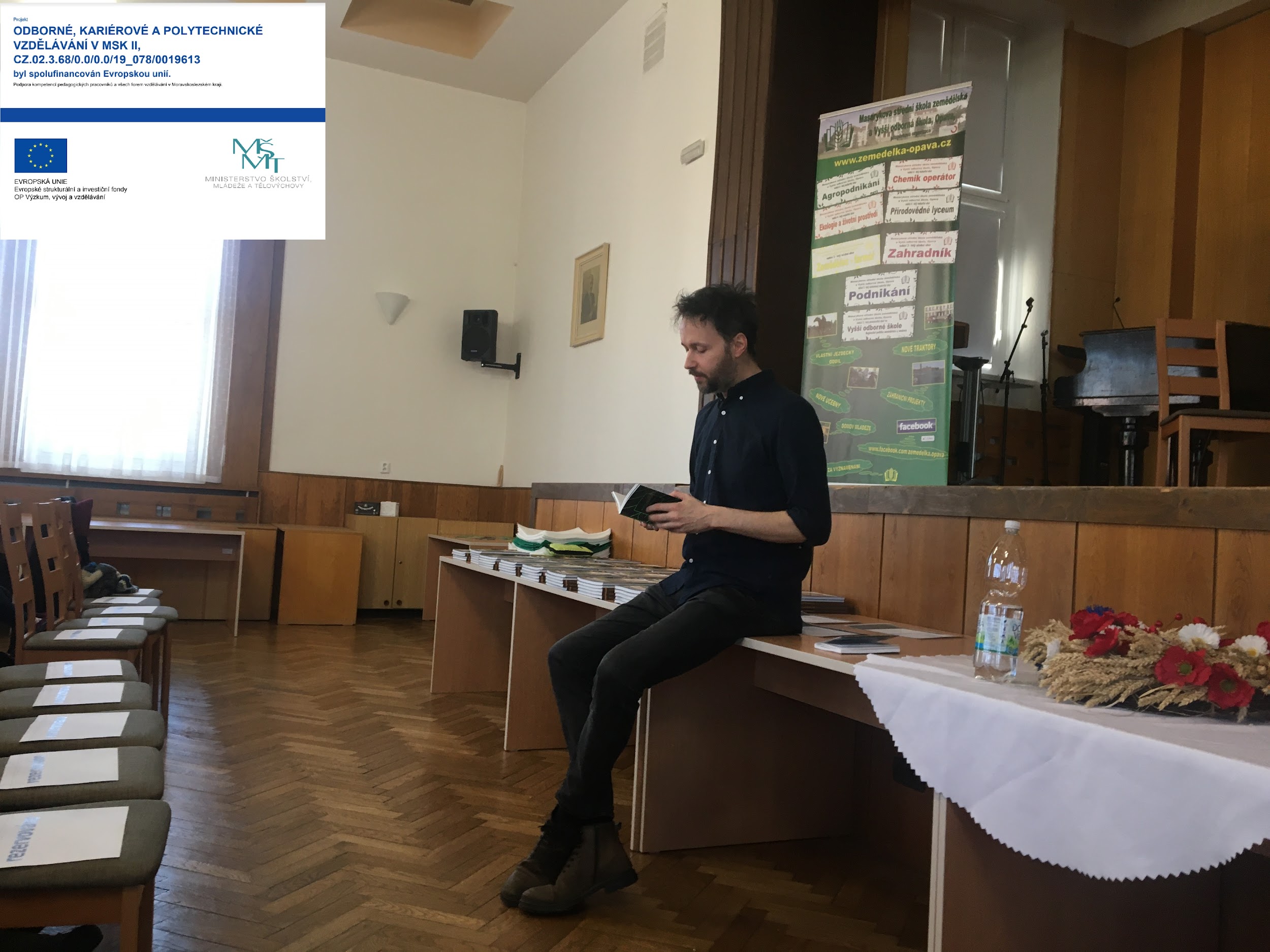 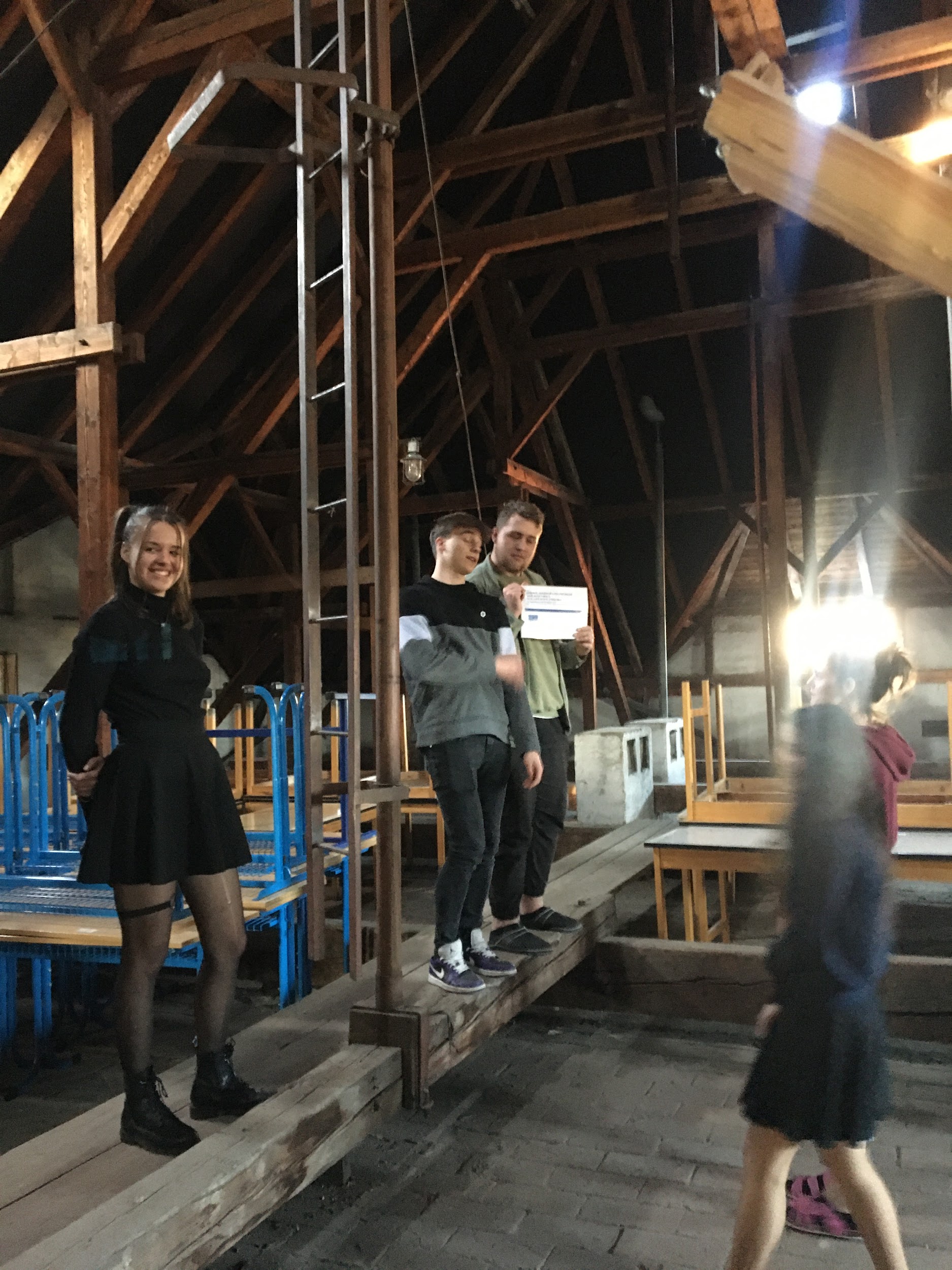 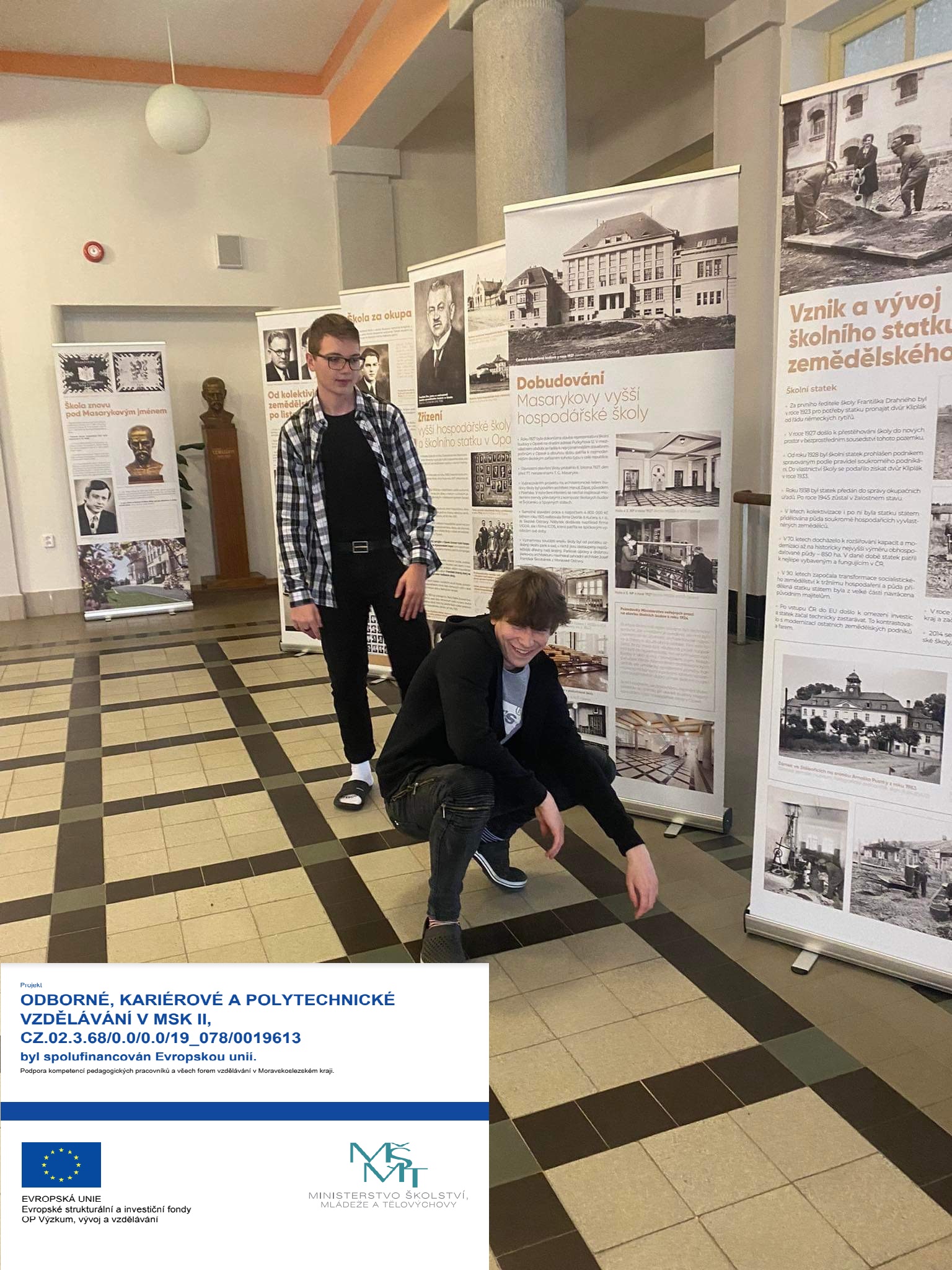 g1 – Matematický kroužek
1. 3.  2022	 			      8. 3. 2022			        	      25. 3. 2022					28. 3. 2022
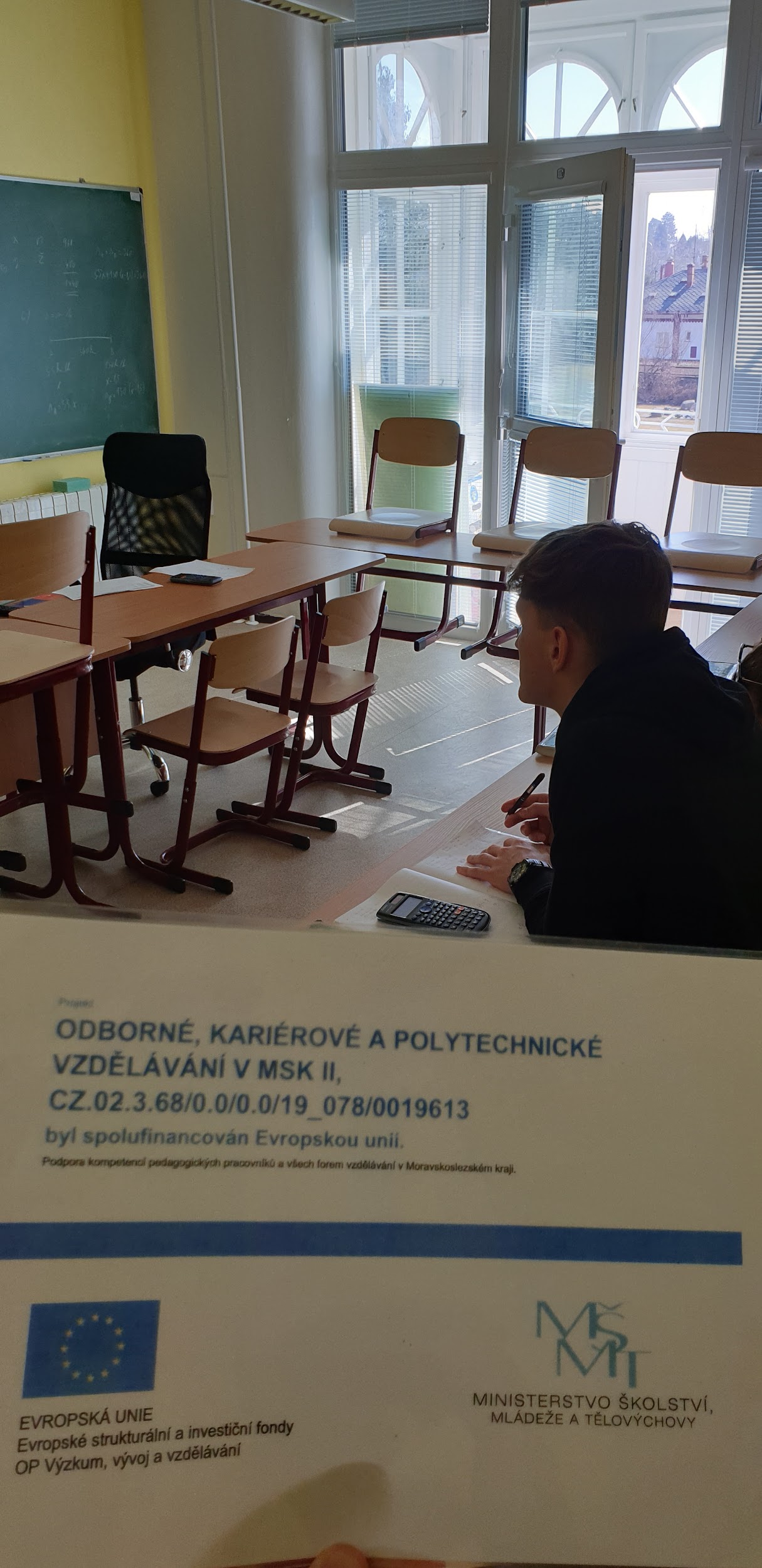 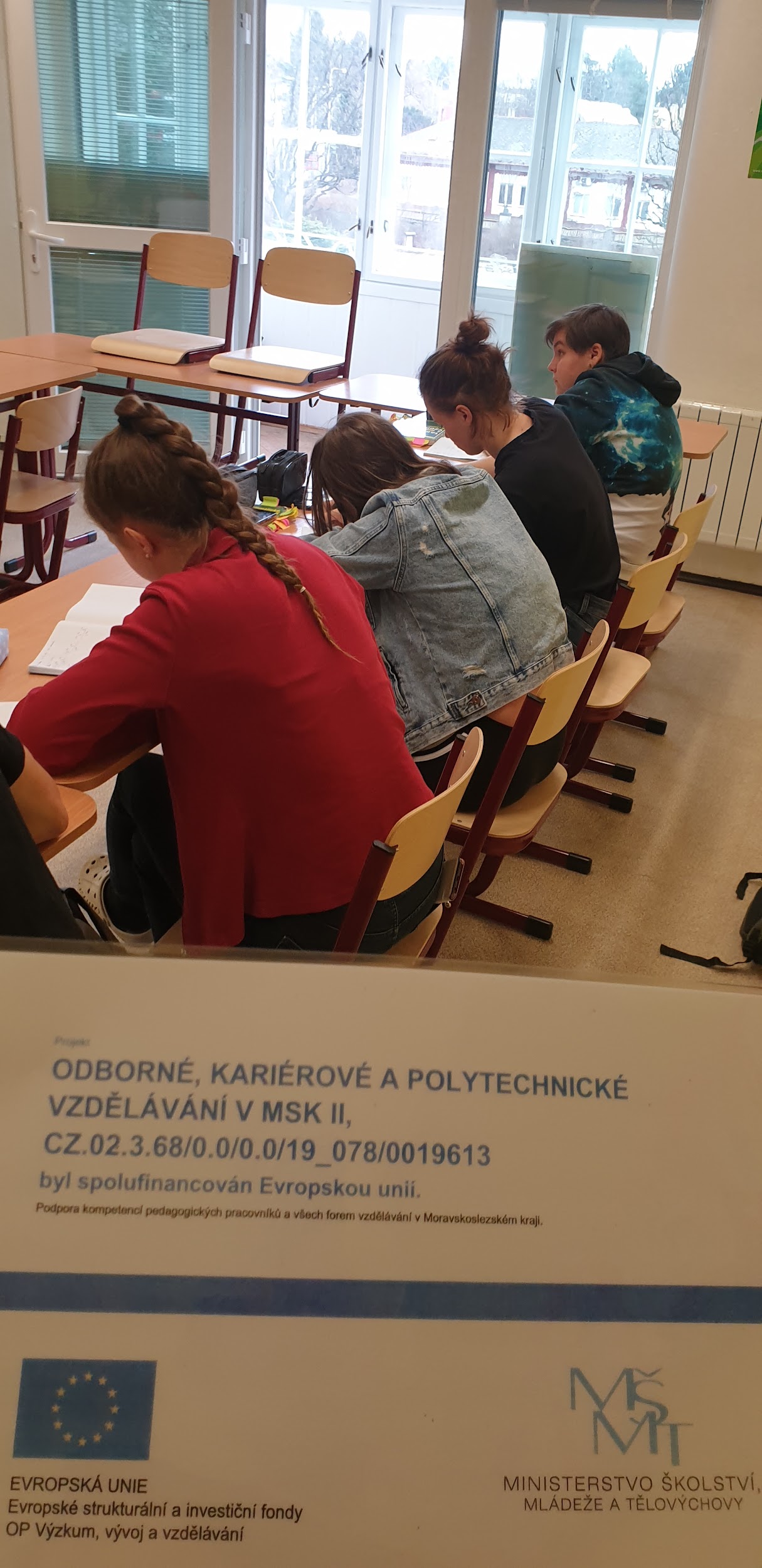 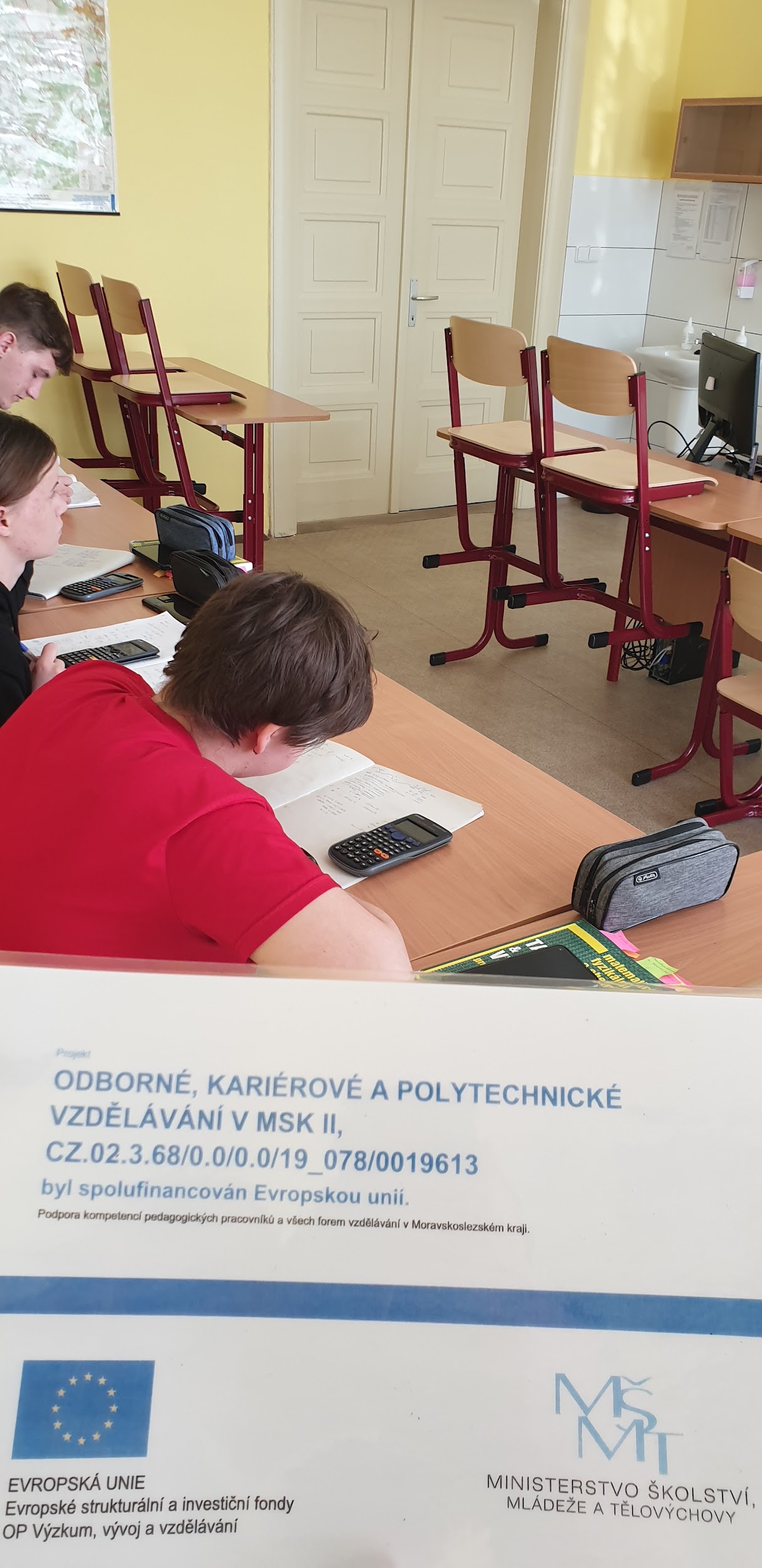 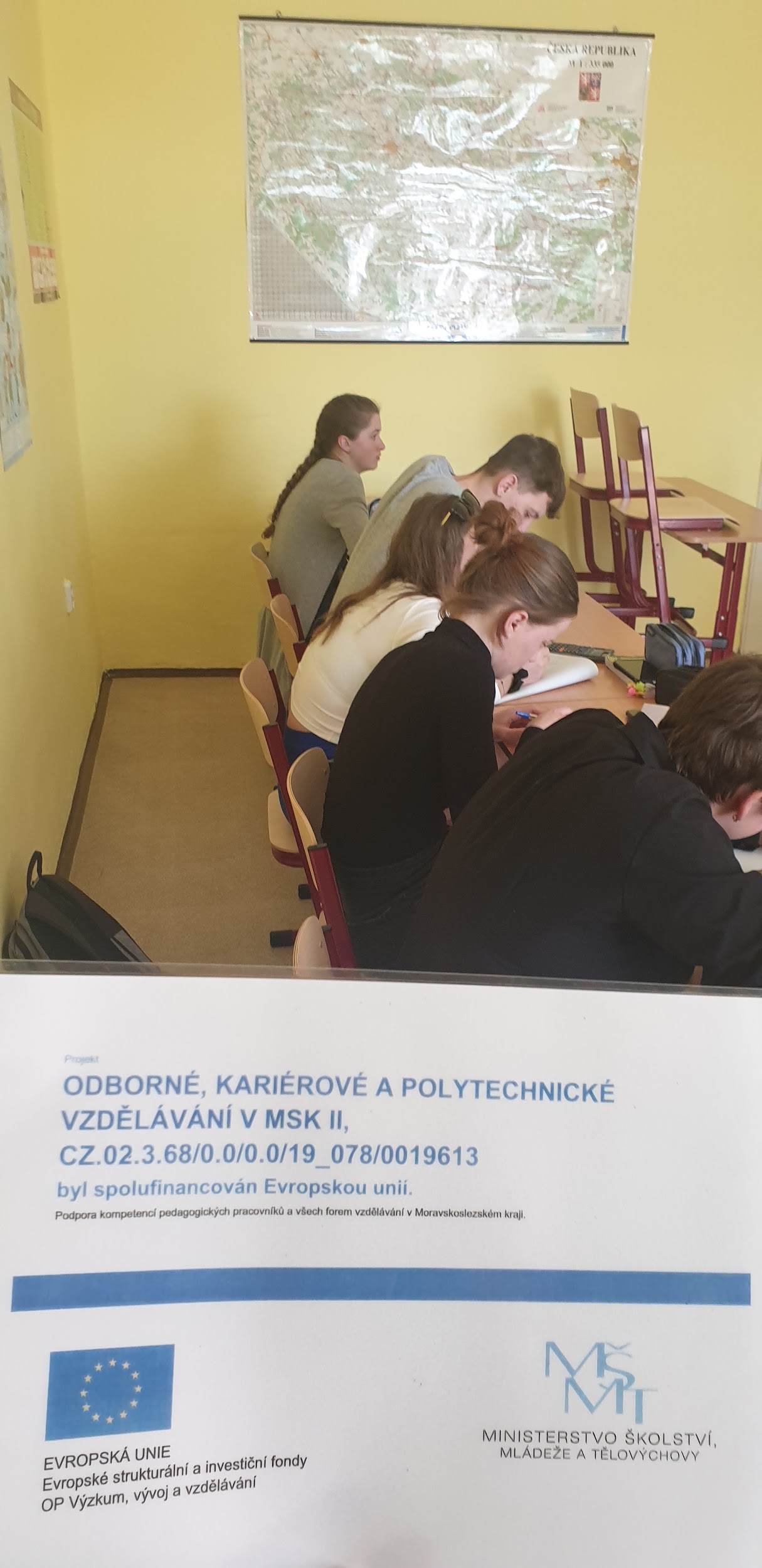 g2 – Žákovský klub – aktivity volného času
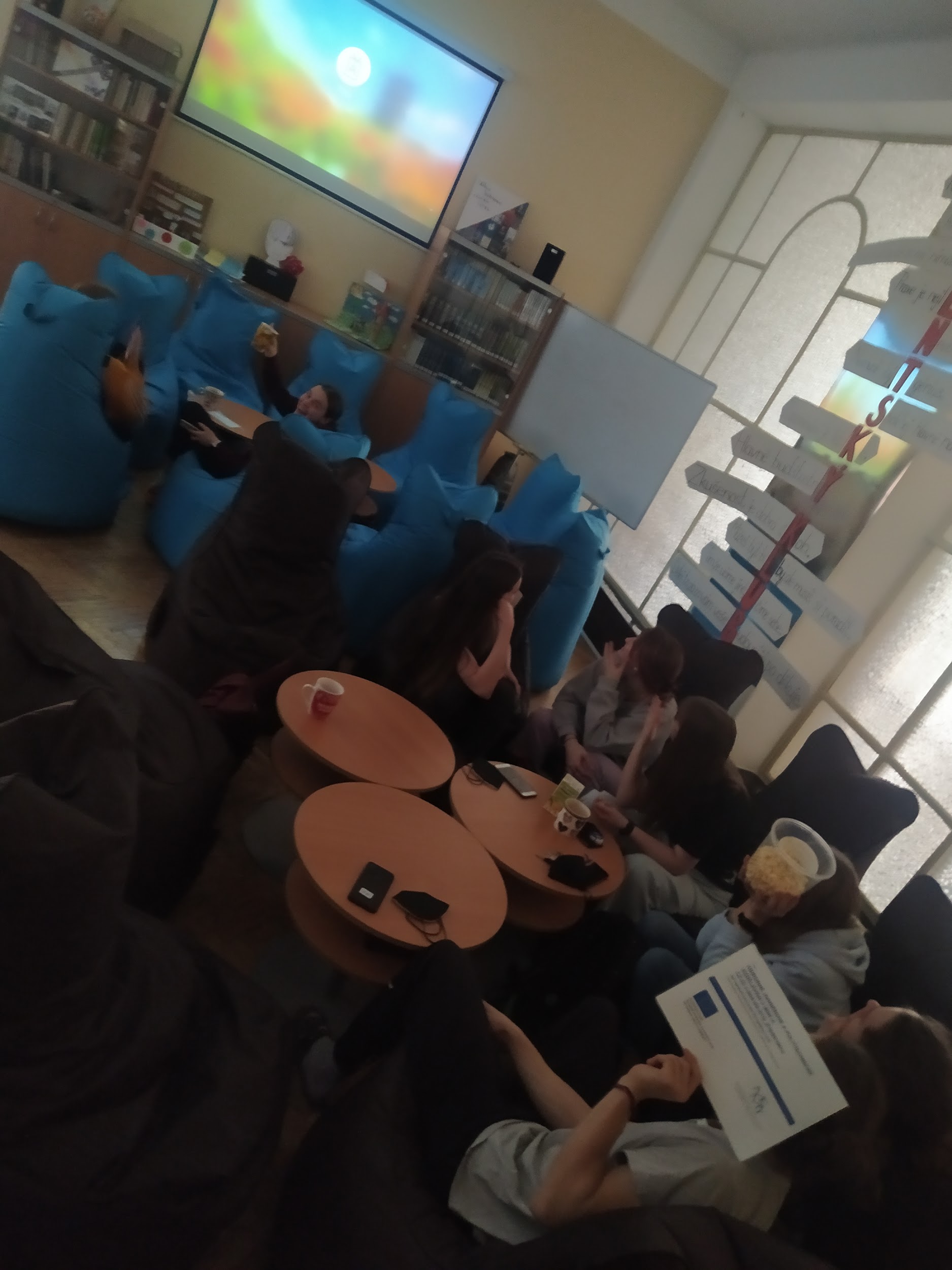 English Club
2. 3., 9. 3., 16. 3., 23. 3., 30. 3.
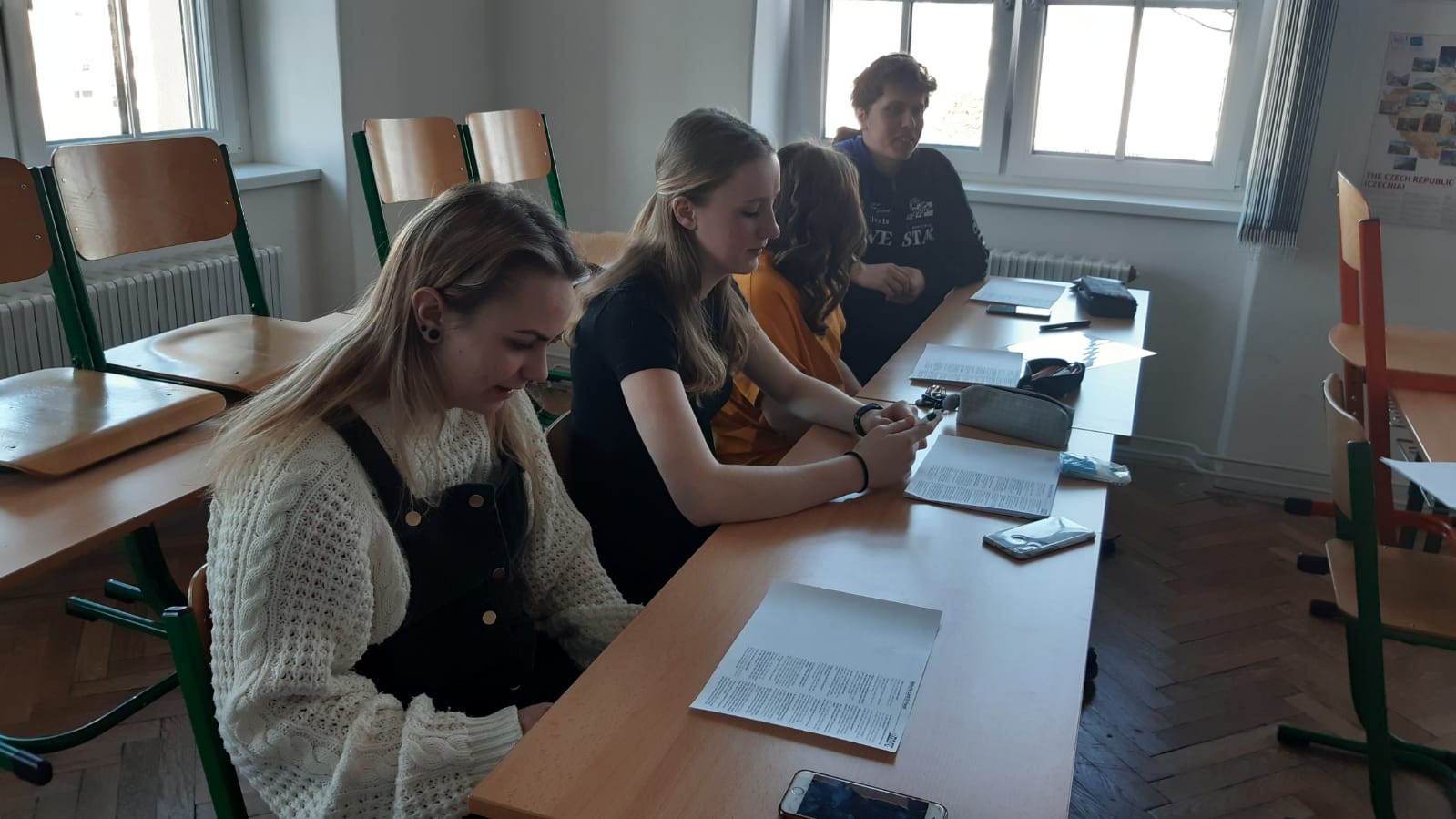 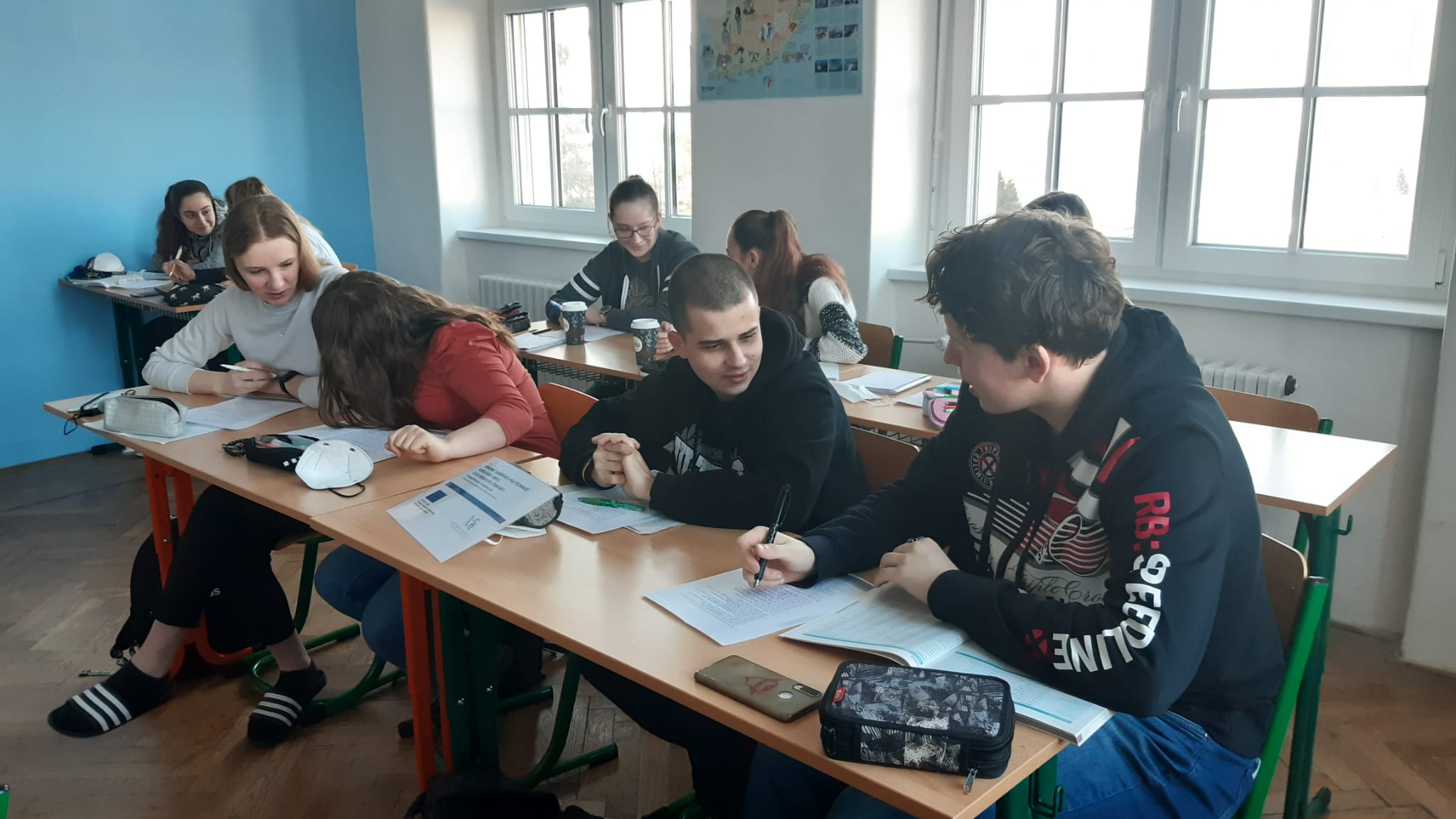 Film Club   
3. 3., 8. 3.
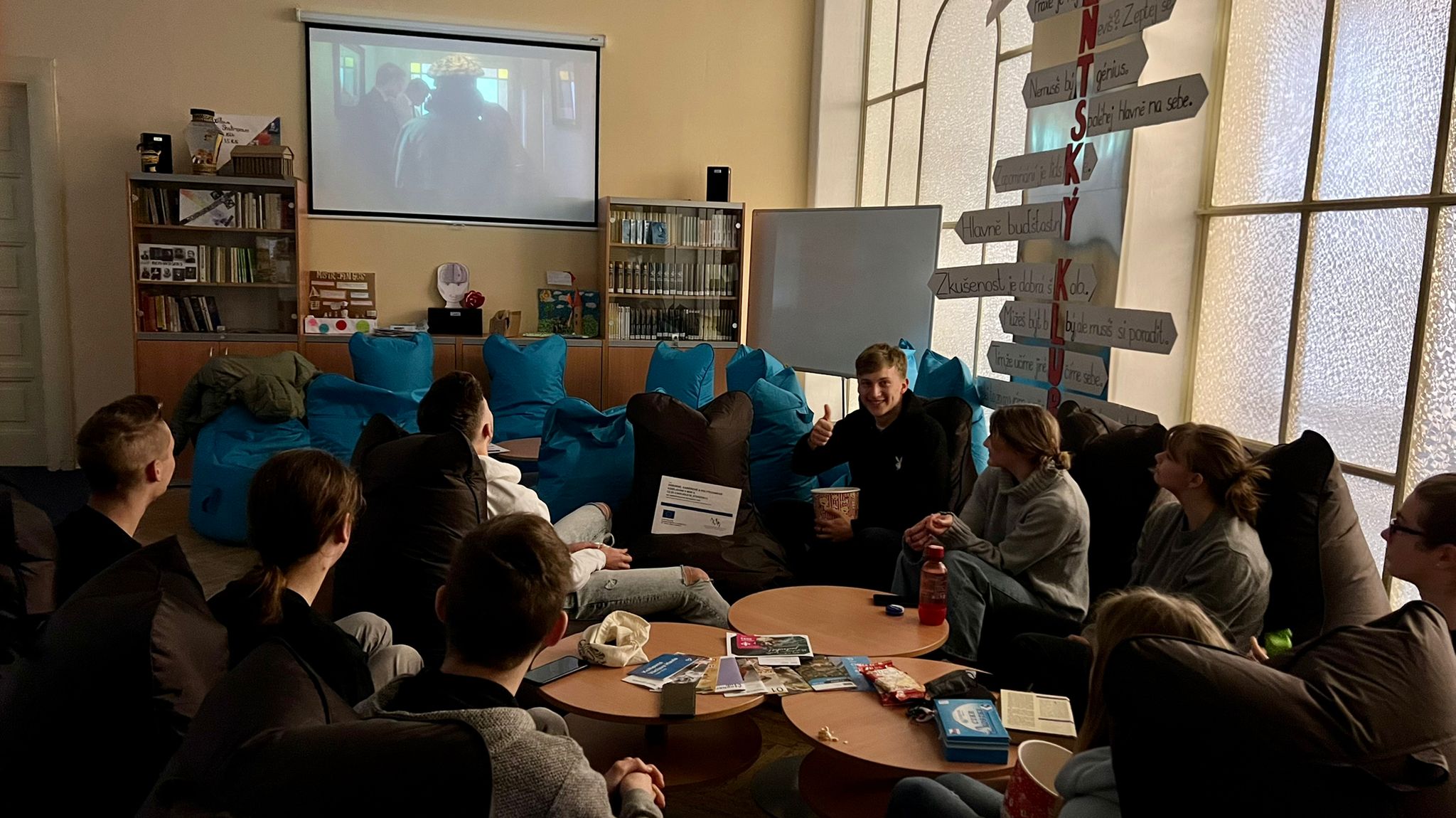 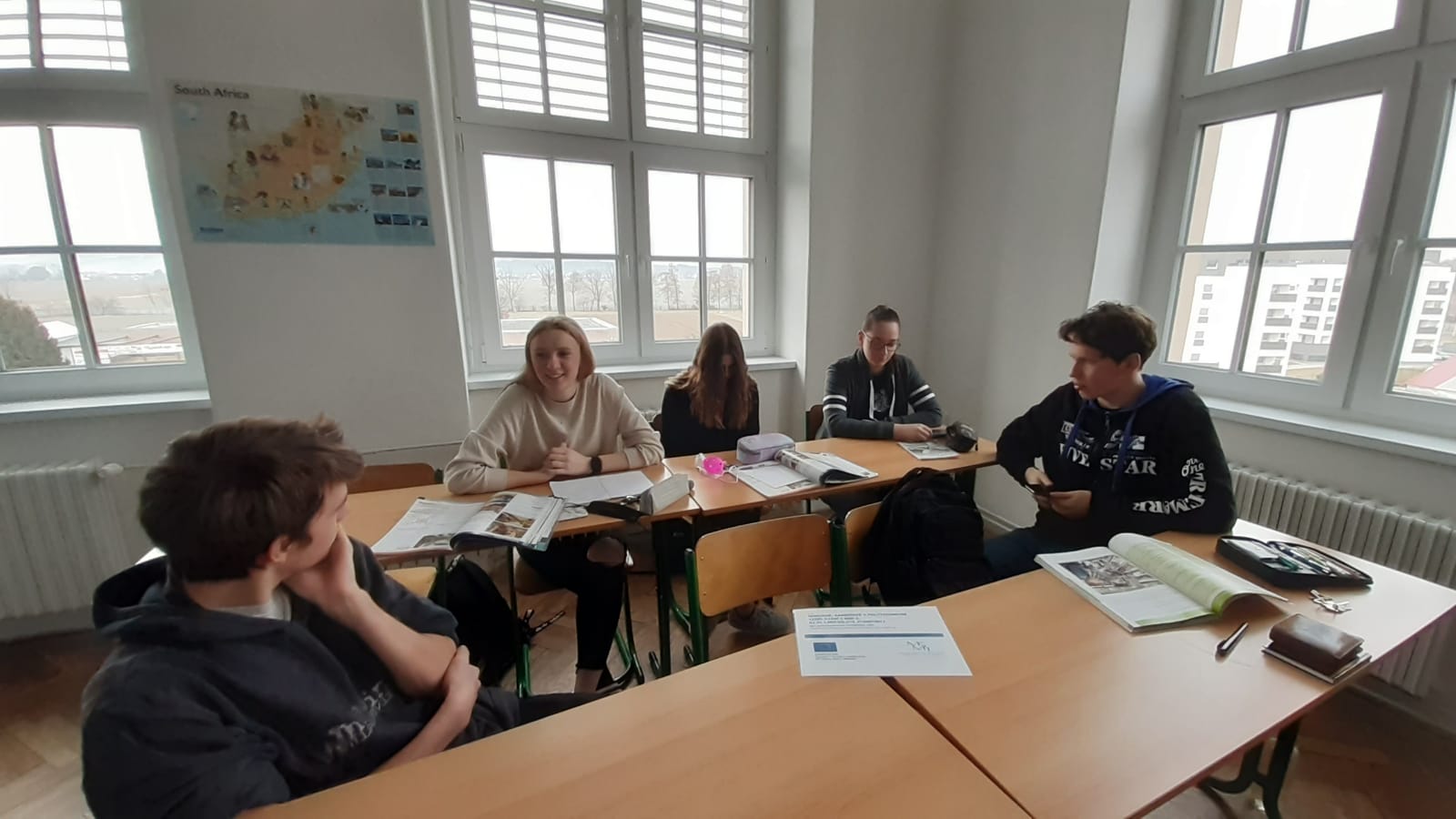 g2 – Žákovský klub – aktivity volného času
Sbor
8. 3., 15. 3., 22. 3., 28. 3.
Čajovna
7. 3., 17. 3.
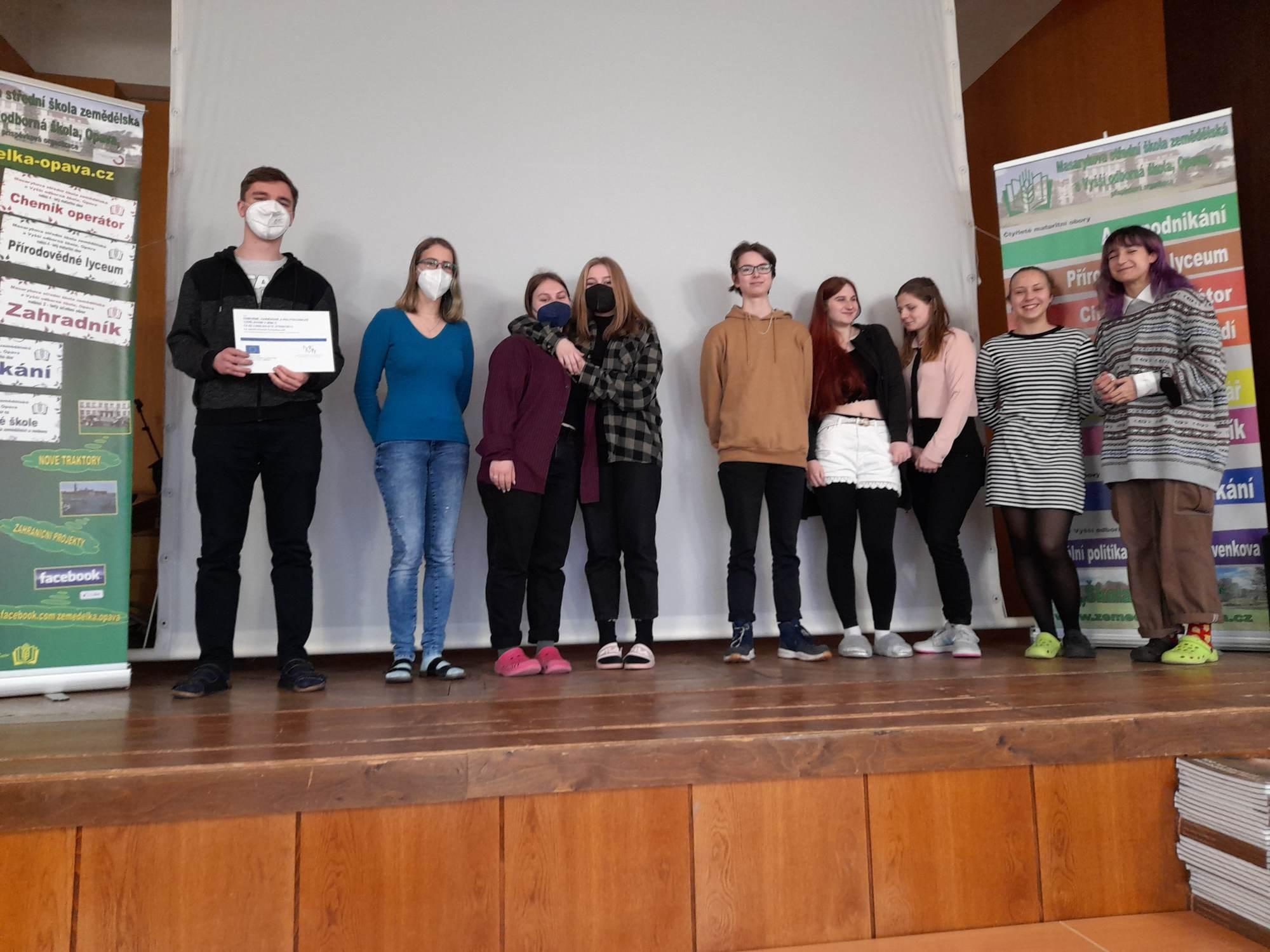 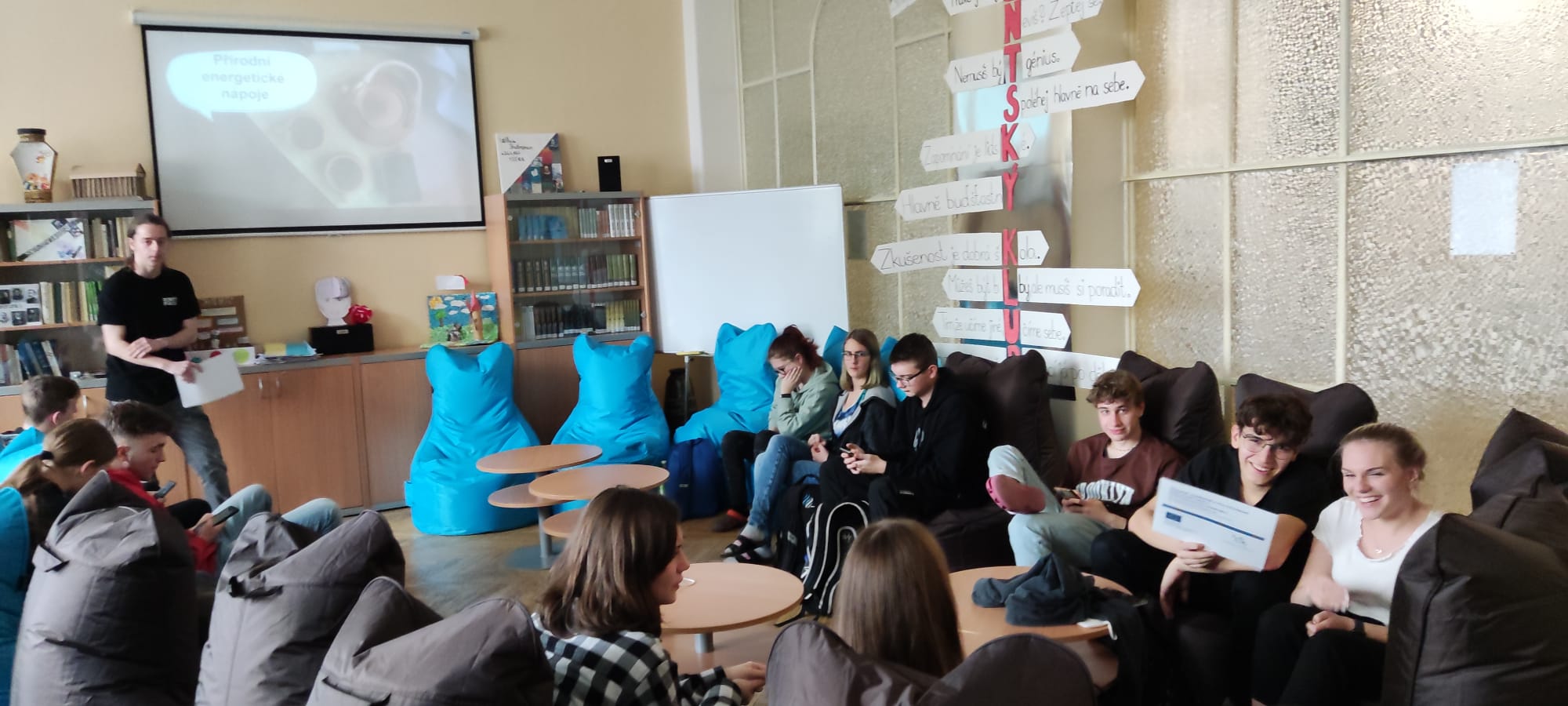 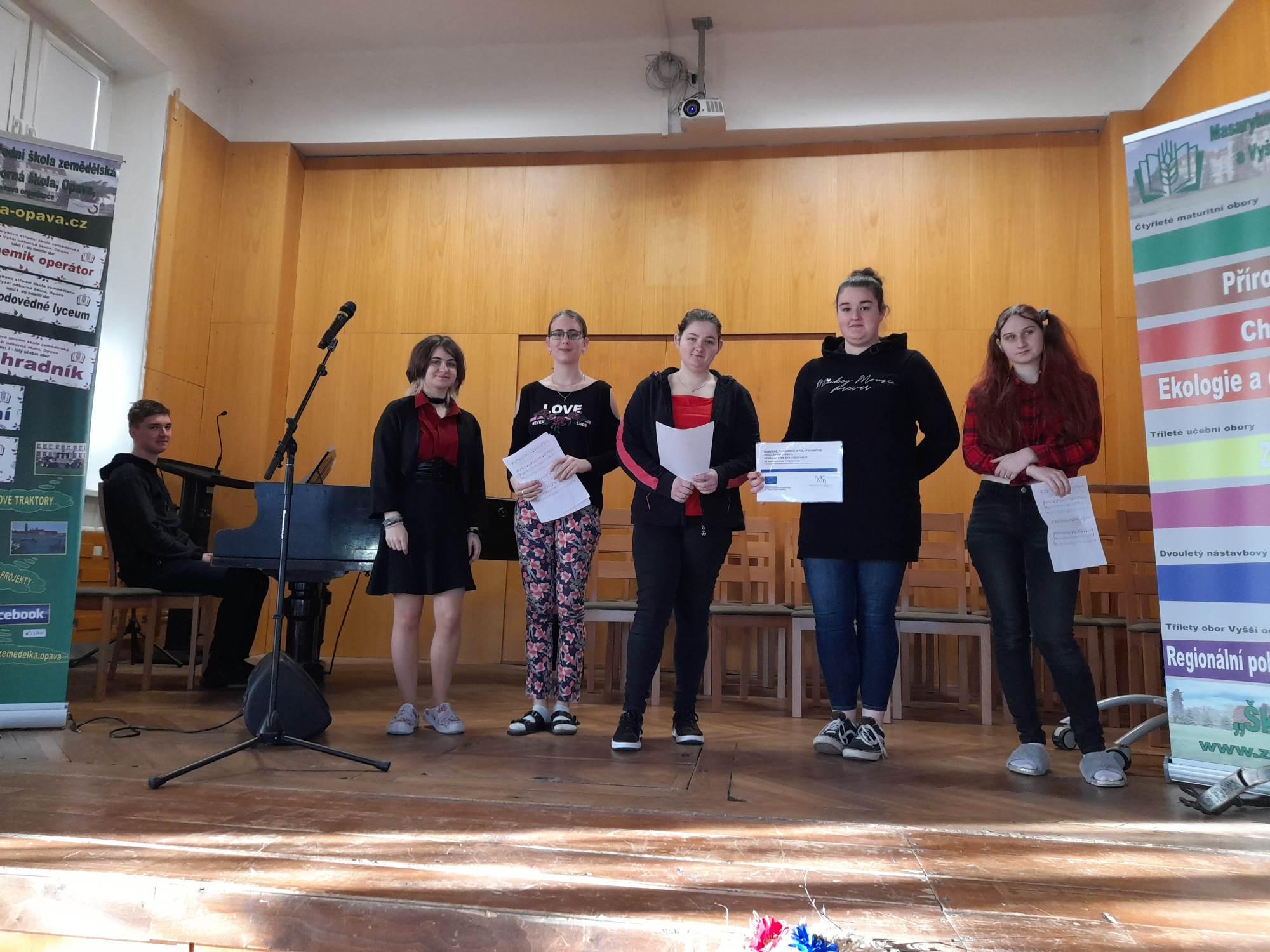 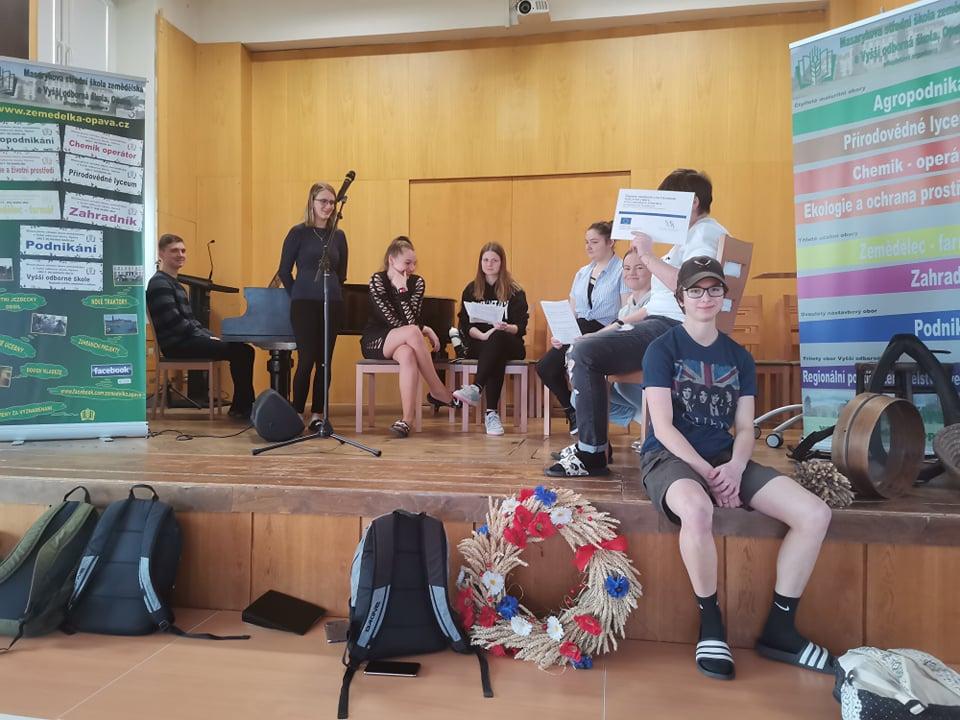 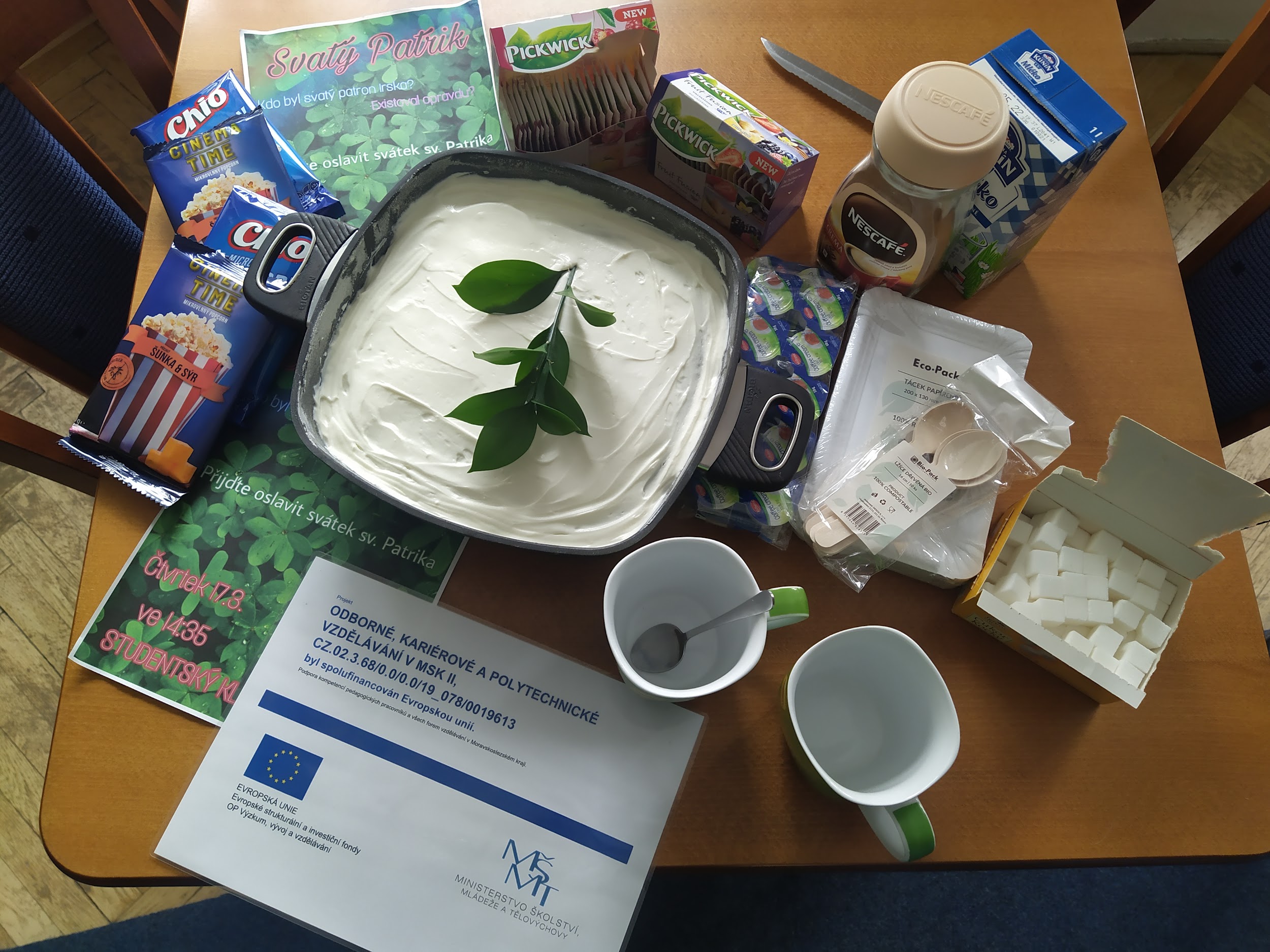 g2 – Žákovský klub – aktivity volného času
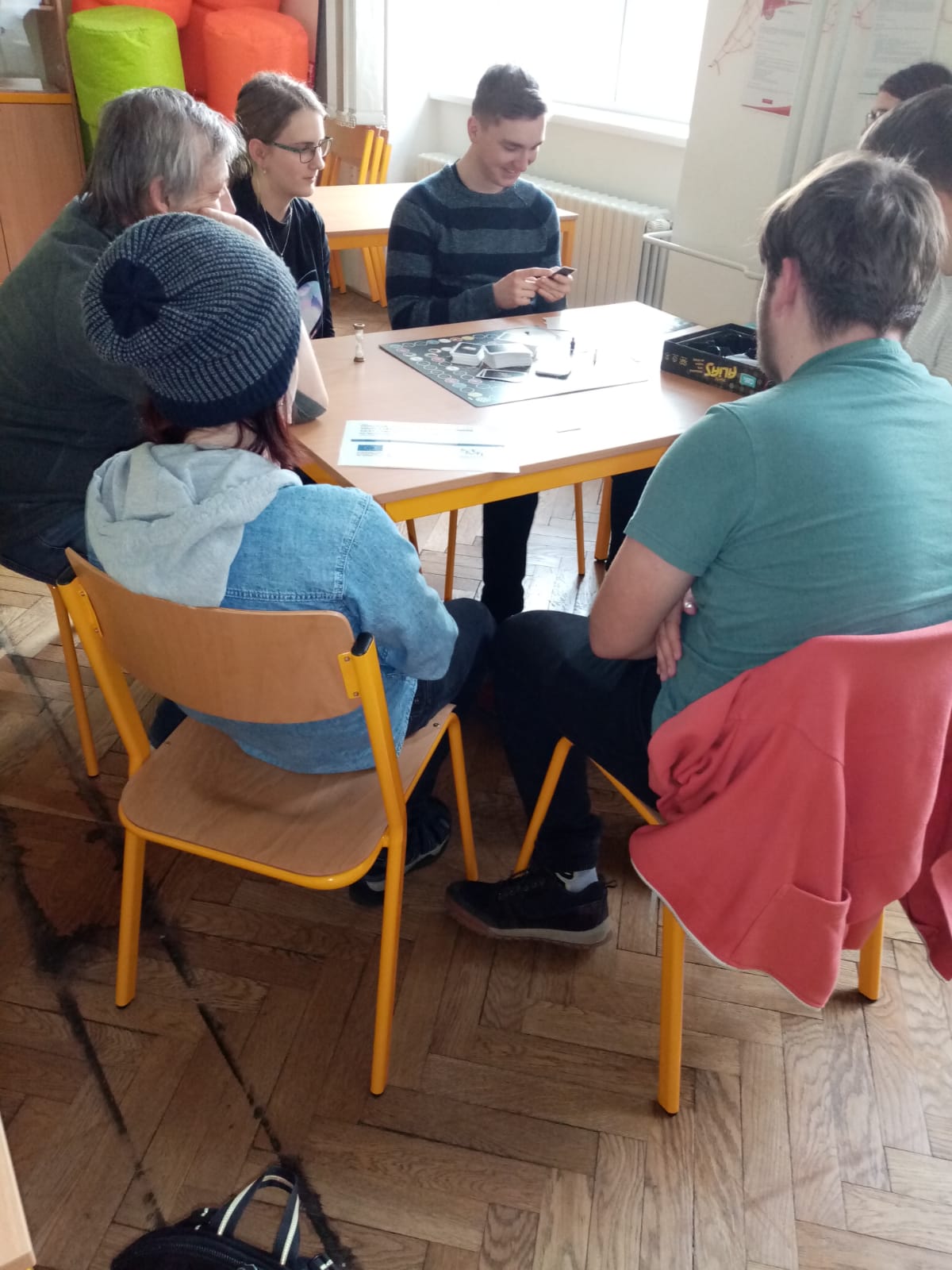 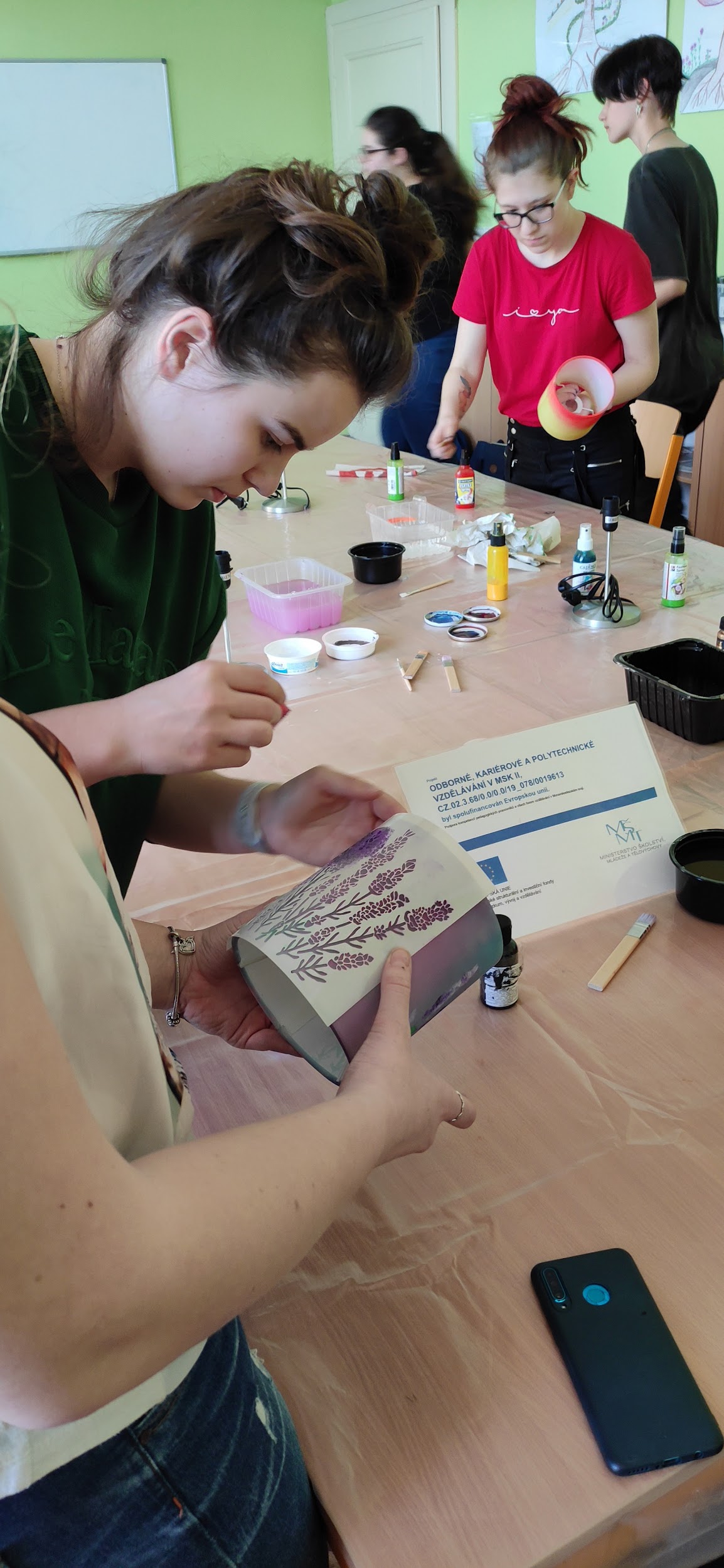 Deskové hry
2. 3., 9. 3., 16. 3., 23. 3., 30. 3.
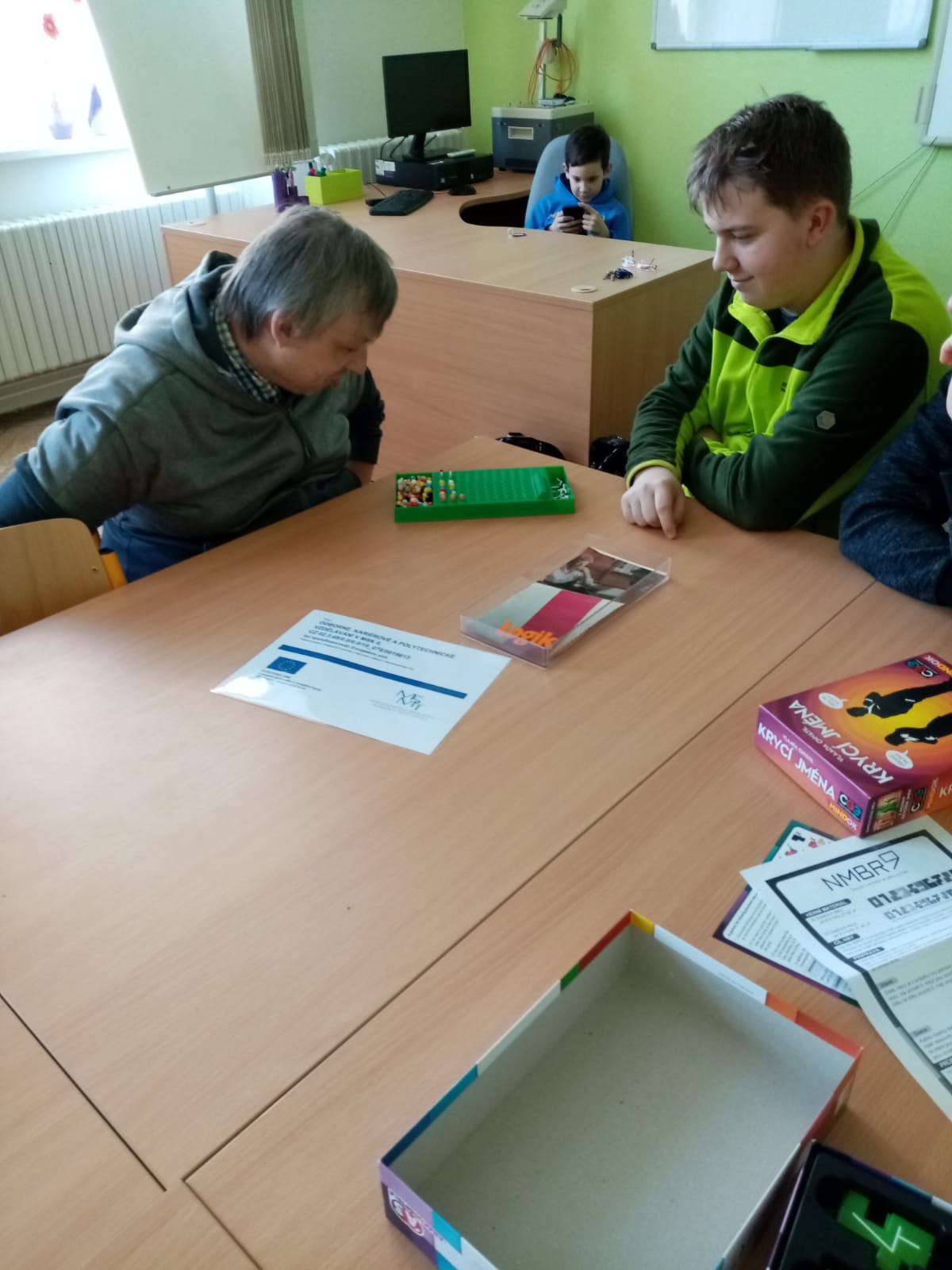 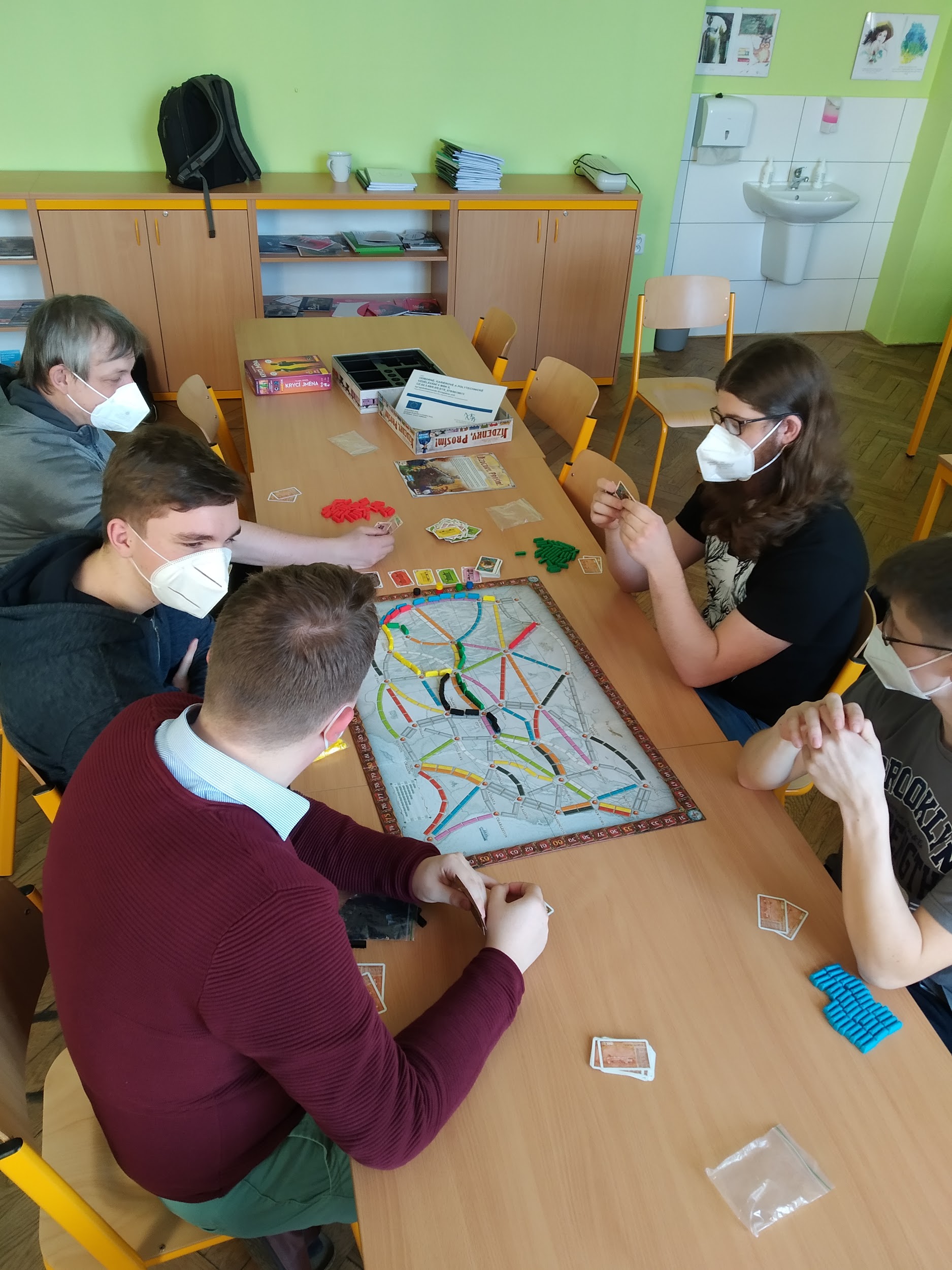 Kroužek kreativ 
 8. + 22. 3. 2022
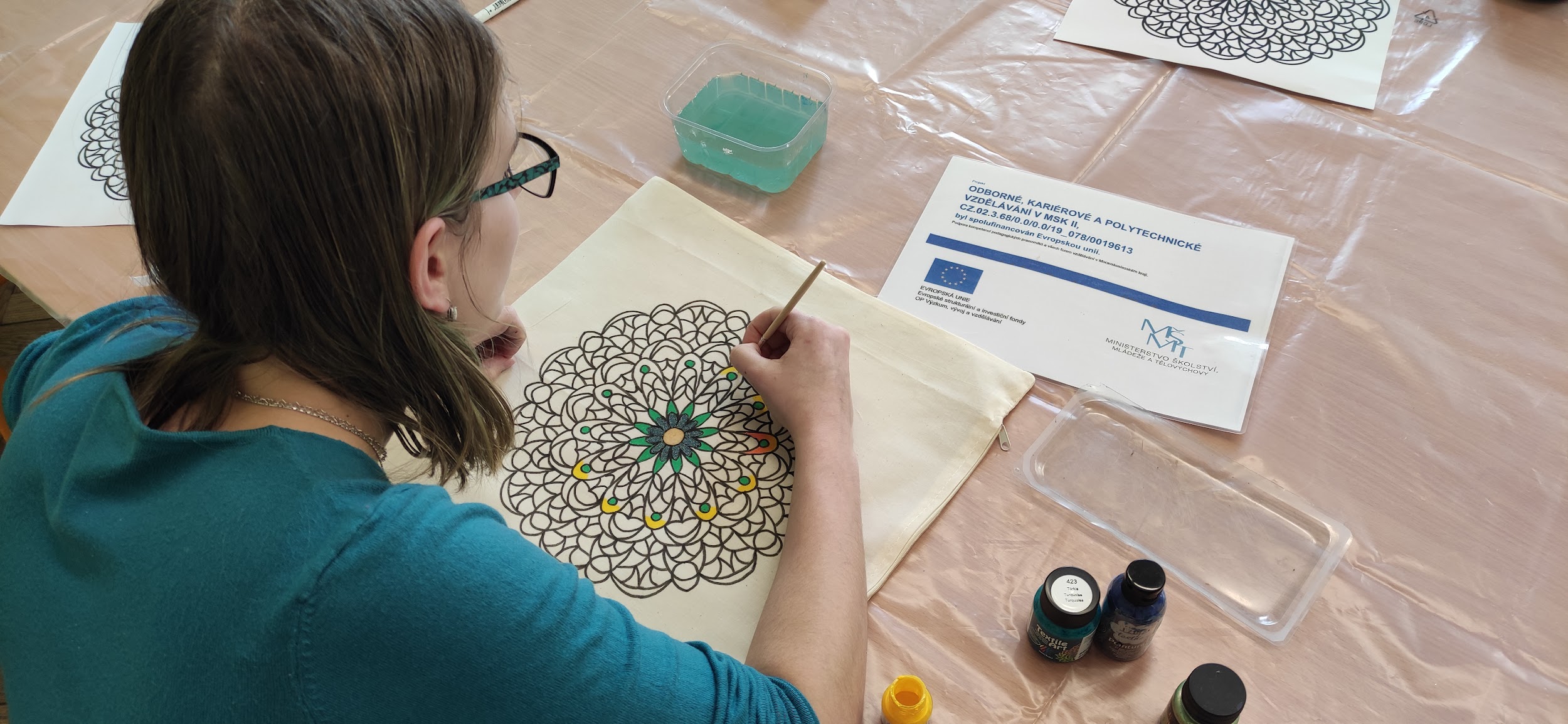 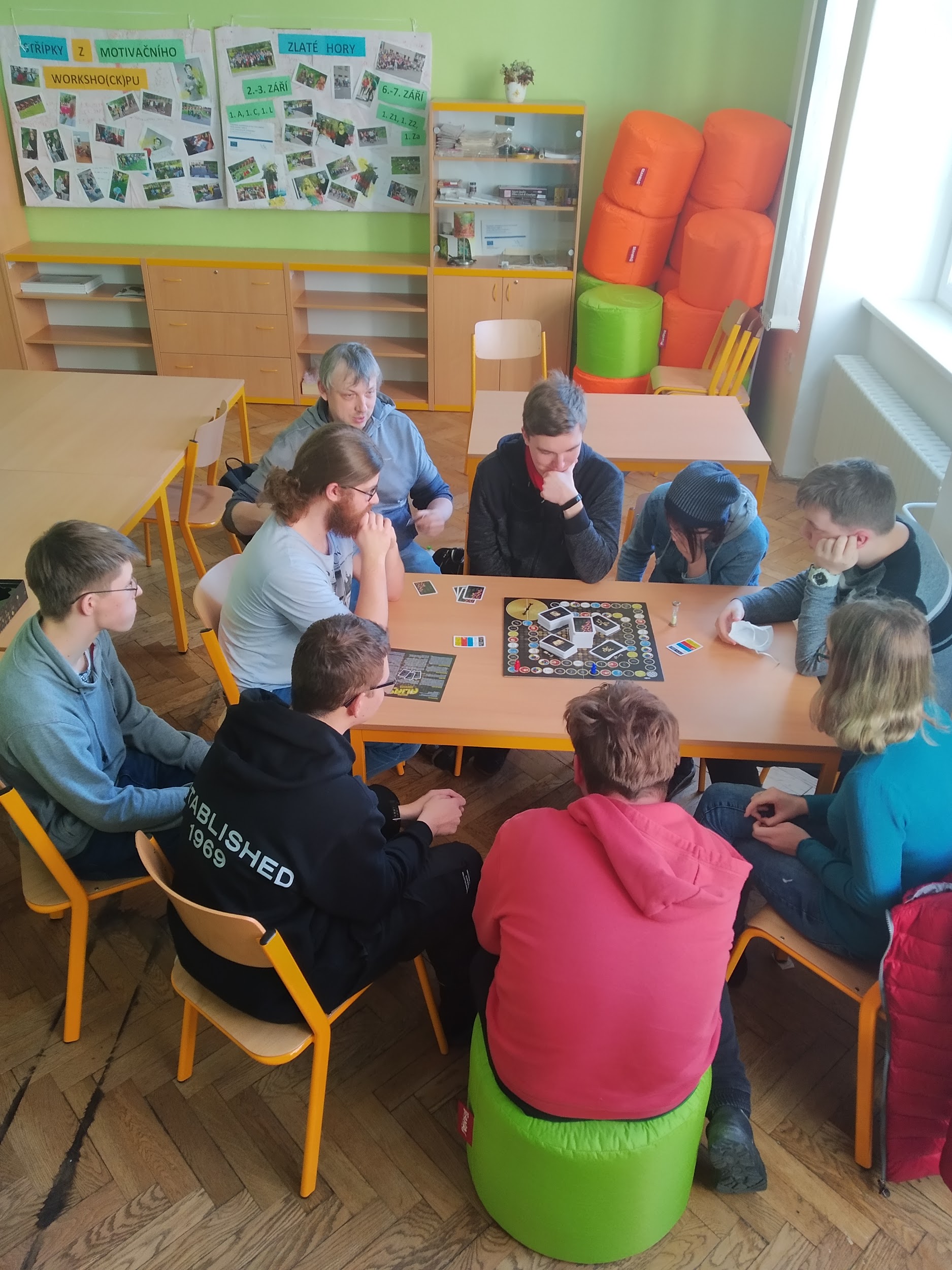 g2 – Žákovský klub 
přípravné kurzy M a ČJ pro SŠ
7. 3. 2022                                  14. 3. 2022                                      21. 3. 2022                                     28. 3. 2022
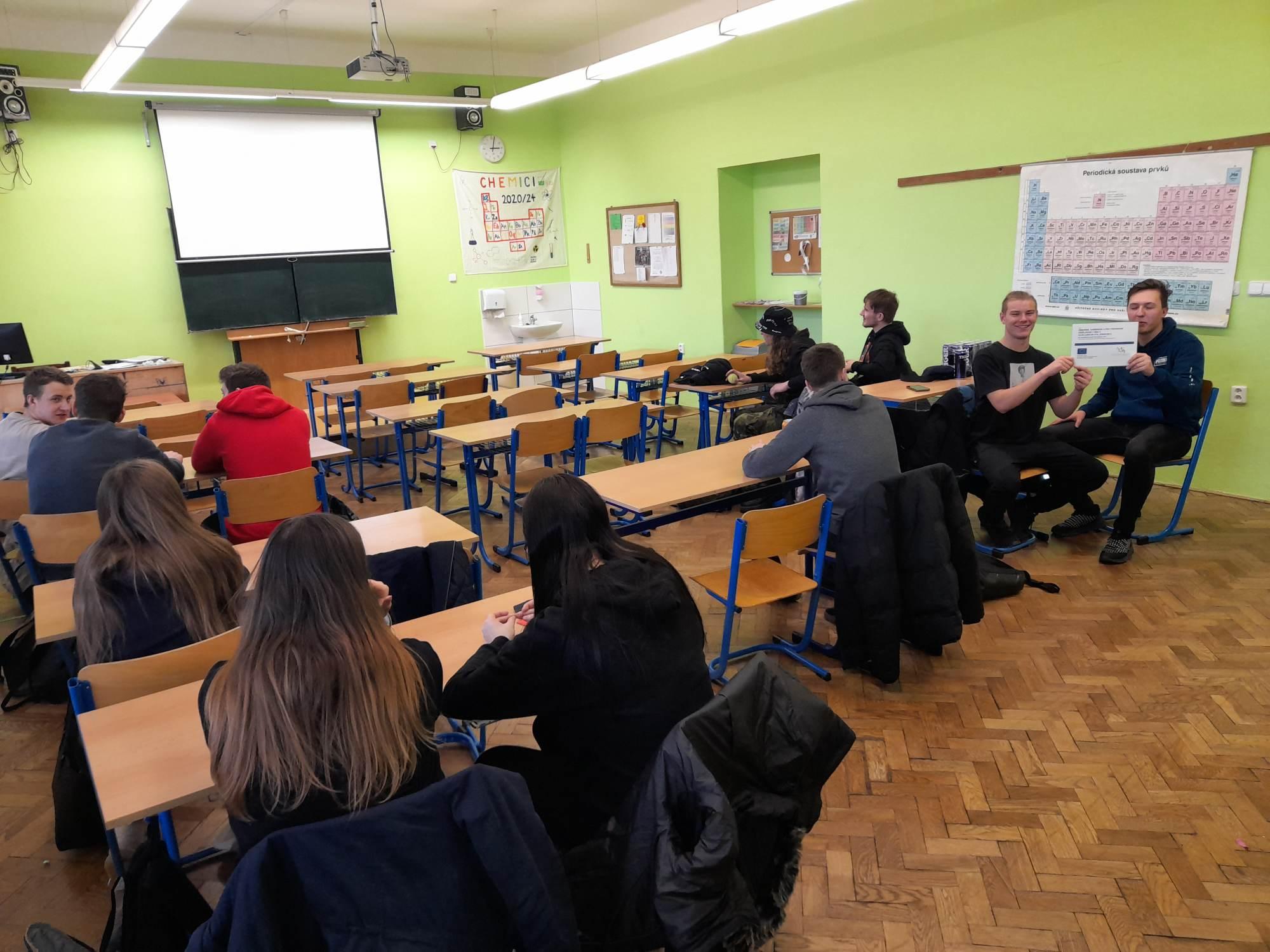 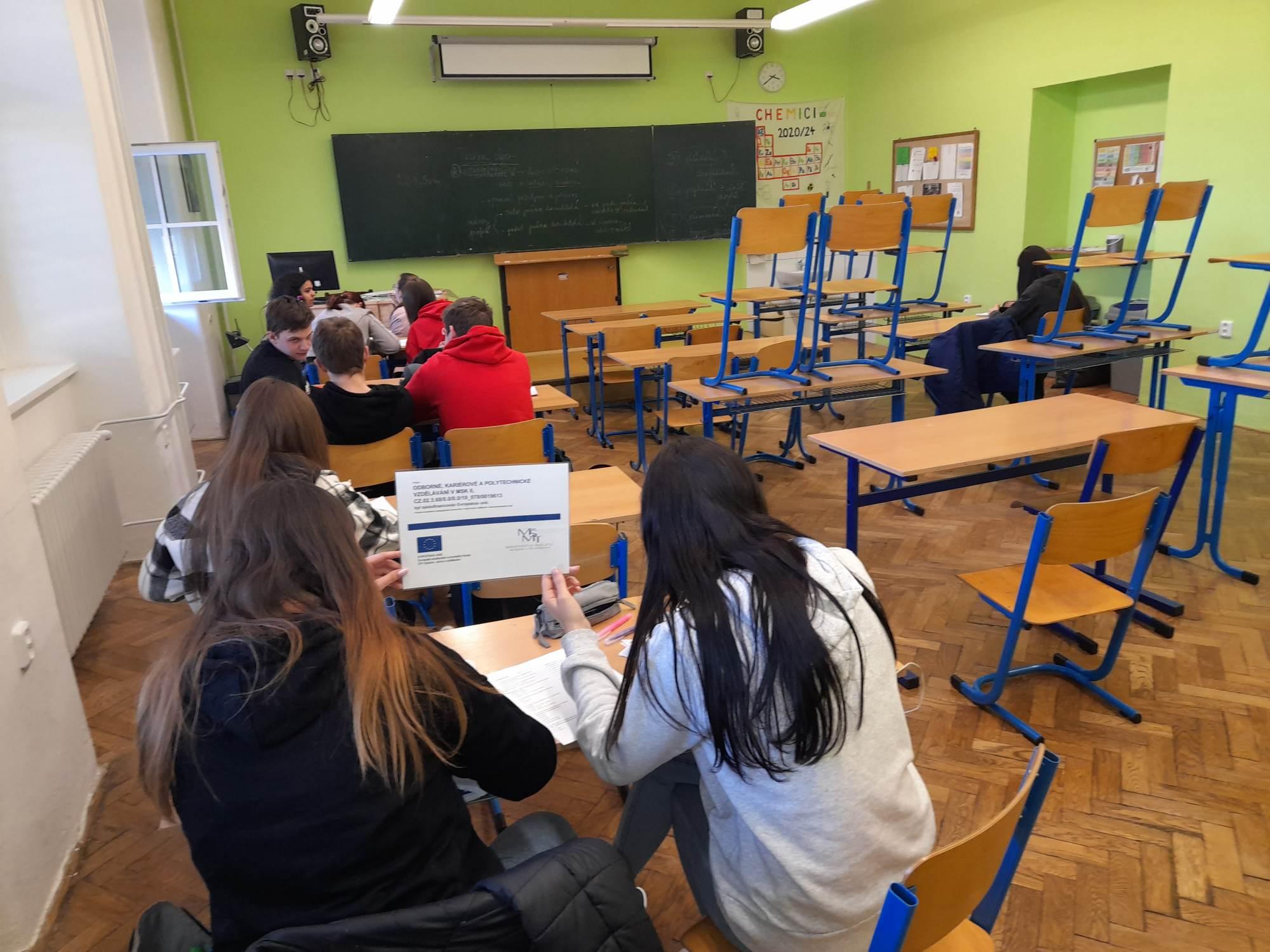 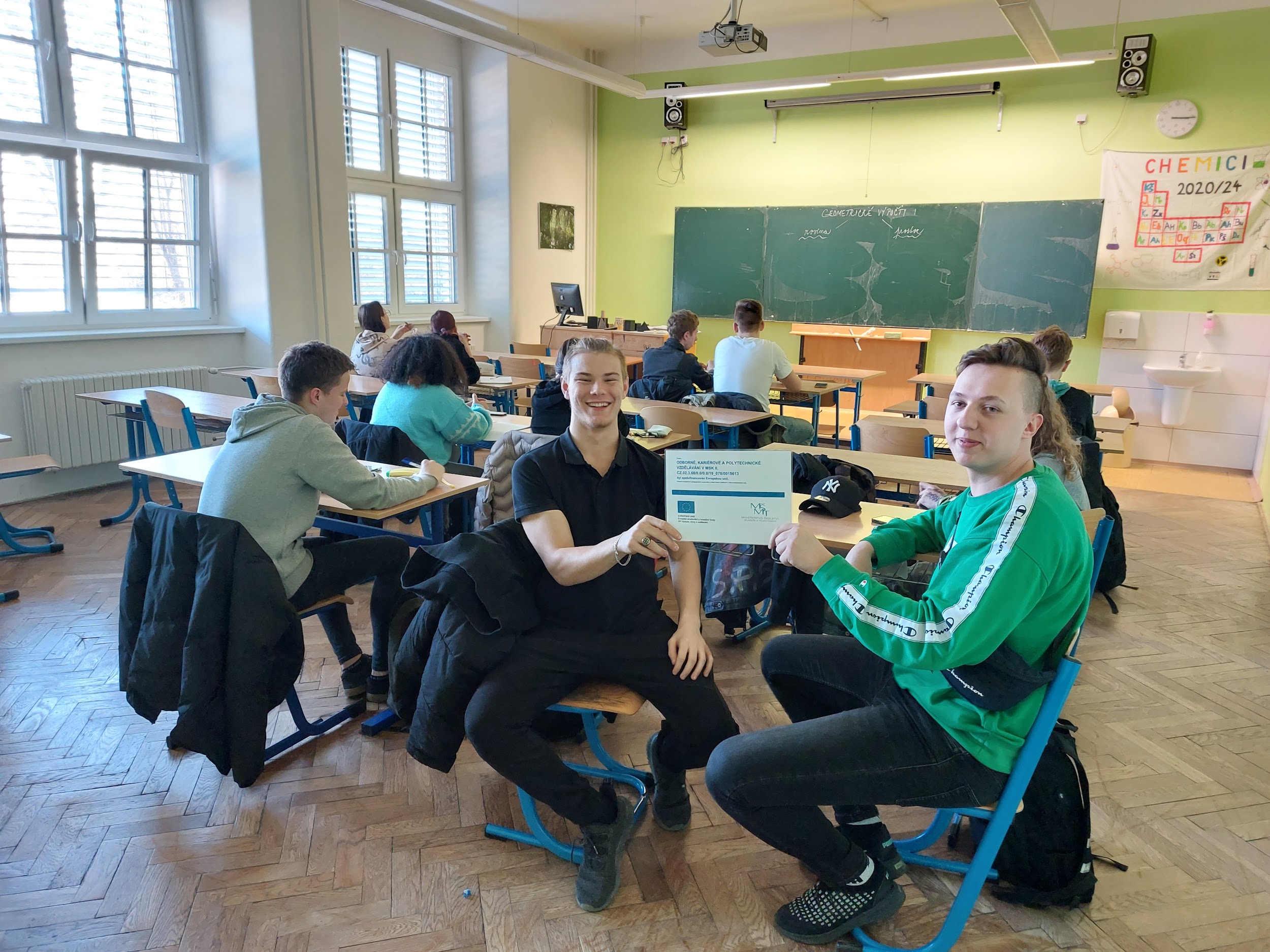 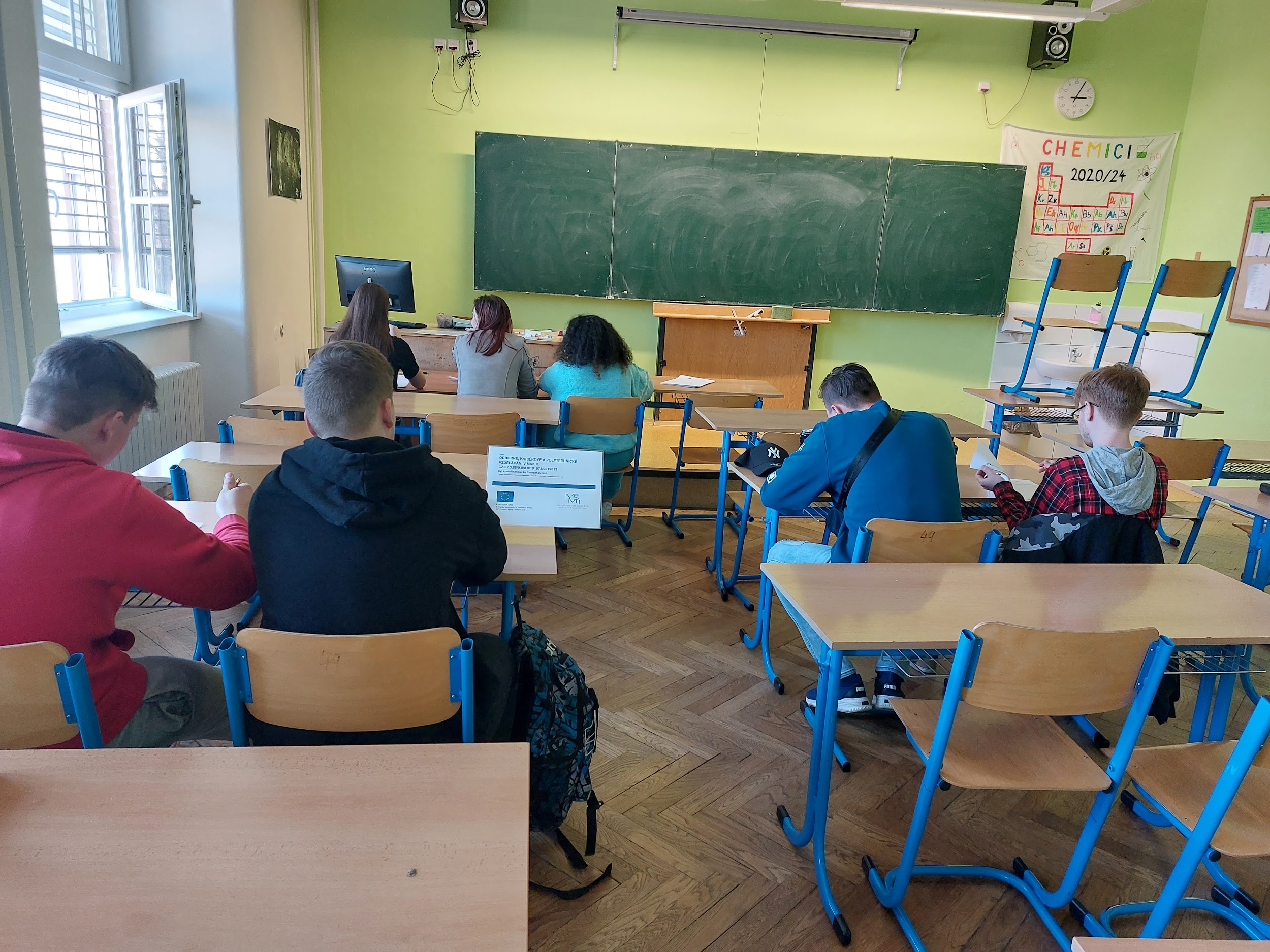 Jazyky
j4 – Konverzace anglického jazyka
23. 3. 2022
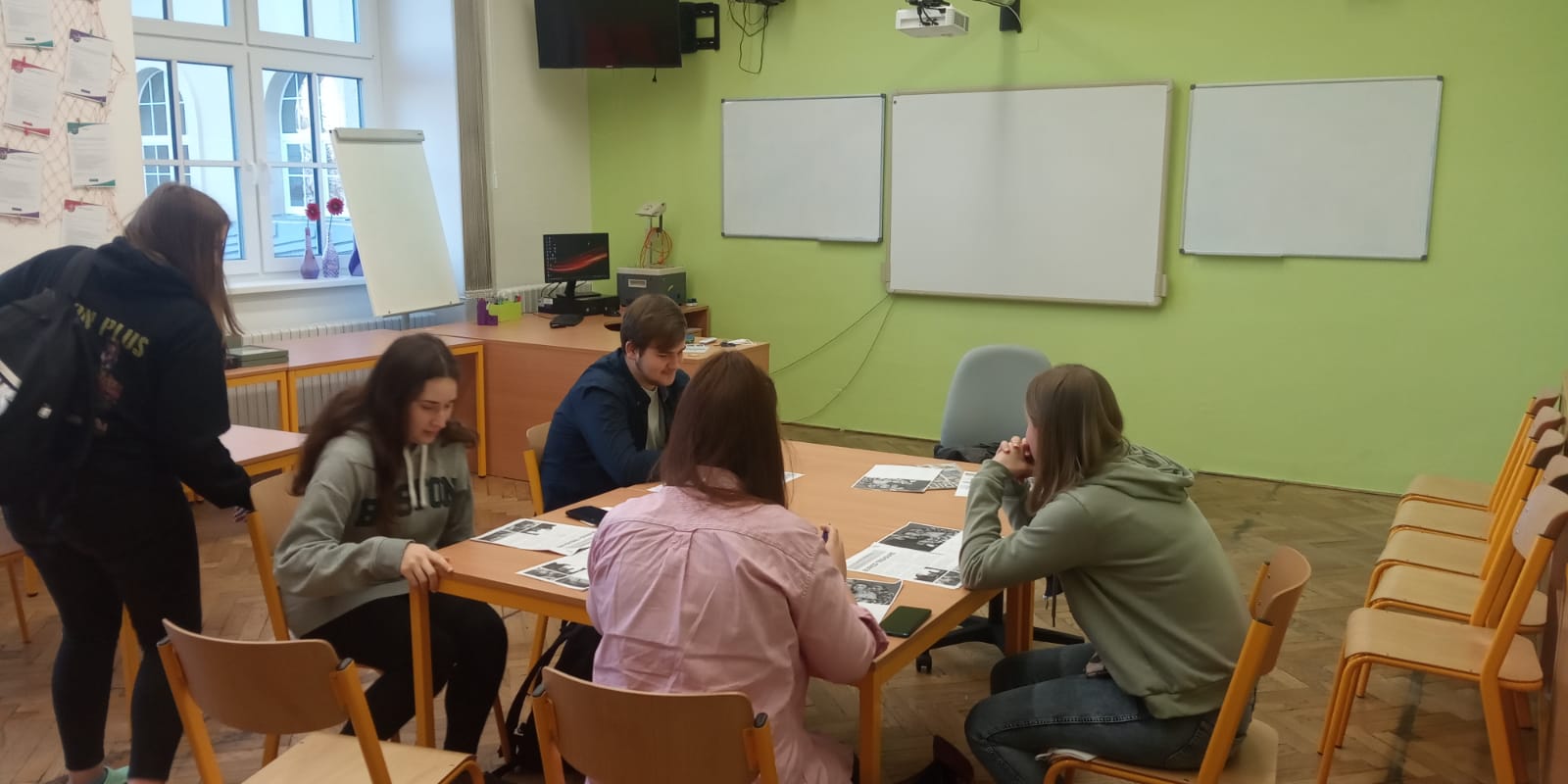 16. 3. 2022                                                 											30. 3. 2022
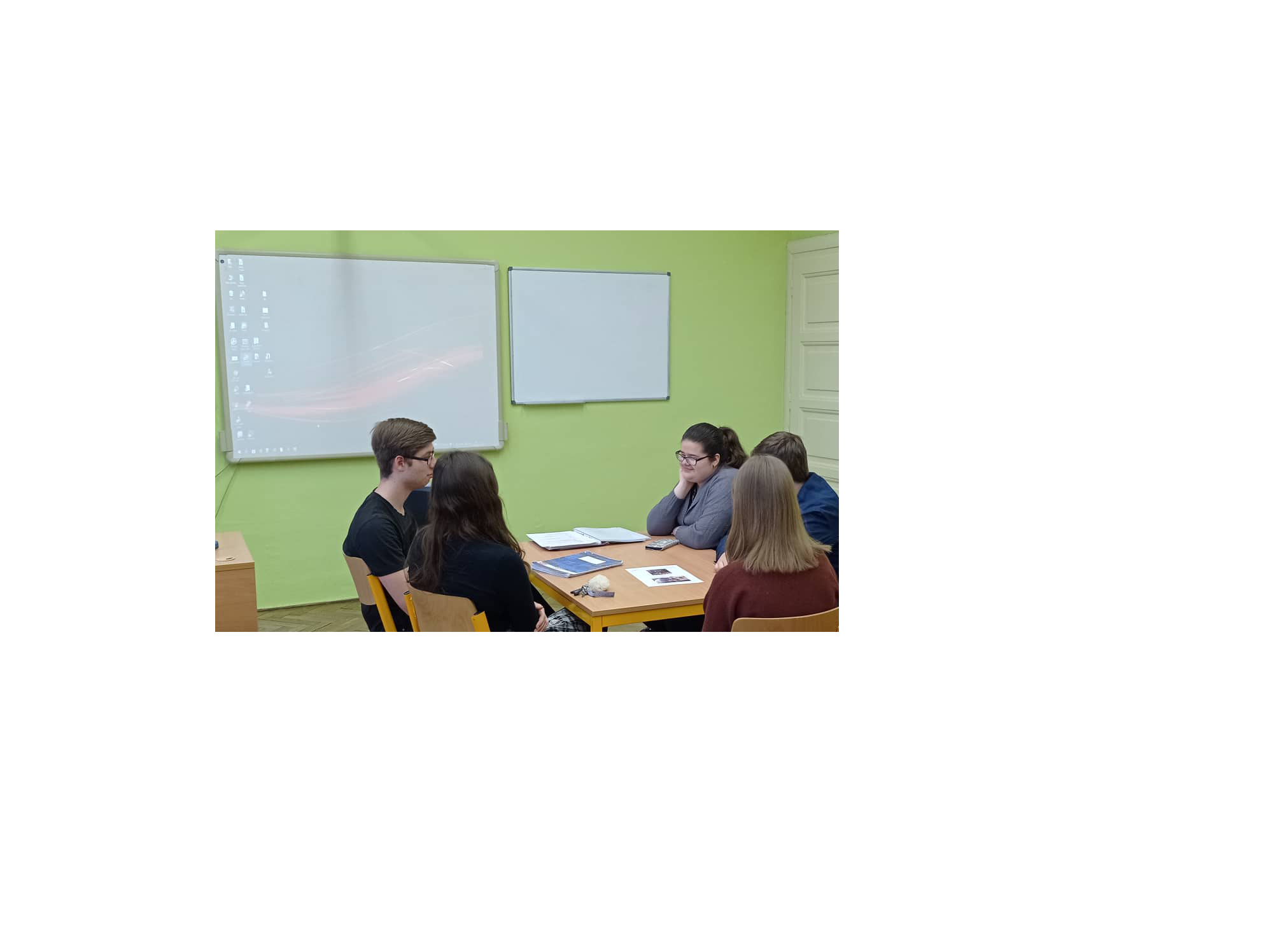 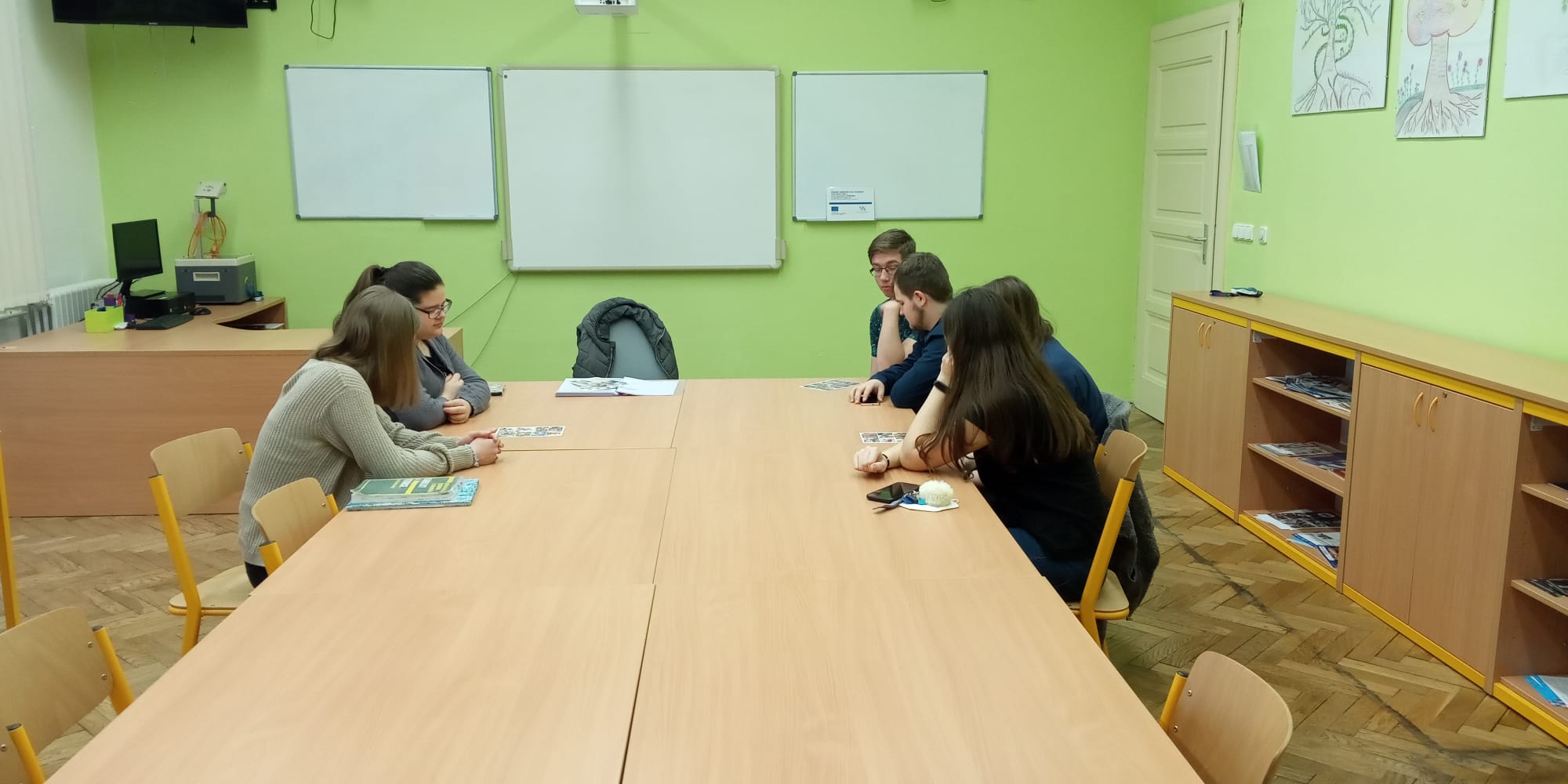 7b – Šablony
Zapojení odborníka z praxe
24. 3. 2022
10. 3. 2022
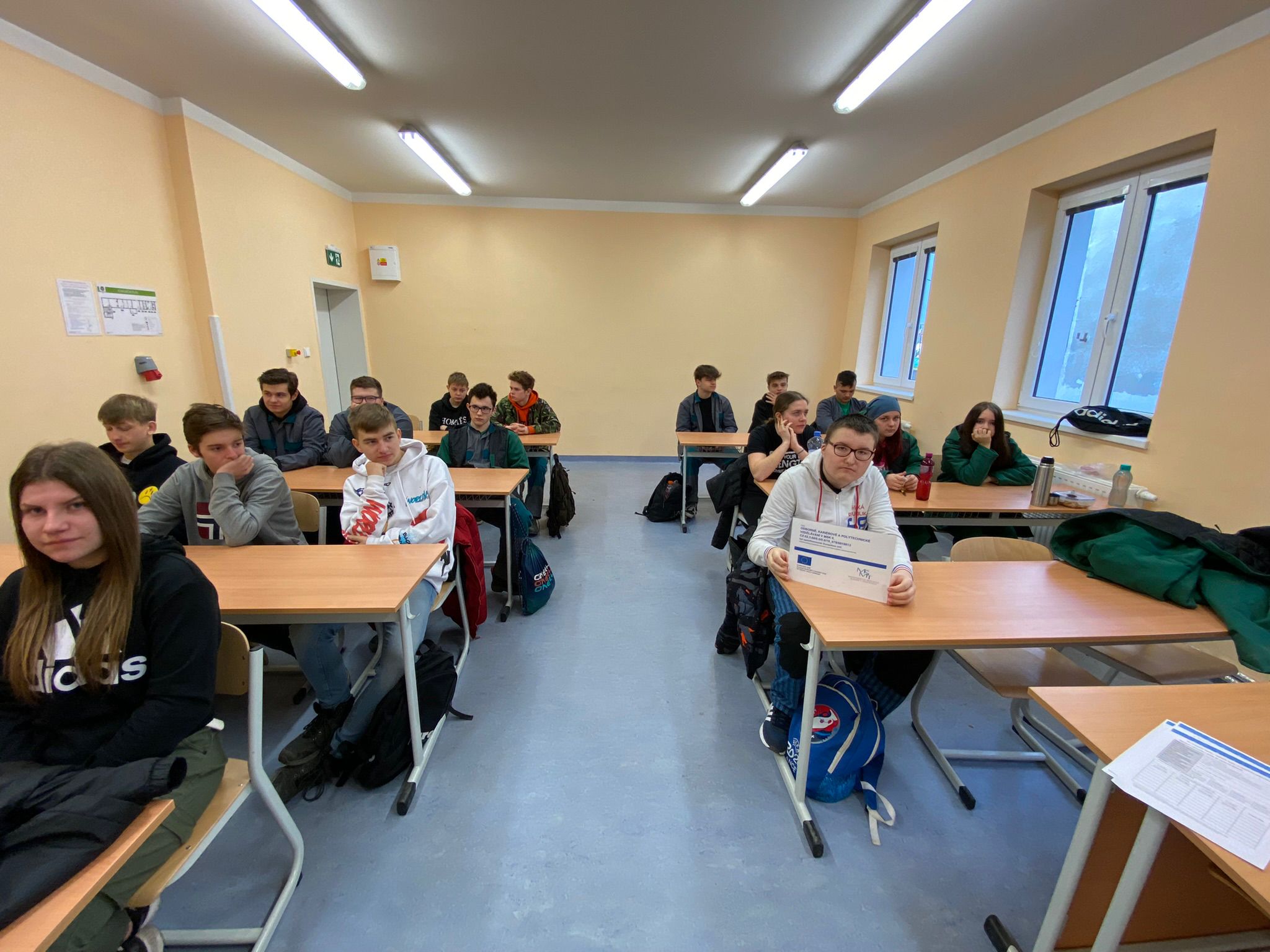 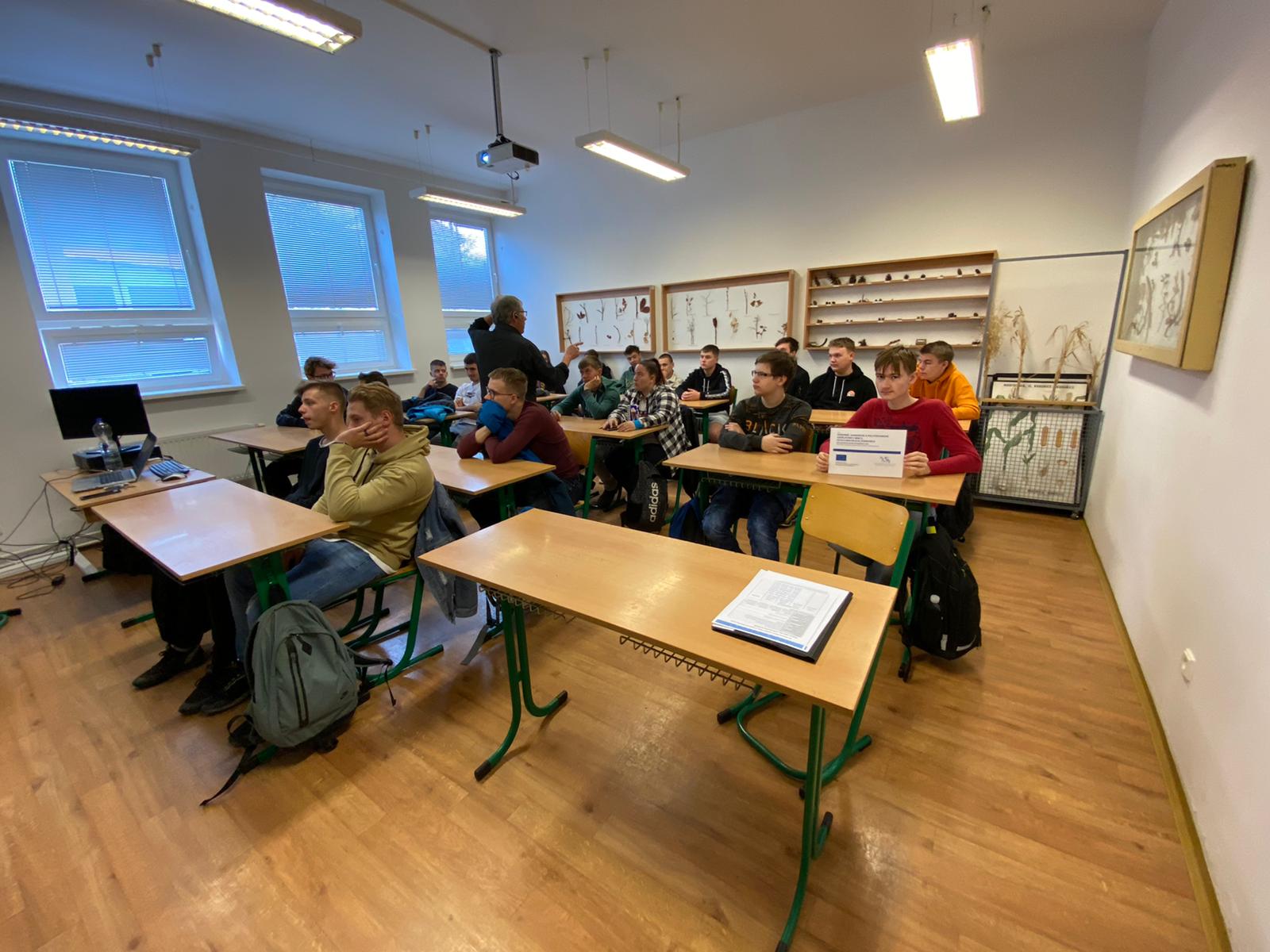